Morris Brown College
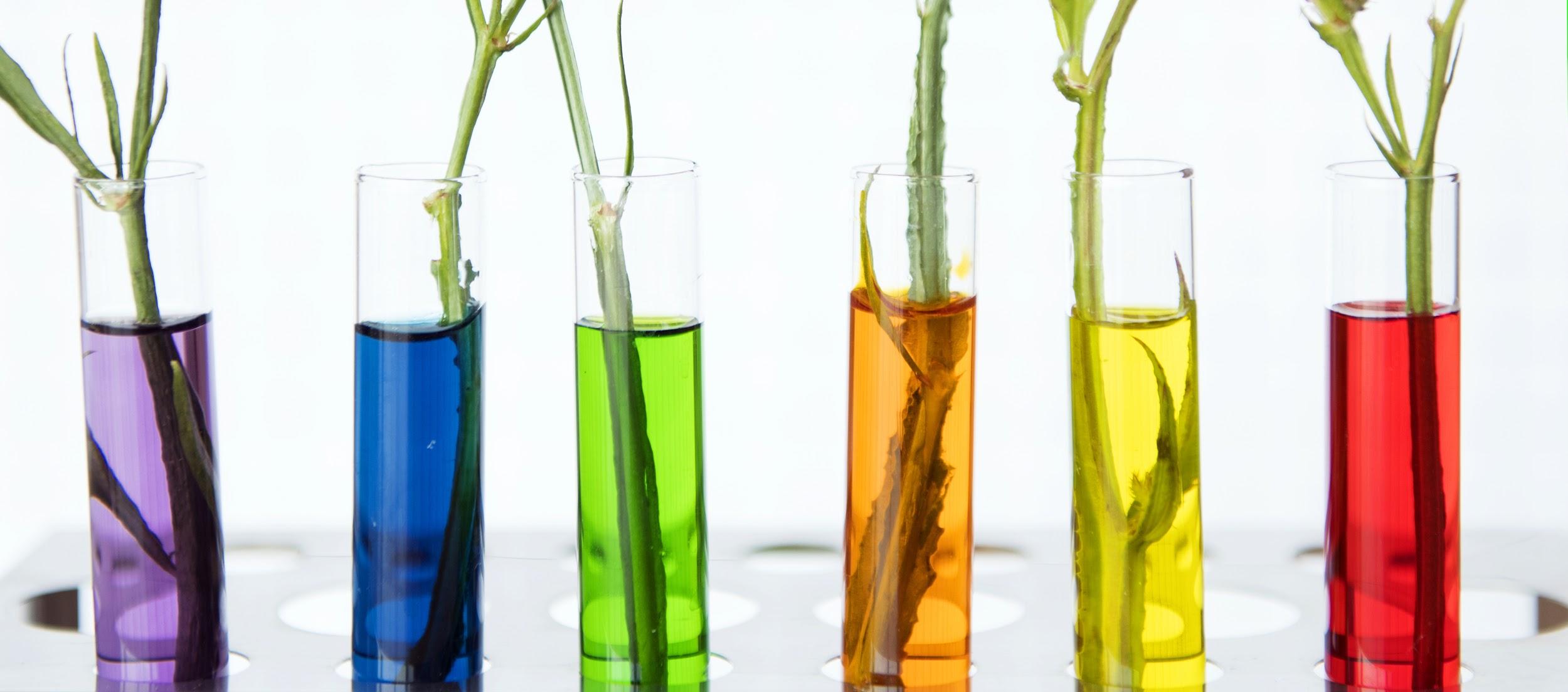 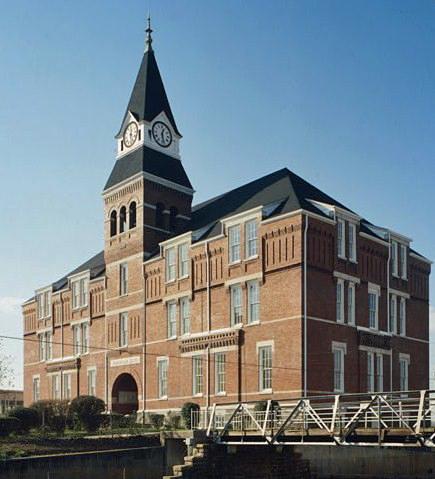 STEM SCIENCE
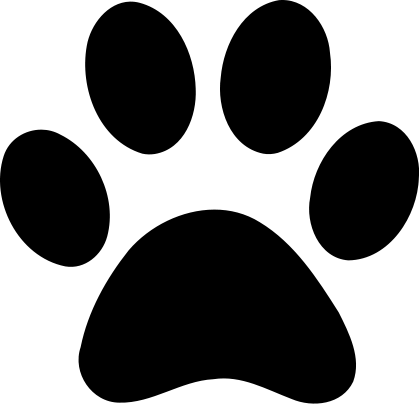 Welcome to Our NEW
INTERACTIVE OUTDOOR  LEARNING CENTER
THE DREAM Center
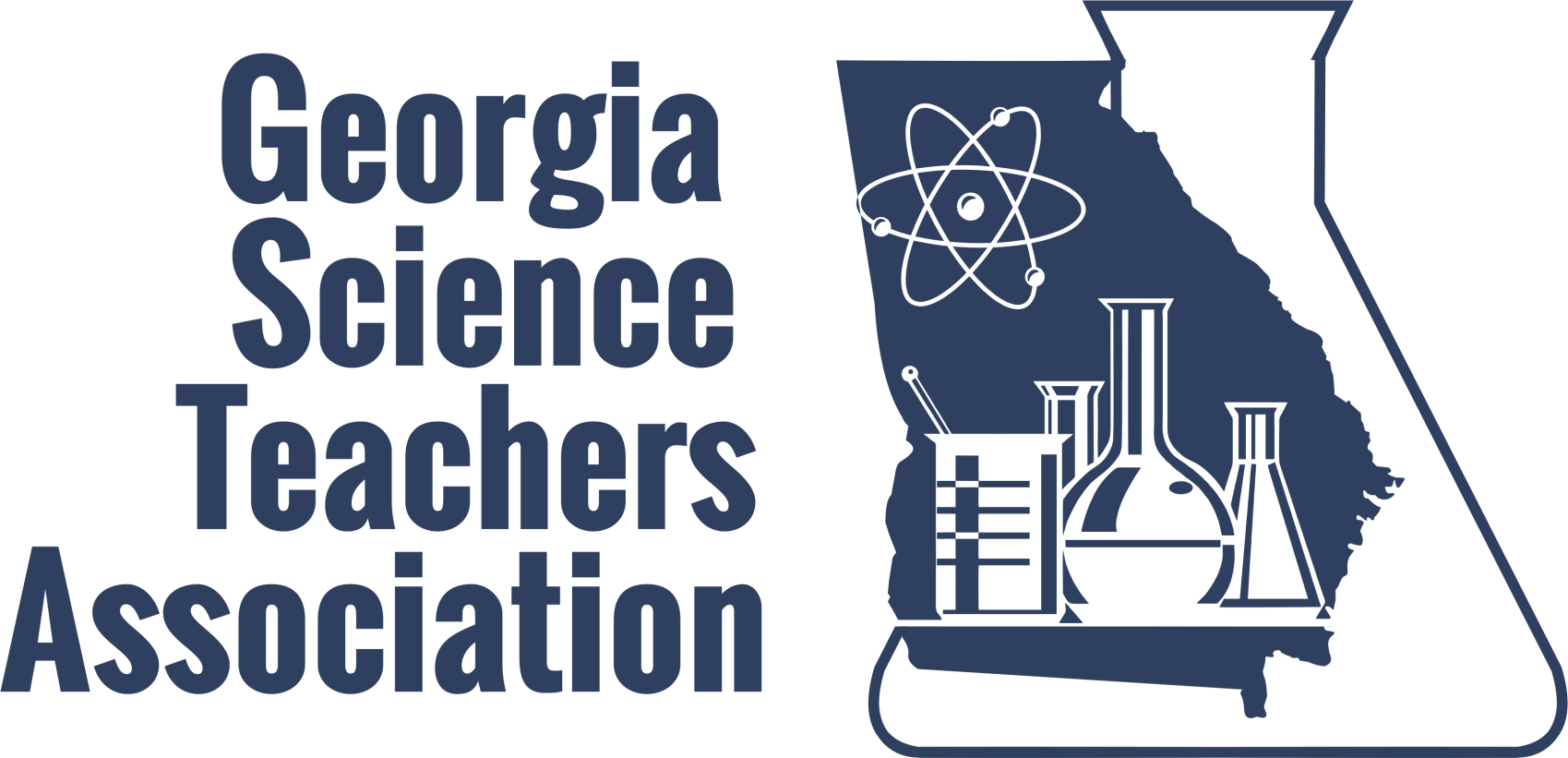 Mr. Scott's                                                           STREAM Class
The Paw will take you to the next Slide
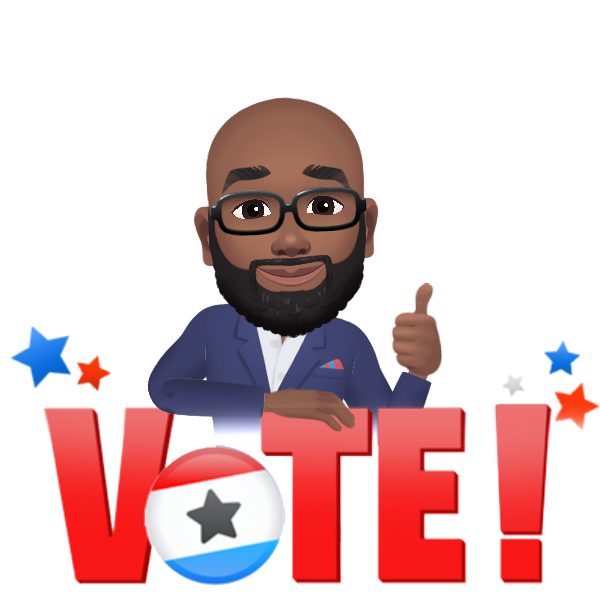 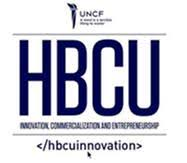 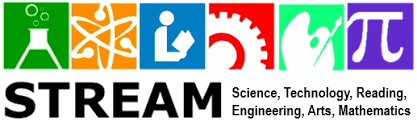 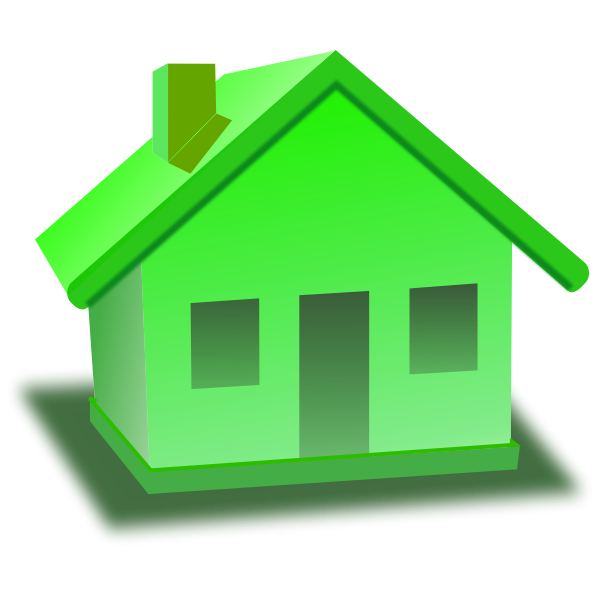 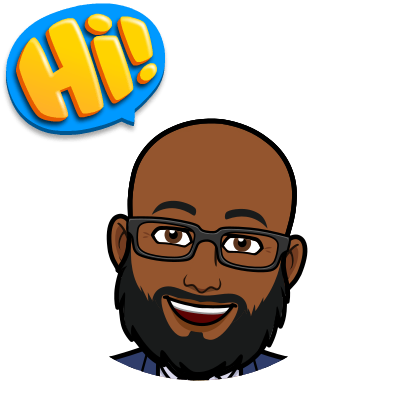 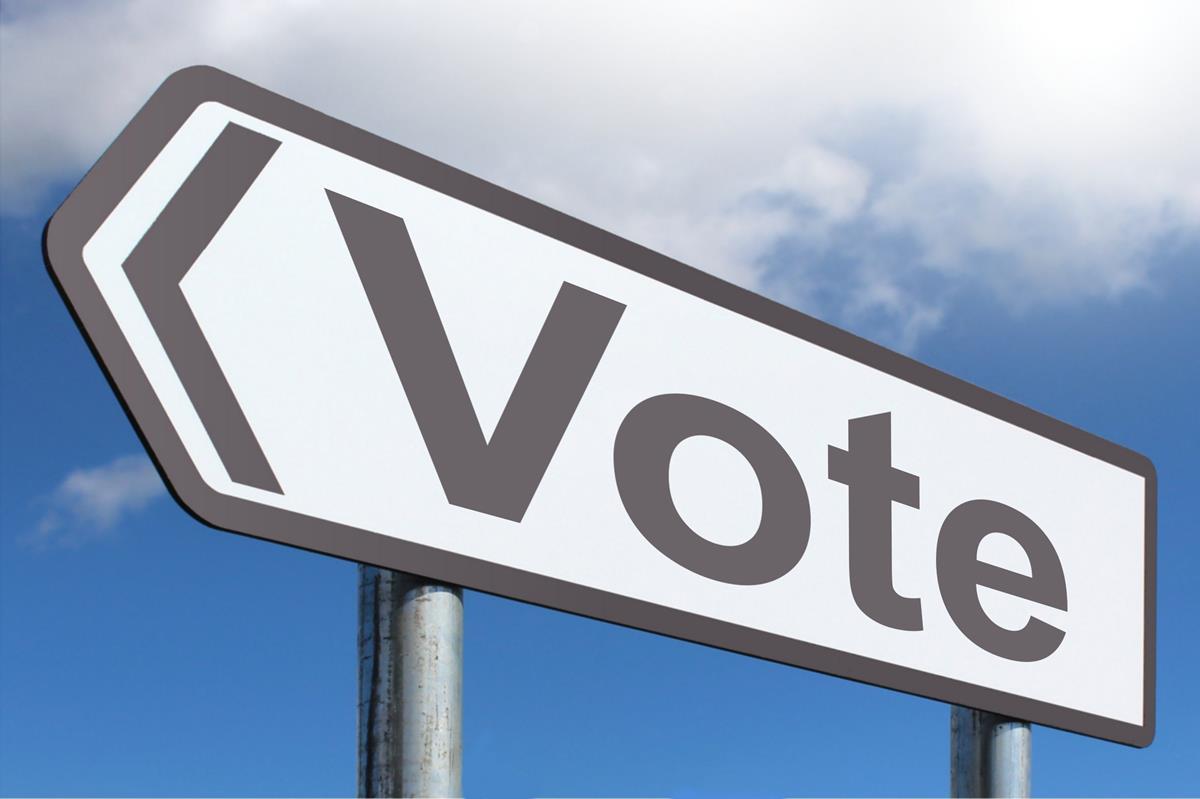 Yes, We have 
Violin Lessons
Science* Technology* Reading* Engineering* Art/ Agriculture * Math
Meet Mr. Scott!
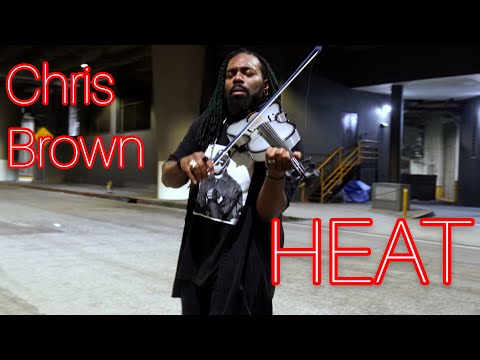 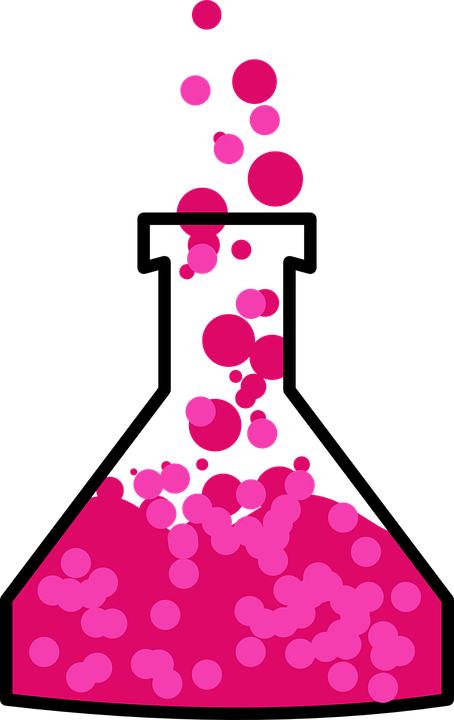 10th
9th
11th
12th
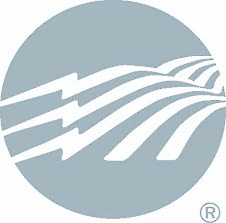 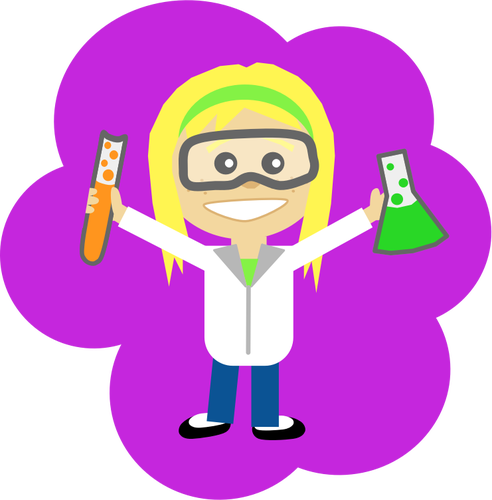 SUPPORT OUR SCHOOL
Science Fair Projects
Science Standards
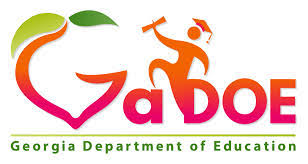 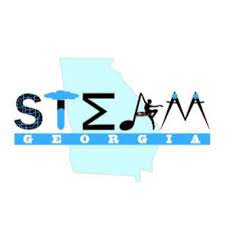 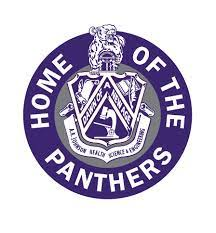 A.R. Johnson Health Science & Engineering
Magnet School 6-12
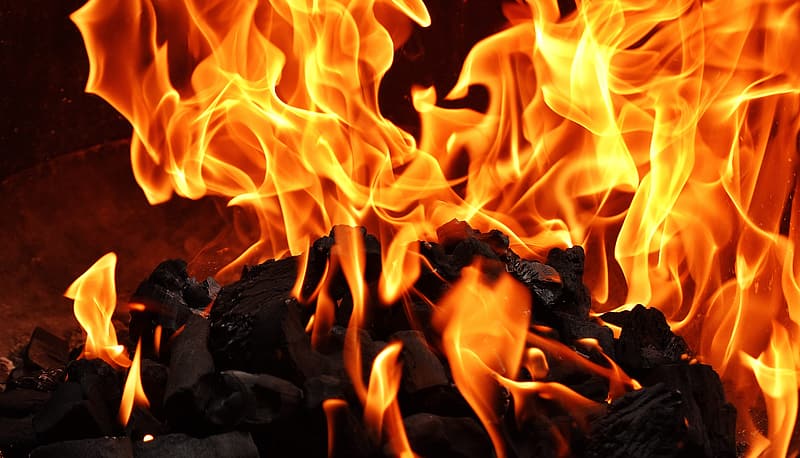 Meet Mr. Scott
The Paw will take you to 
the next Slide
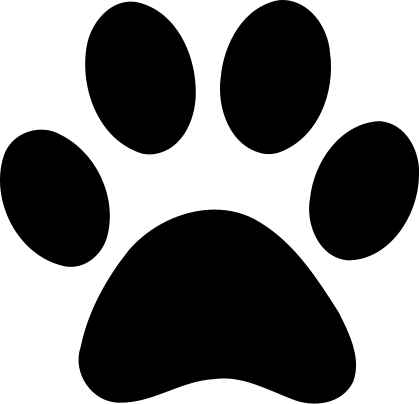 Welcome to Augusta’s #1 Middle High School
I am honored that you will be in my class this year. Teaching science for over seventeen years in Richmond County, I look forward to helping you learn about various scientific topics through experiments, inquiries and other hands-on activities that will lead us into technology of the future. My class focuses on creating and designing solutions to  scientific question and problems while looking through the microscope of natural phenomenon. We are especially fired up about our new STREAM Interactive Outdoor Classrooms
    Thanks for your continuous support!
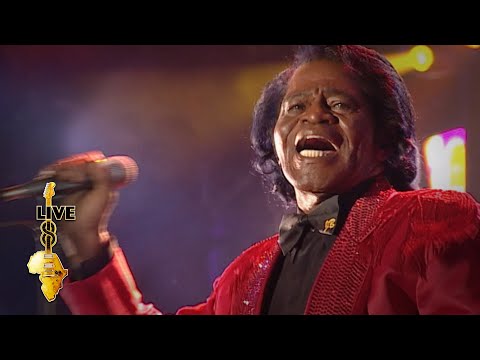 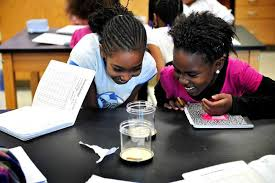 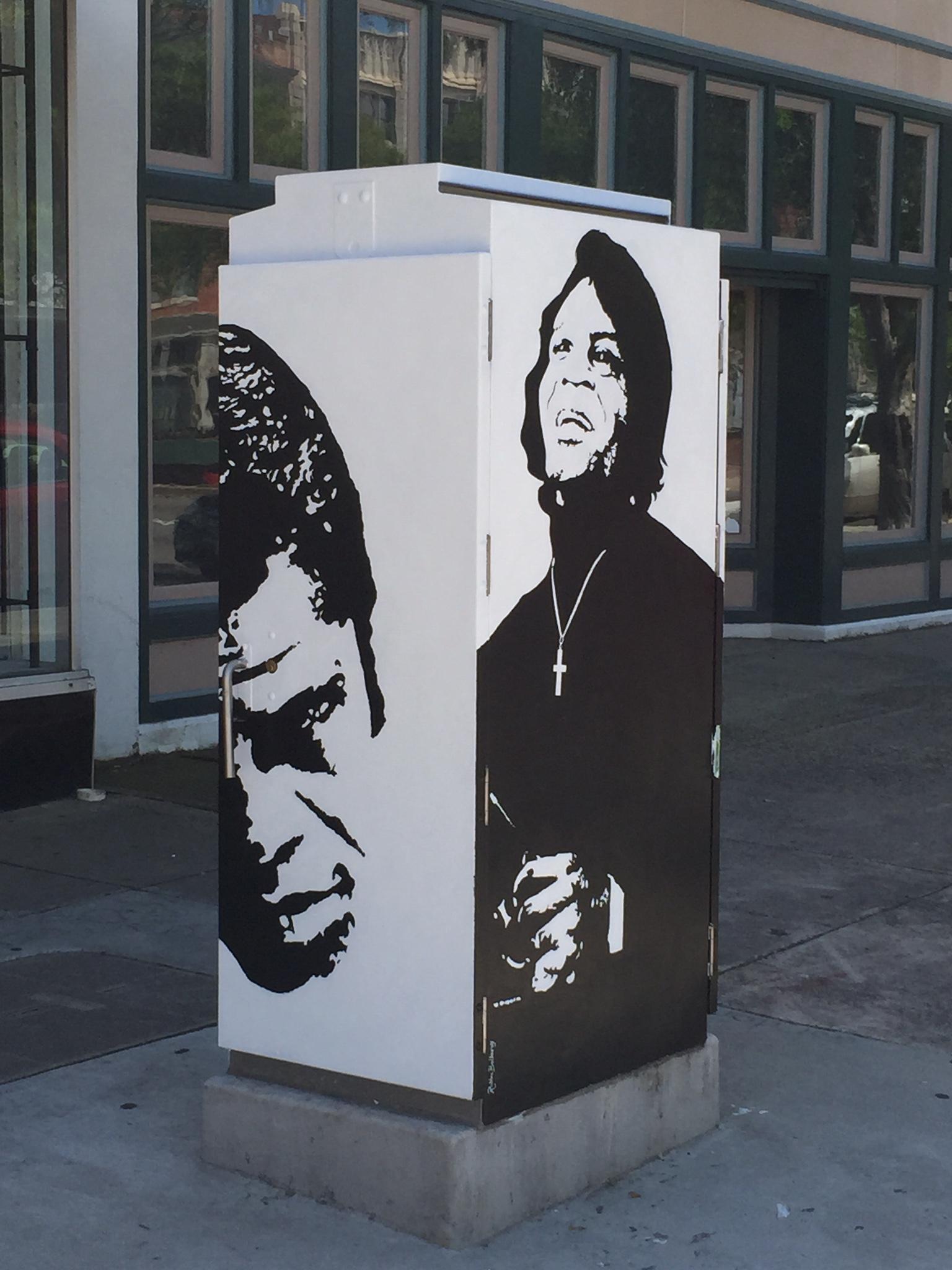 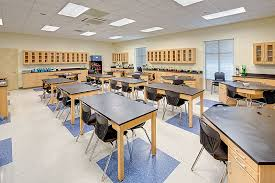 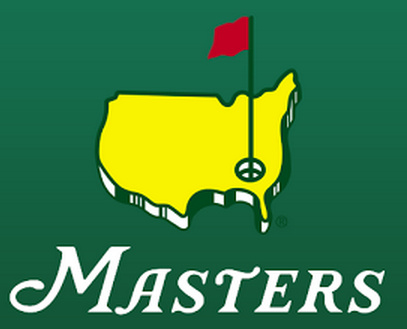 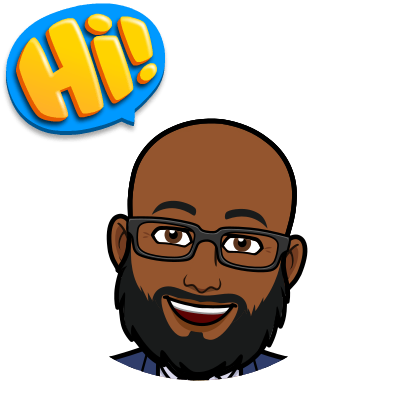 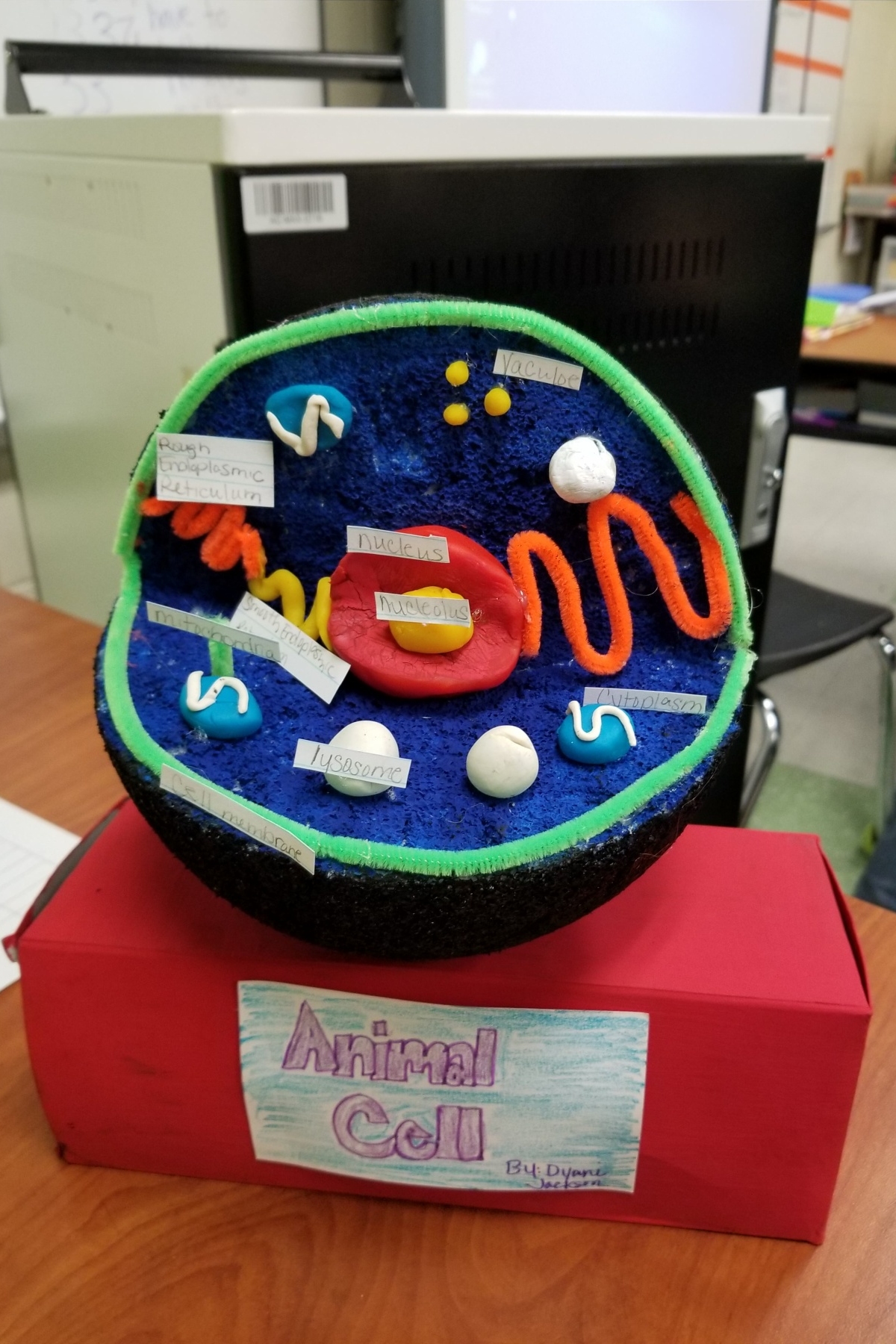 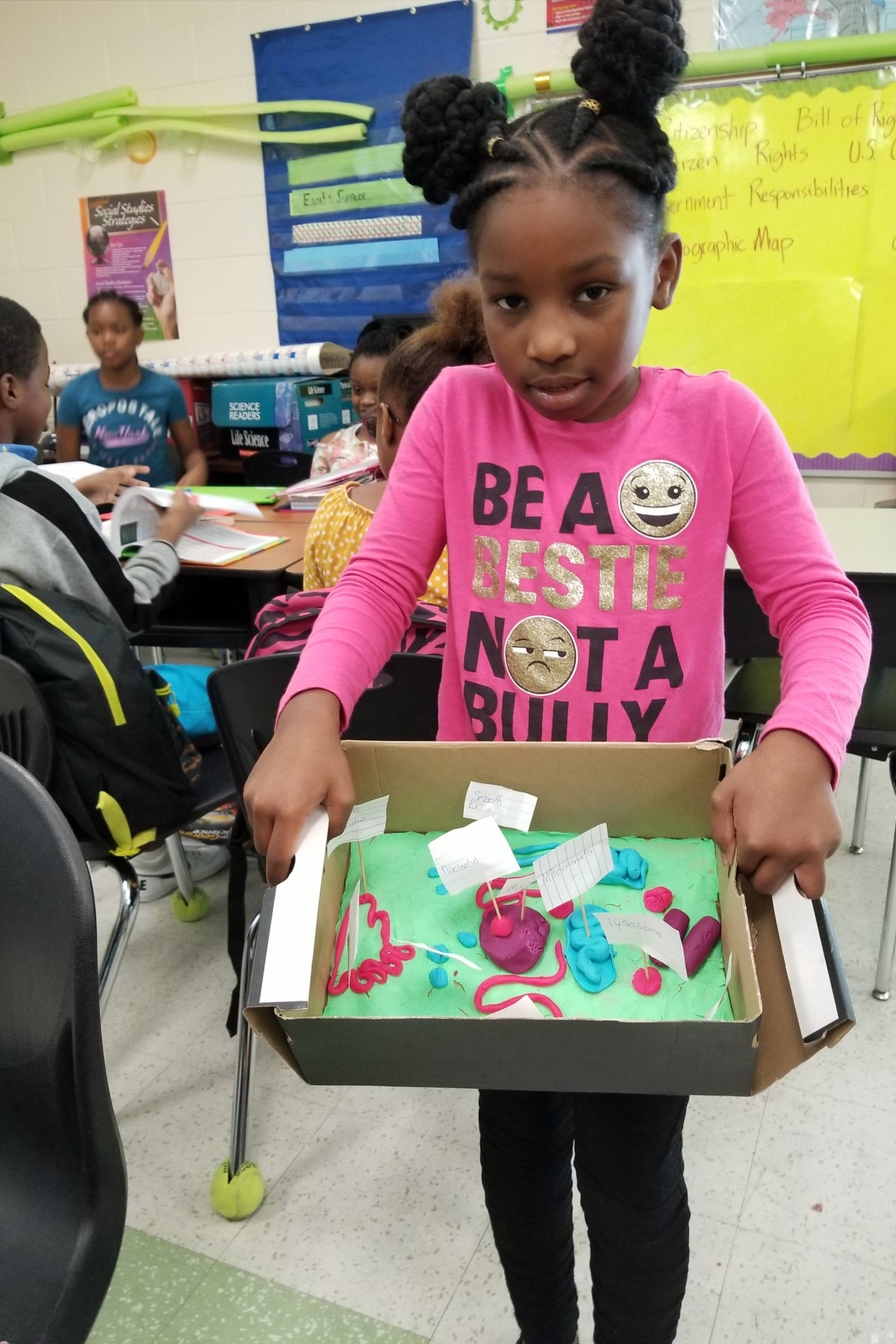 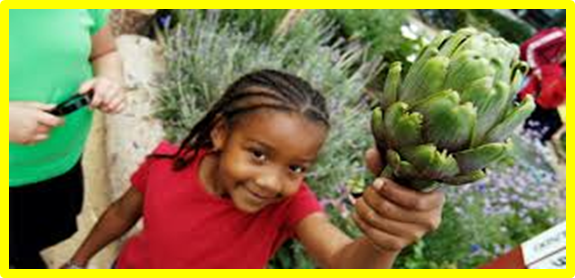 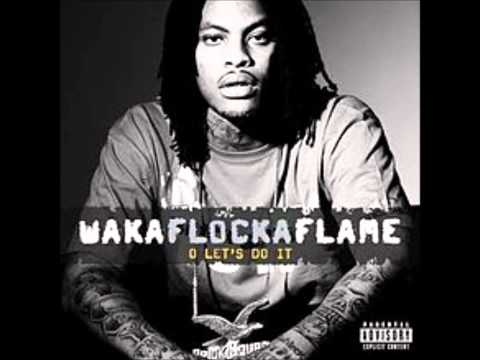 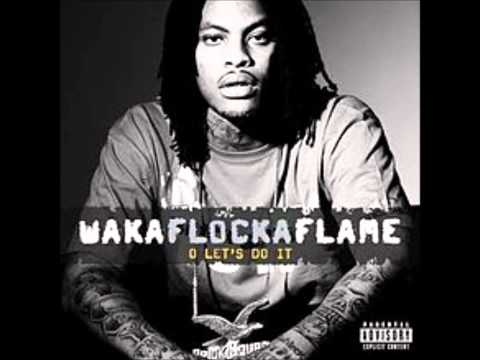 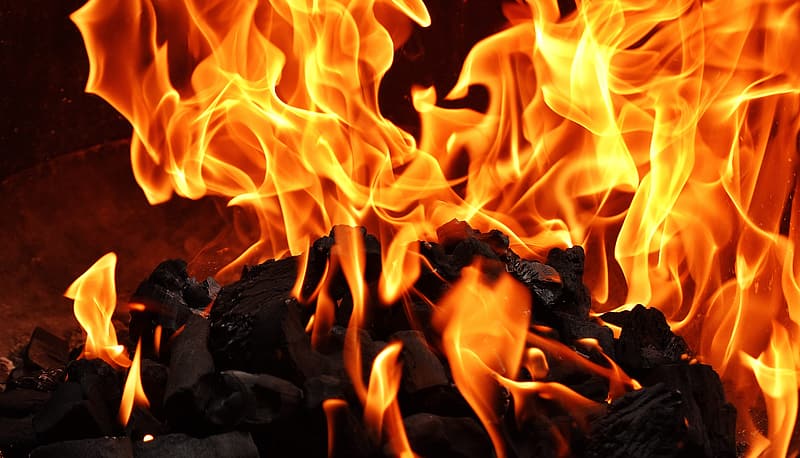 My Schedule
Support Our School
Tour Our School
Tour Our ClasSroom
HOME: 
MAIN PAGE
Science*Technology*Reading*Engineering*Agriculture*Art *Math
Bitmoji STREAM Classroom
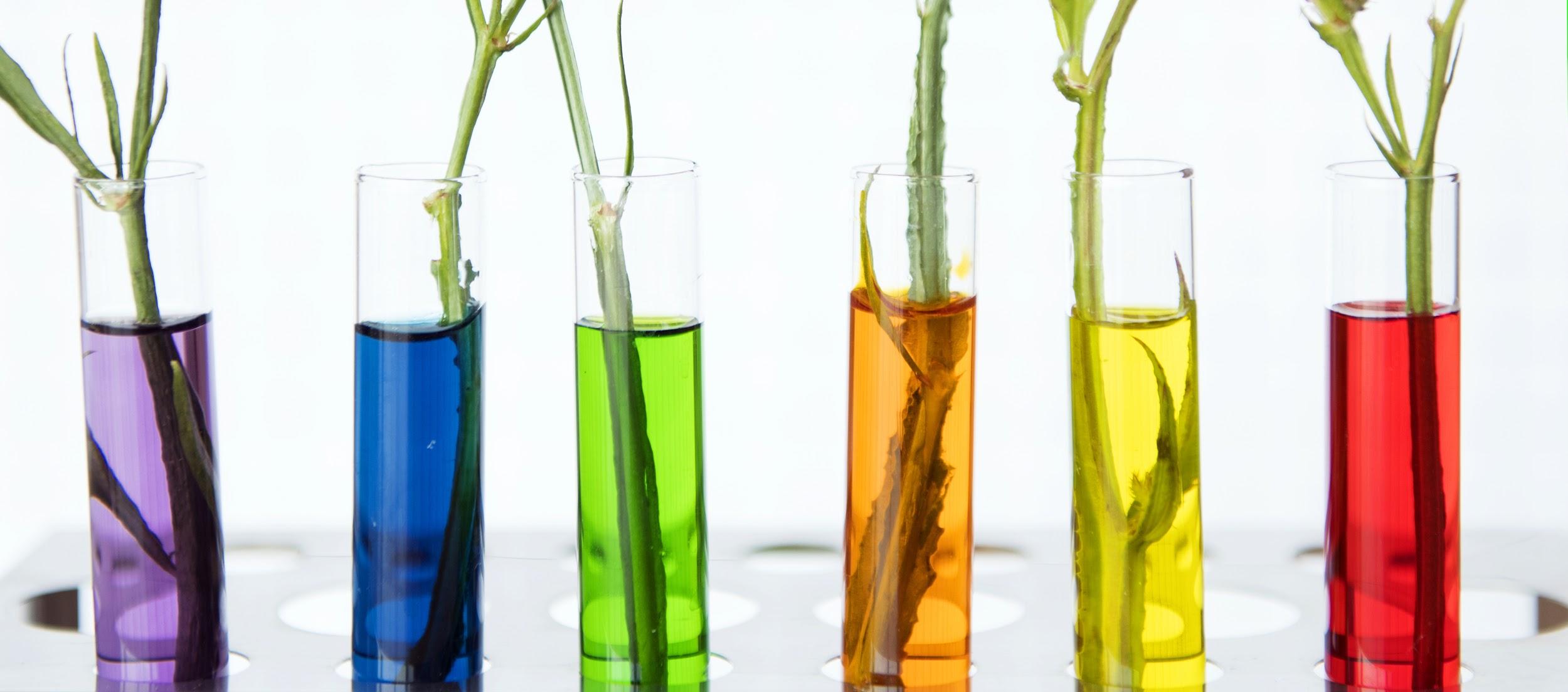 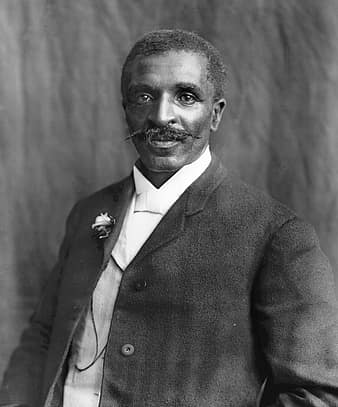 We're Empowering Today's Students to be Tomorrow's Leaders
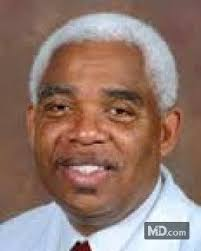 STRIVING TO REACH EXCELLENCE IN EVERY ASPECT OF MODERN EDUCATION
S.T.R.E.A.M
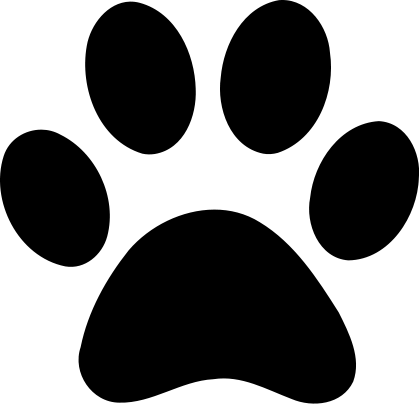 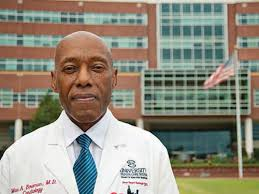 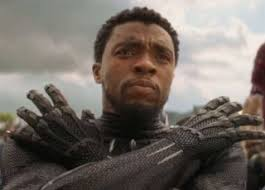 DISCOVER  CREATE   EXPERIMENT  ANALYZE   IMAGINE
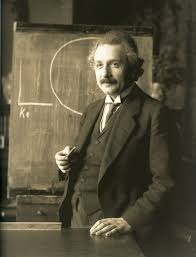 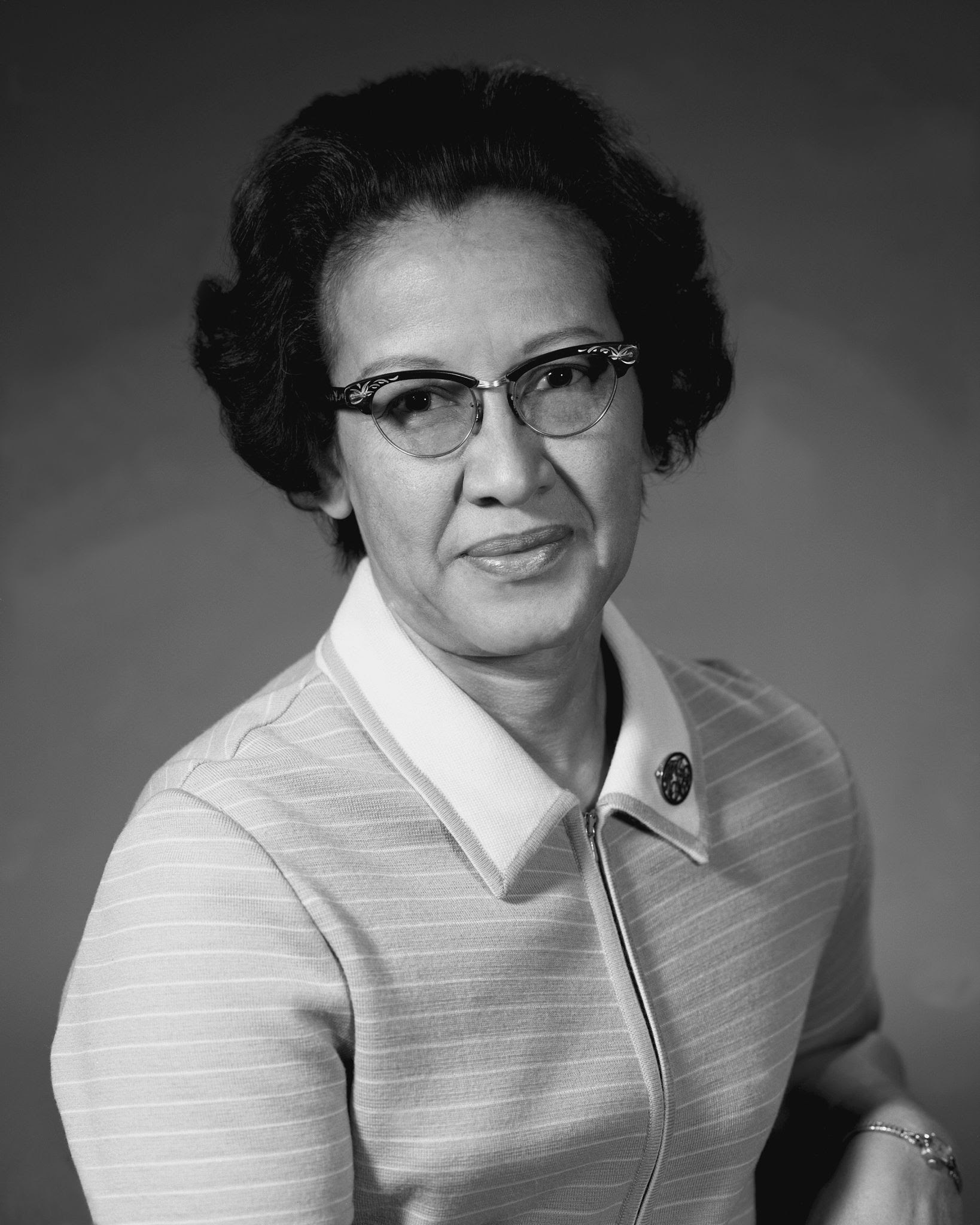 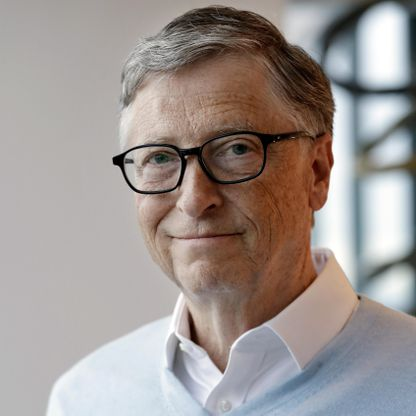 SCIENCE
BE   THE  DREAM
             LEADERS in EDUCATION  &  INNOVATION
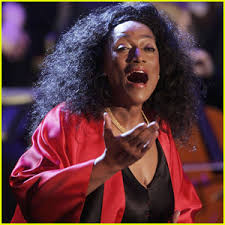 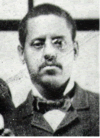 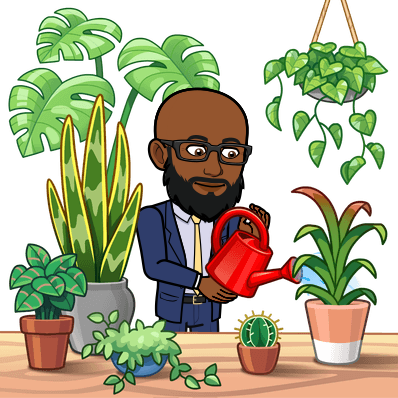 TECHNOLOGY
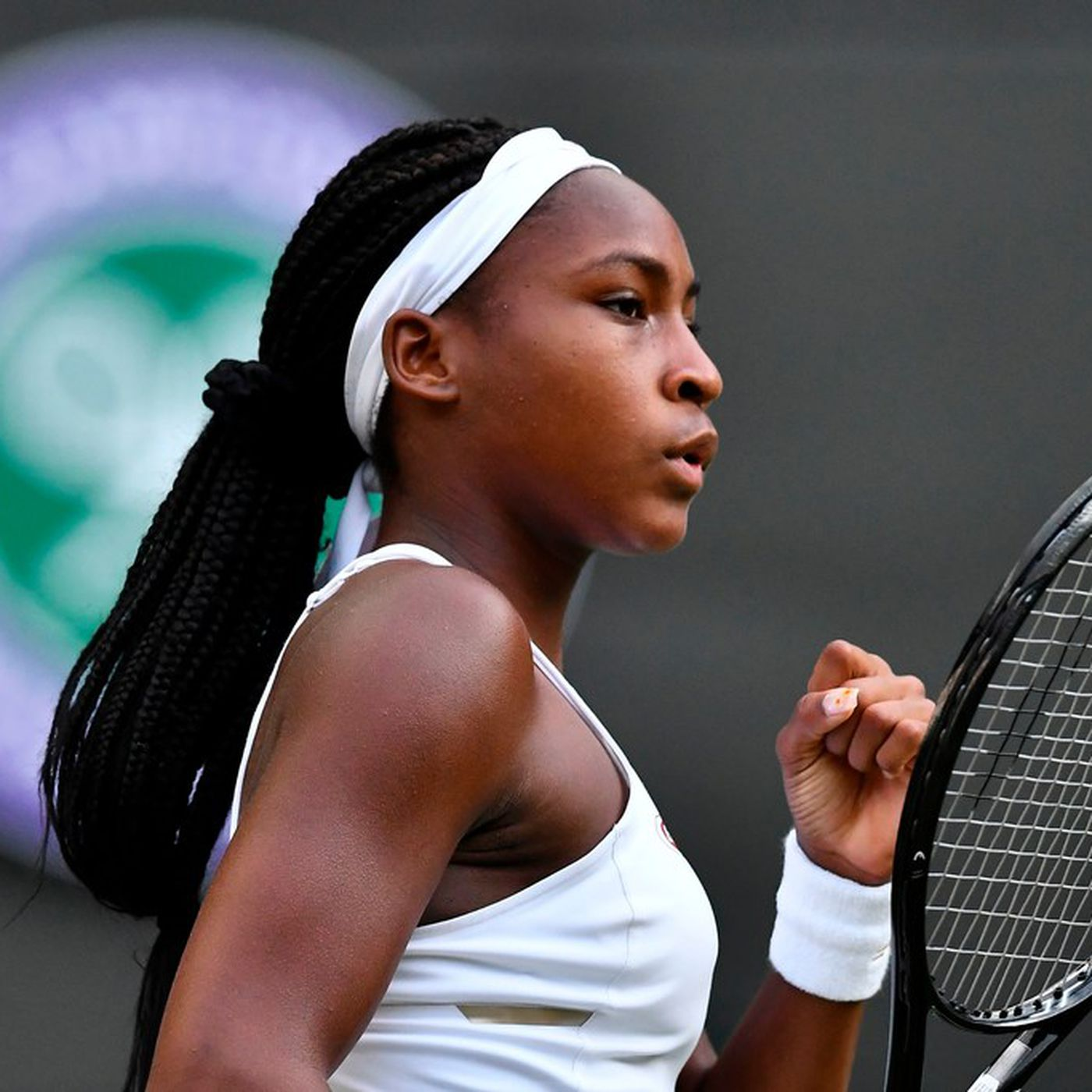 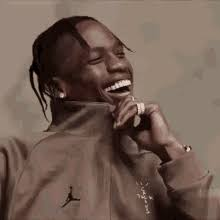 READING
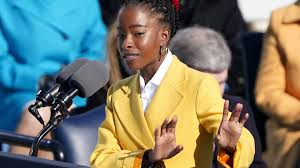 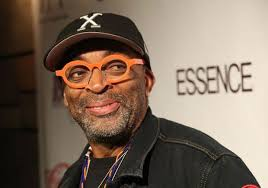 ENGINEERING
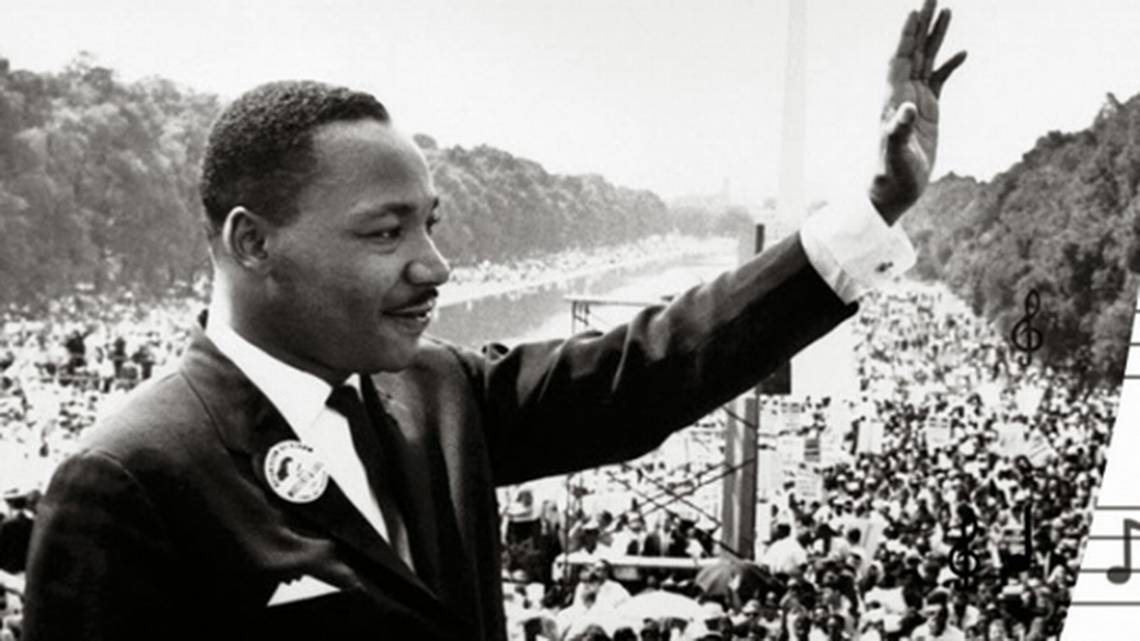 ART/ AGRICULTURE
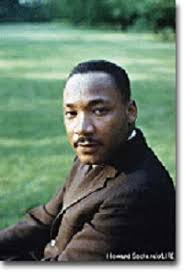 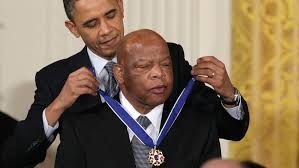 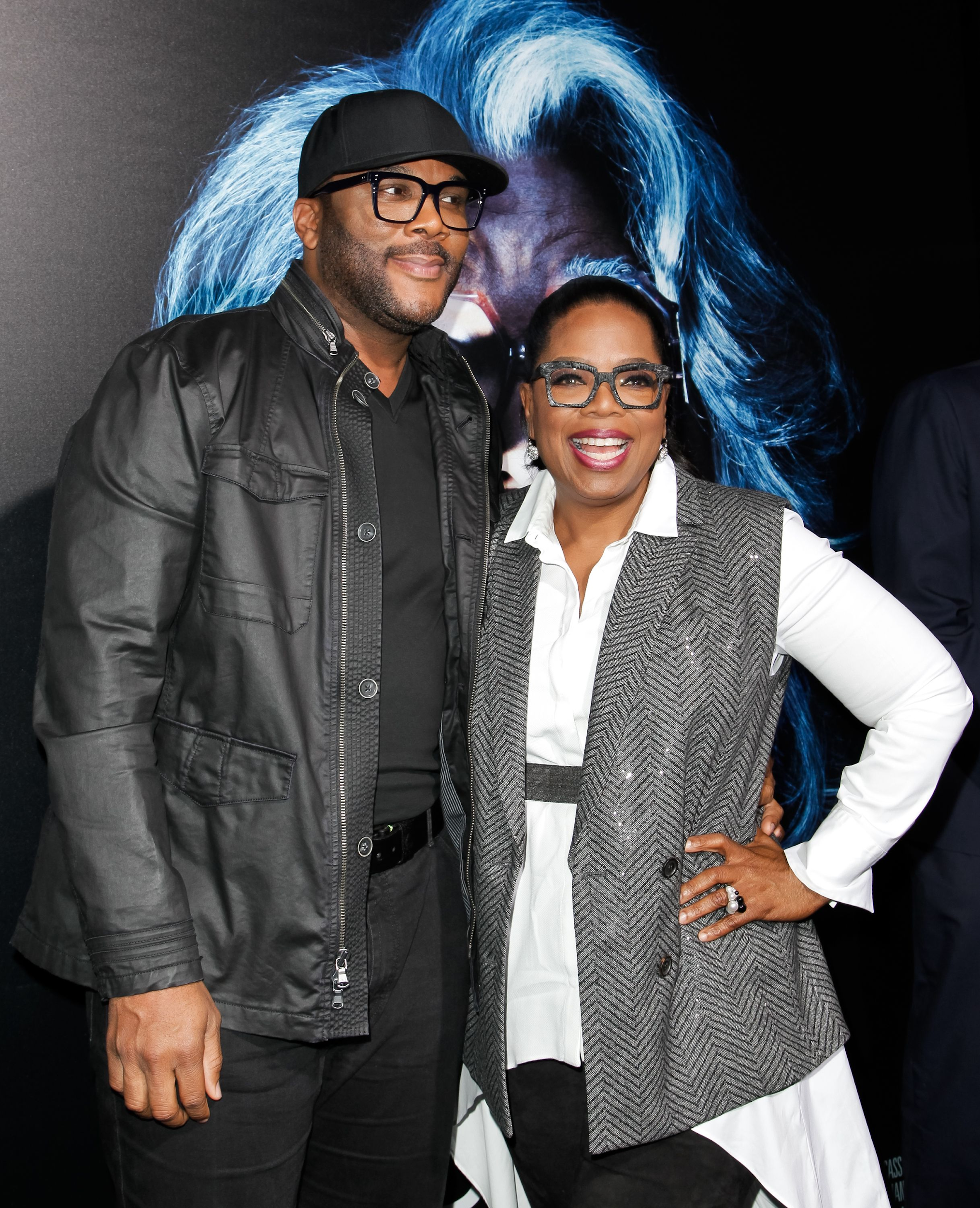 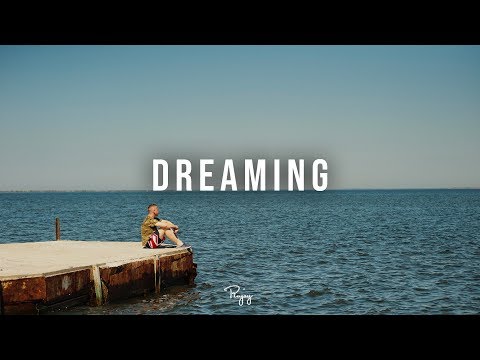 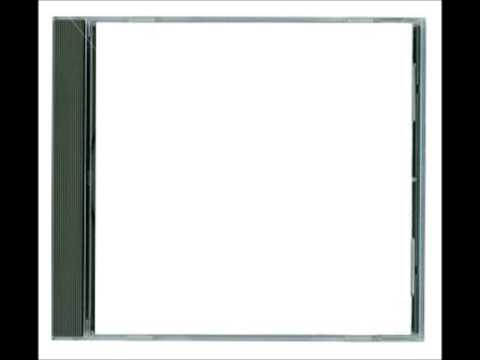 Welcome to our new  STREAM          The DREAM
INTERACTIVE OUTDOOR LEARNING CENTER
MATH
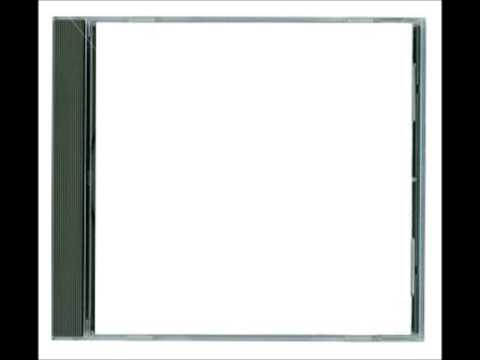 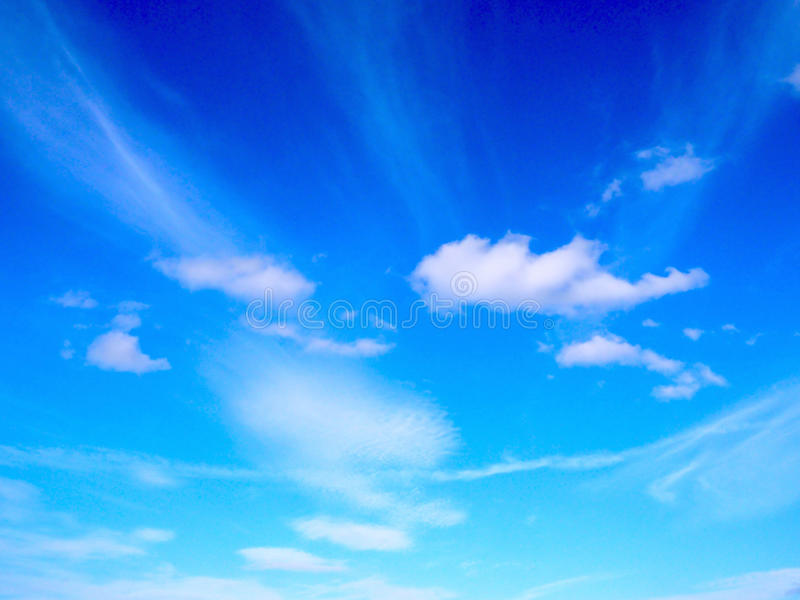 Education Outside The Box
The DREAM Center
Features
* Greenhouses
* Sensory Gardens
* Soil Testing Center
* Solar Science LAB
* Hydroponic Towers
* Reading Centers
* Aquaponic Systems
* Animal and Biome   Investigation Center
* Community Gardens
* Weather Station
* Constructed Play Areas
* Light and Sound Center
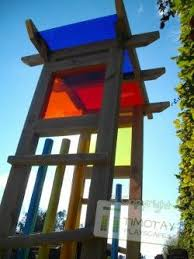 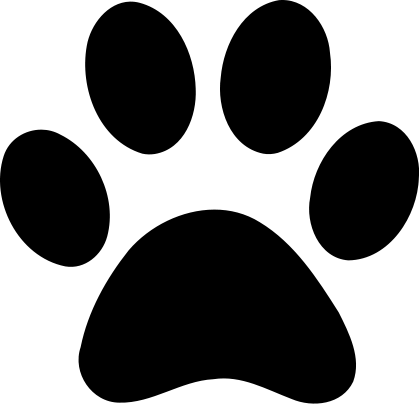 Sustainable Produce
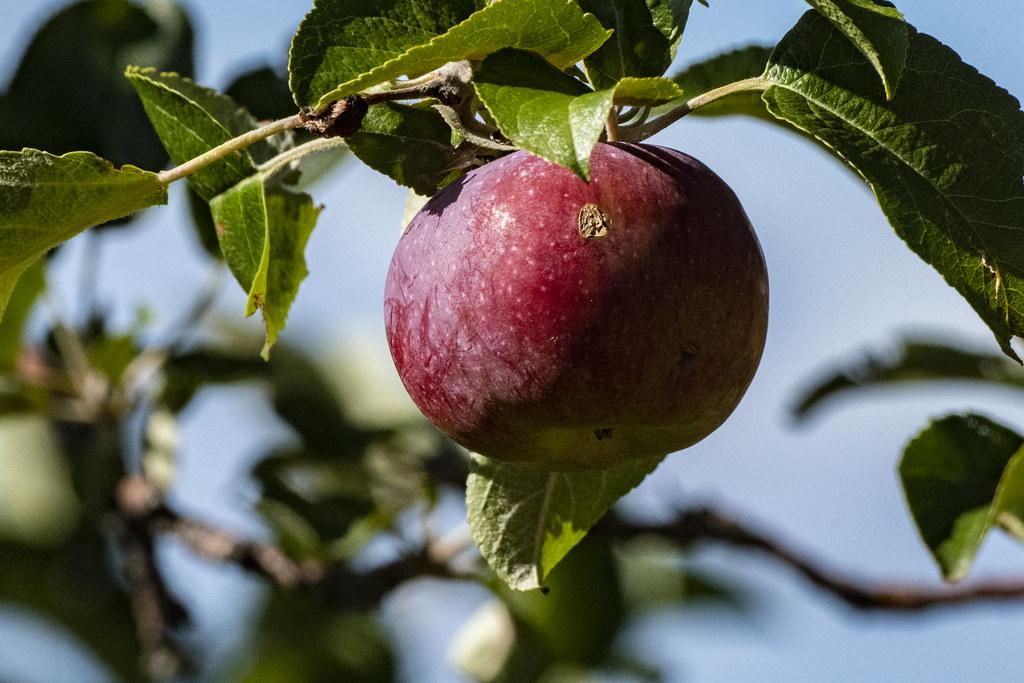 Reading Center
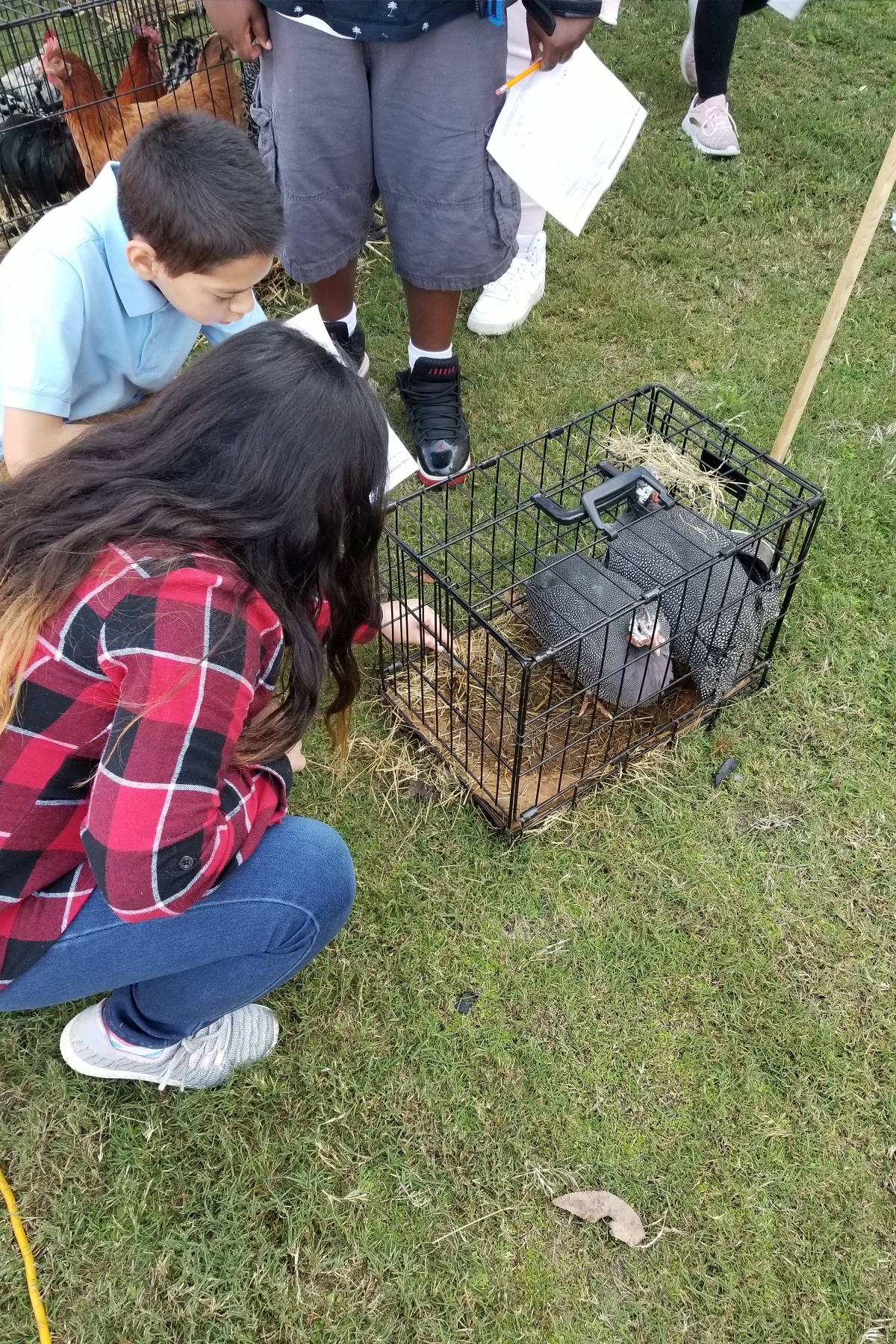 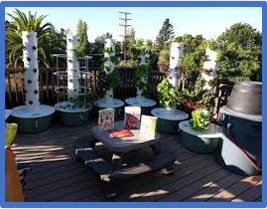 Community Garden
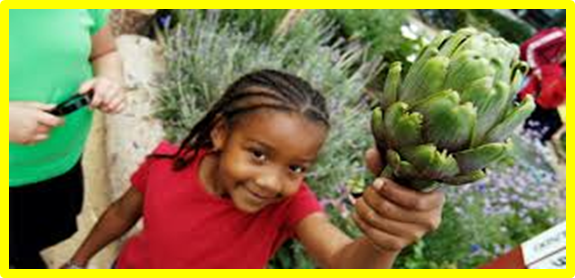 Light and Sound Center
Greenhouses
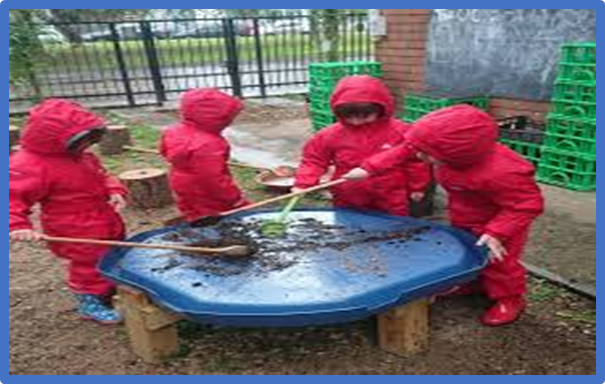 Animal Investigation
Hydroponic Towers
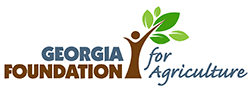 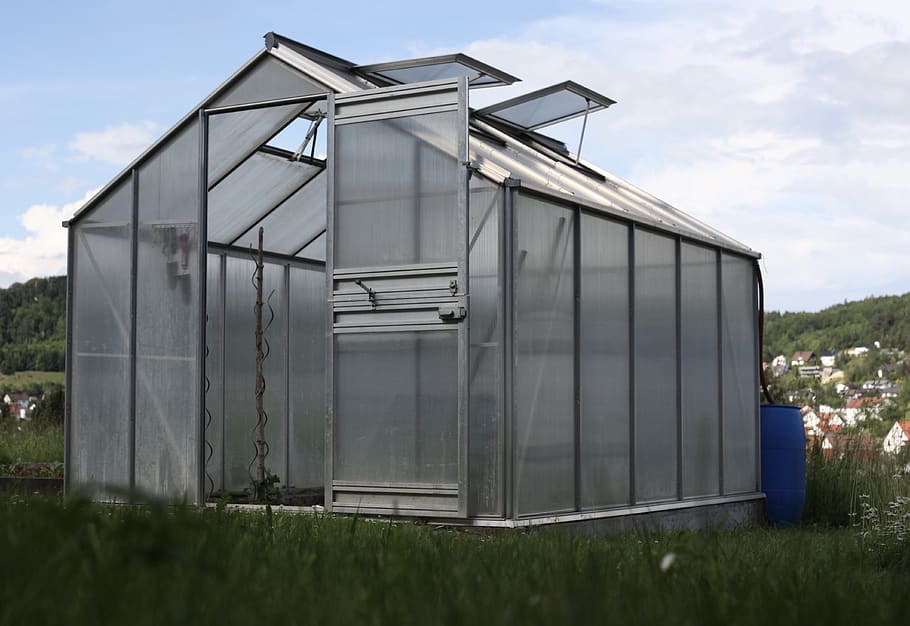 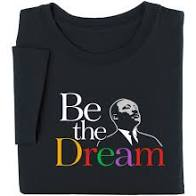 BE   THE  DREAM
                                        LEADERS OF EDUCATION  AND  INNOVATION
We need your SUPPORT. 
      Be a SPONSOR
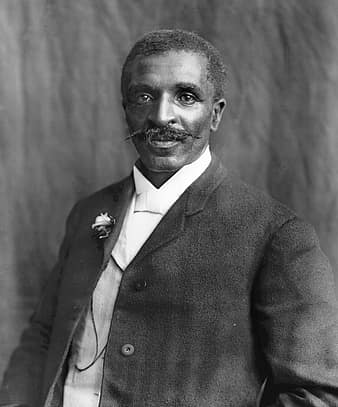 Soil Testing
We must use time creatively, and forever realize that the 
time is always ripe to do right  - Dr.Martin Luther King Jr.
DISCOVER  CREATE   EXPERIMENT  ANALYZE   IMAGINE
Hains
Elementary
Presents
The 
DREAM 
Center
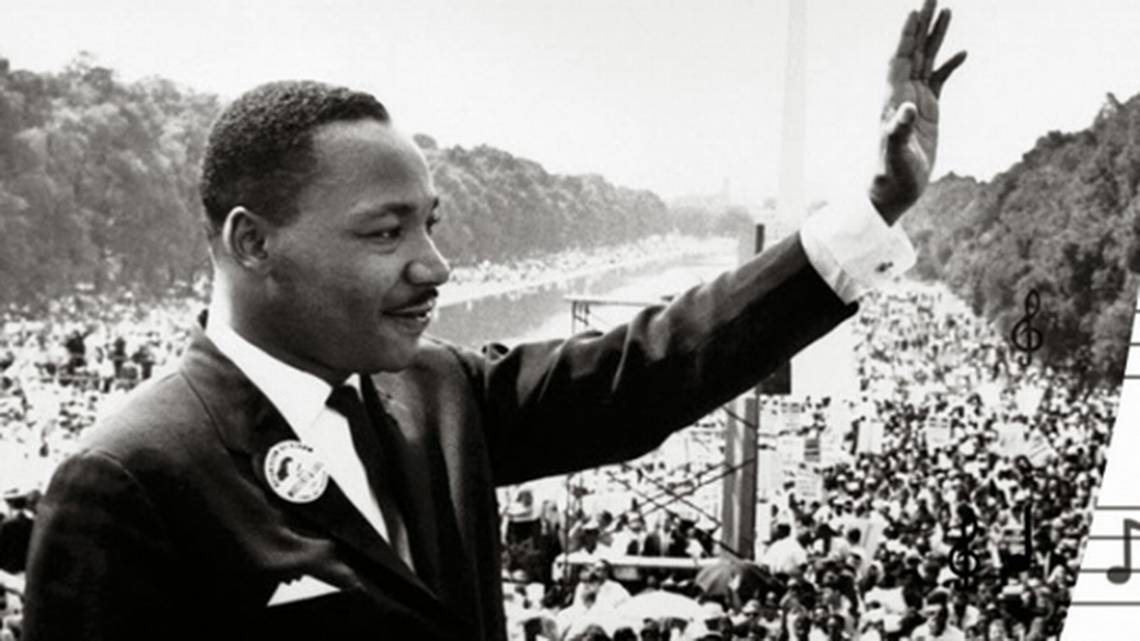 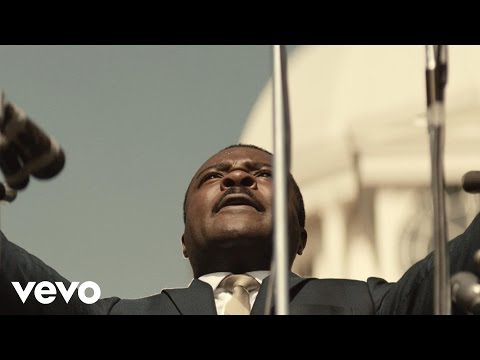 Our New Interactive STREAM 
OUTDOOR LEARNING CENTER
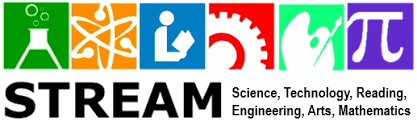 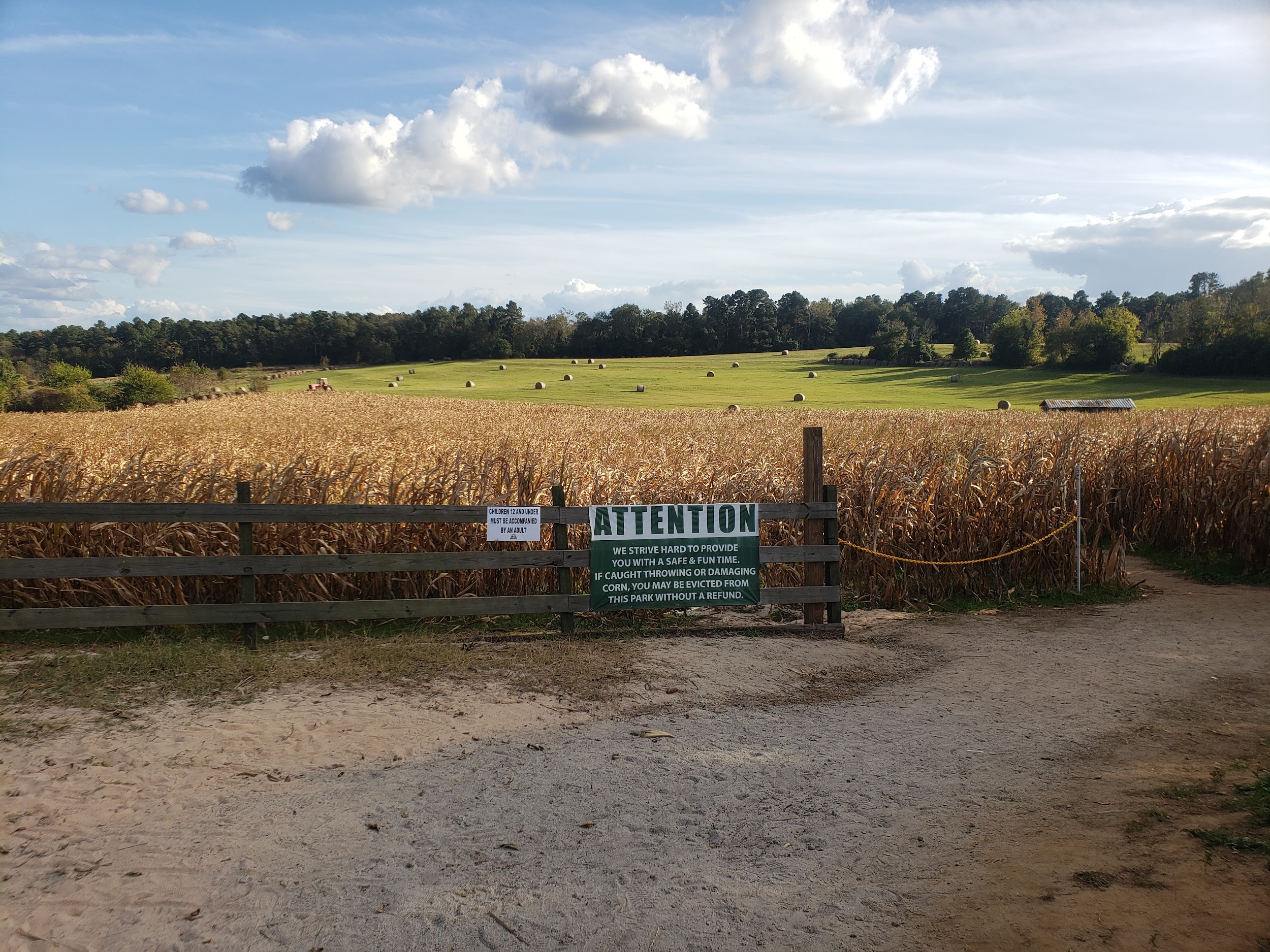 Life Long Learners
What are we growing?
Rise up For education that is above average and outside of the box
Productive Citizens
Producers in Every Aspect of Education
Georgia Natives
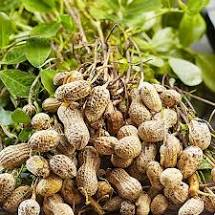 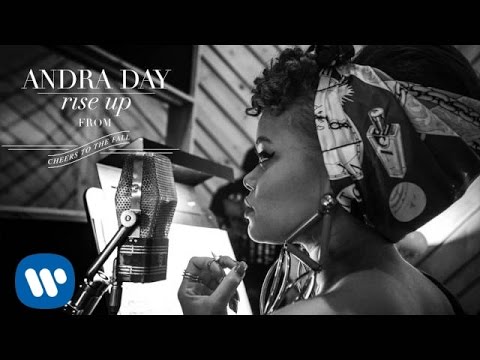 Peanuts 
Soybeans
Sweet potatoes
Corn 
Sunflowers
Muscadines
Education Outside
The Box
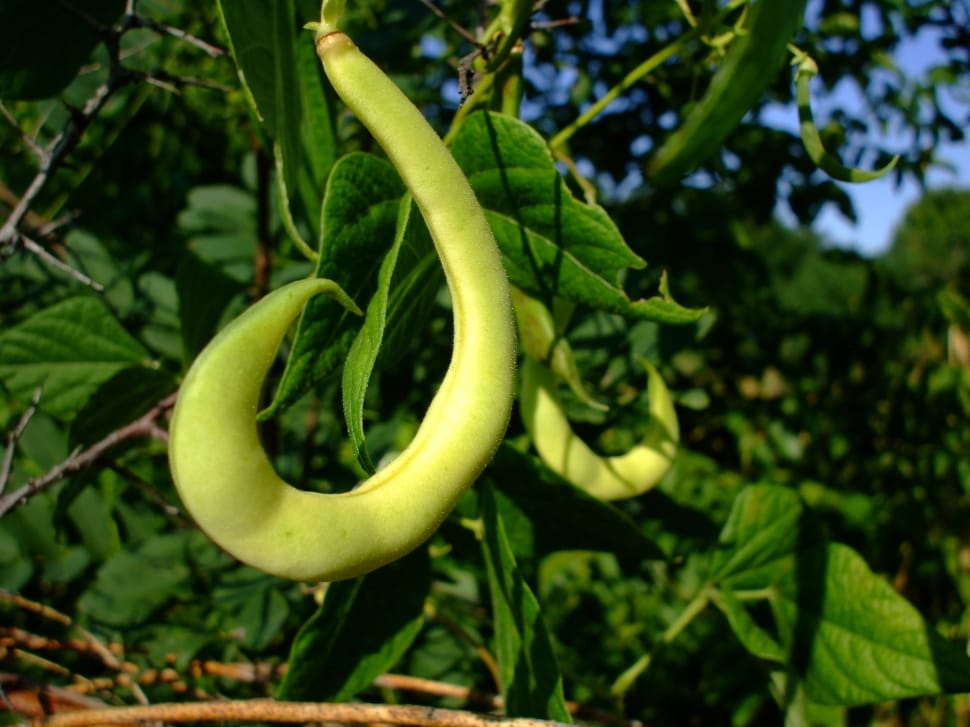 BE   THE  DREAM
  LEADERS OF EDUCATION  AND  INNOVATION
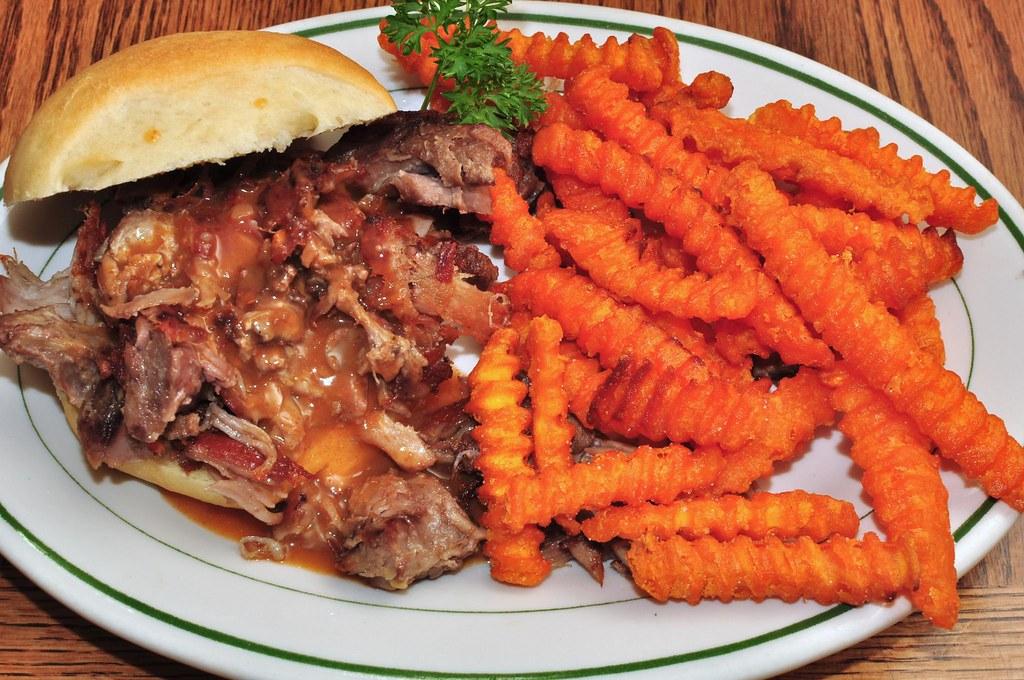 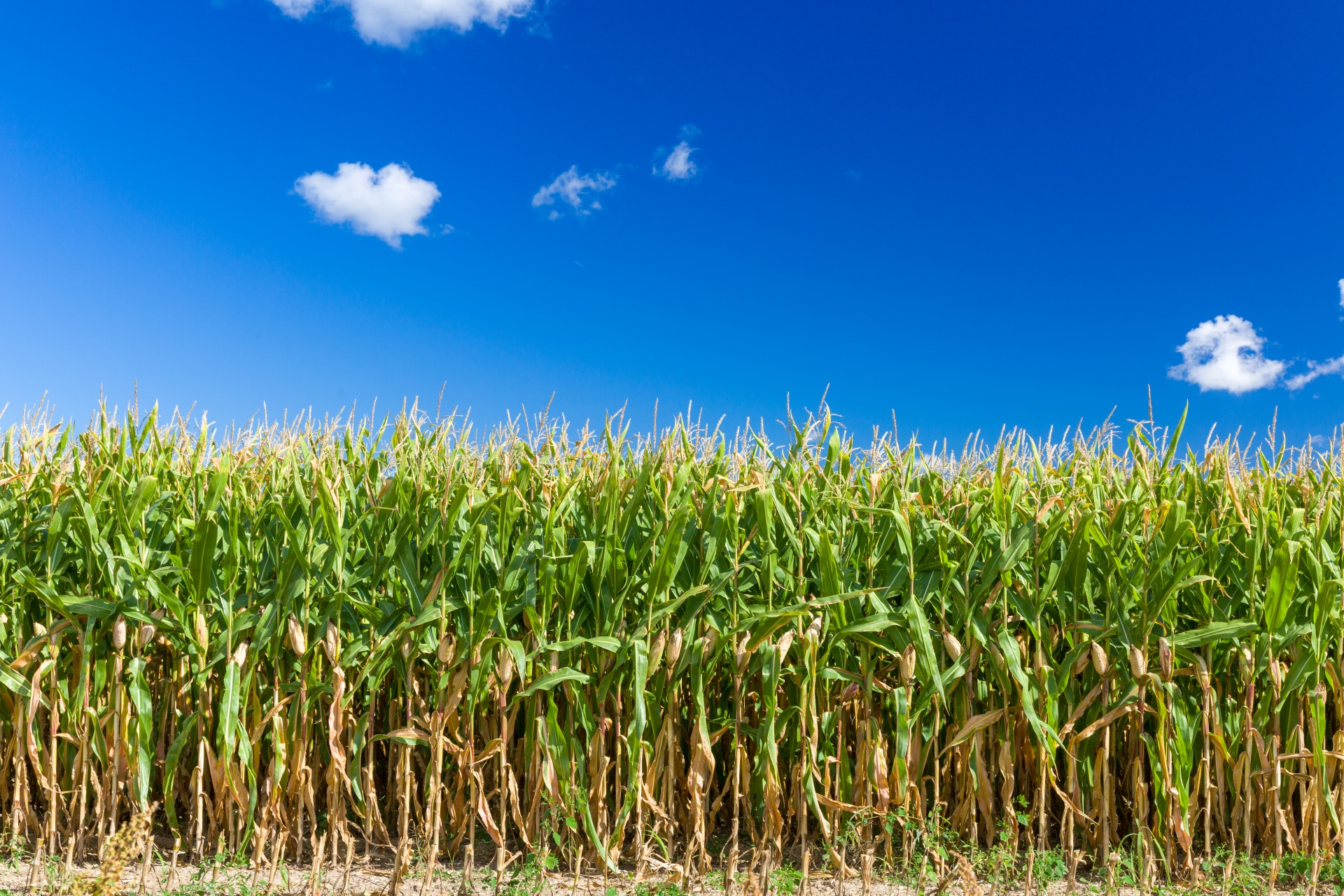 The 
DREAM 
Center
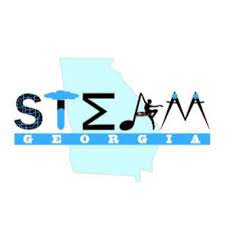 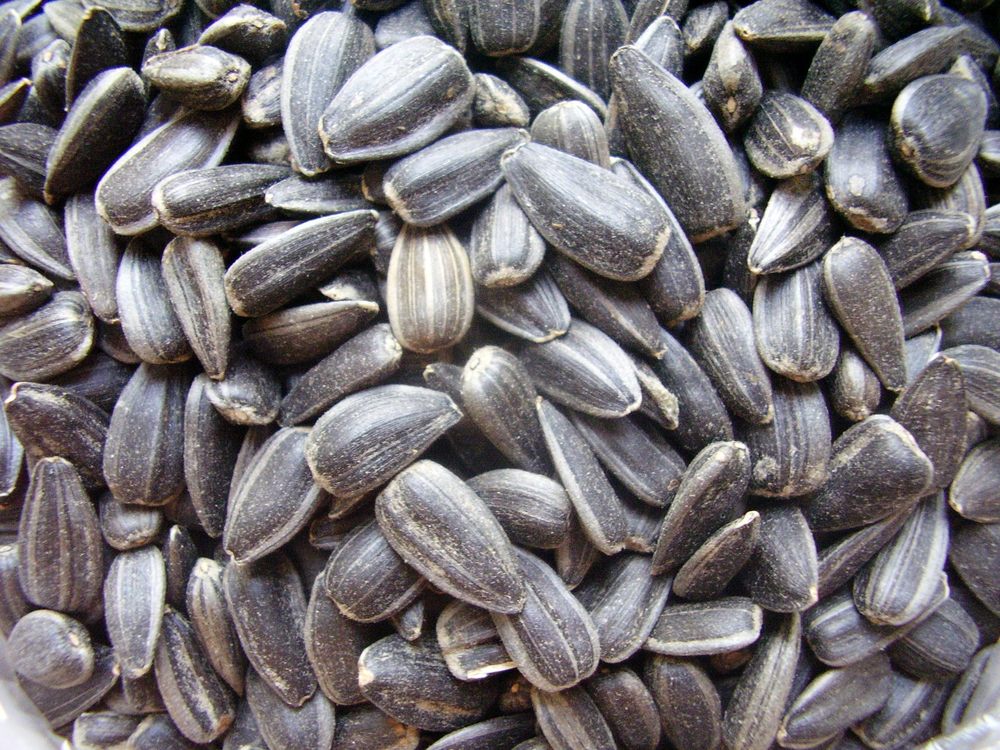 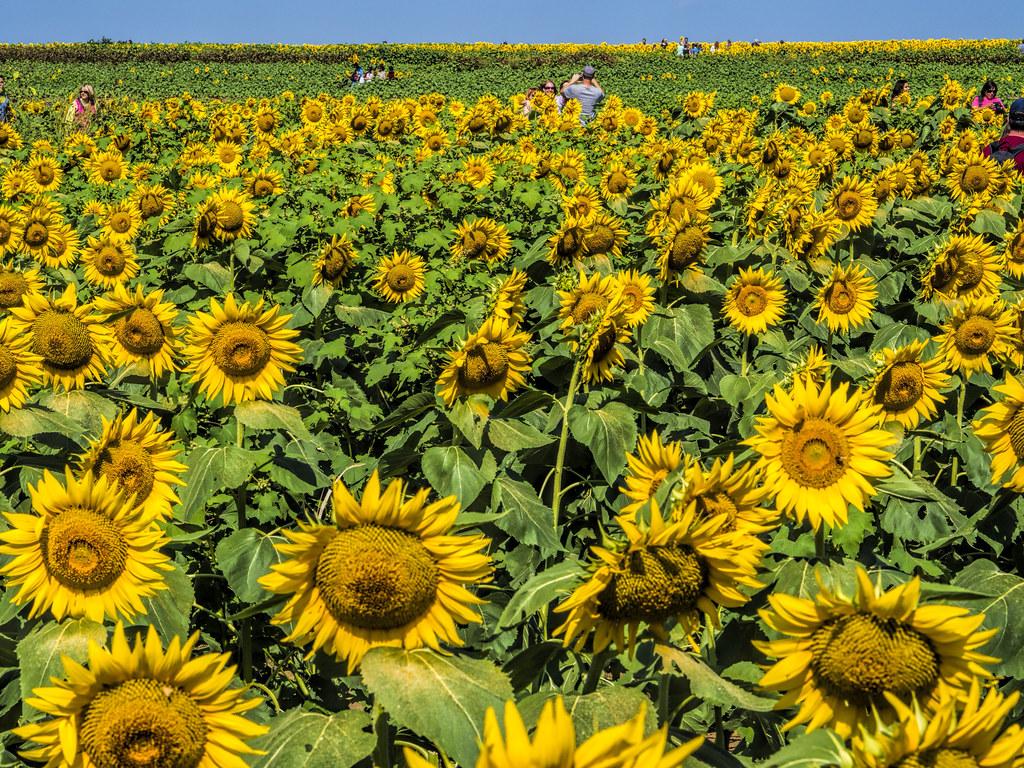 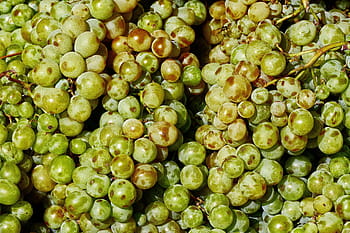 Our New Interactive STREAM 
OUTDOOR LEARNING CENTER
STEAM SCIENCE
presents
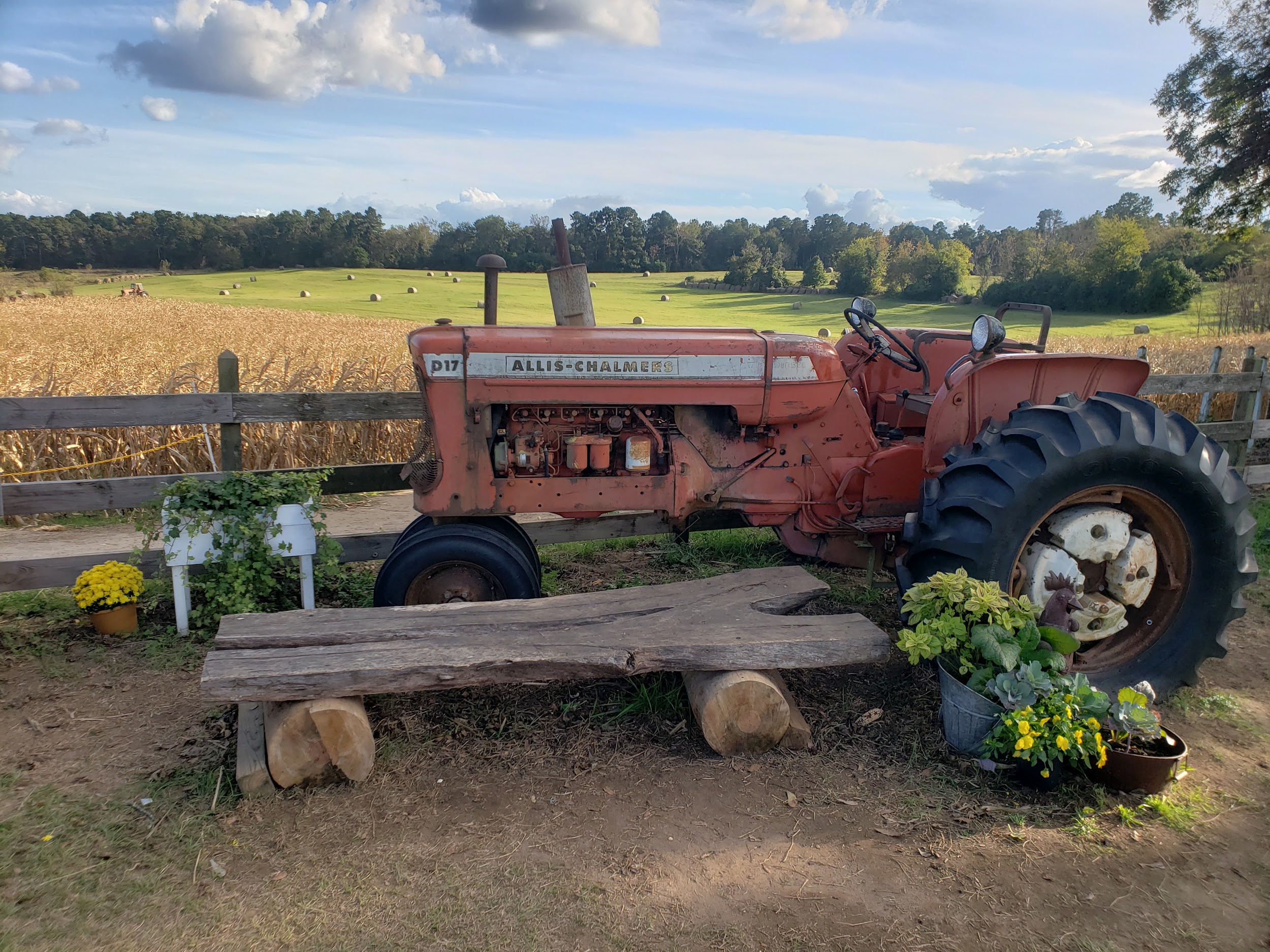 From the Farm to The Classroom
Coming Soon March 30
Georgia’s # 1 Industry is still Agriculture
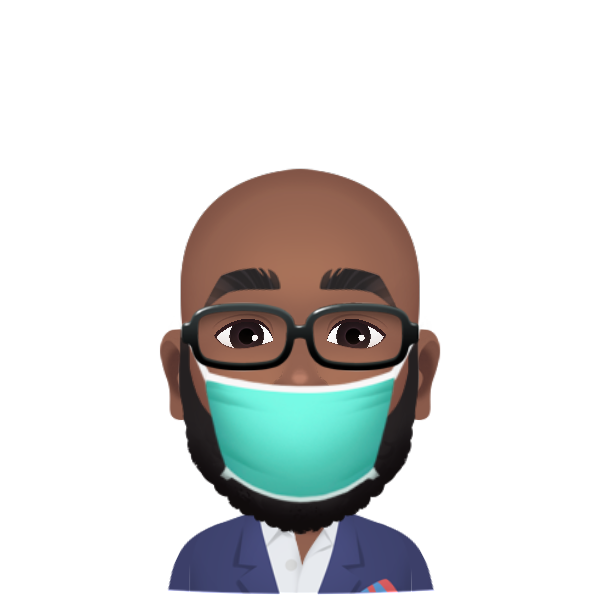 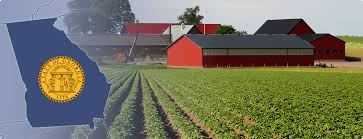 Animal and Plant
Extravaganza
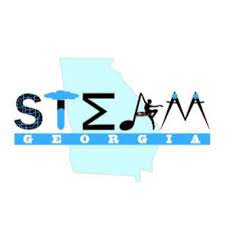 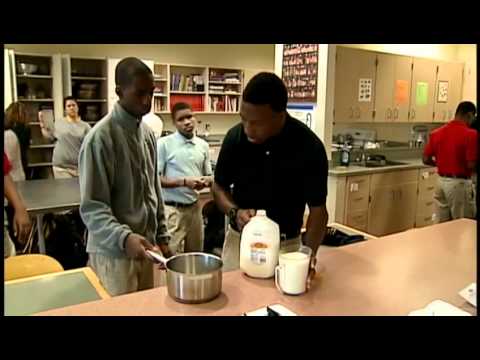 Protecting  Georgia’s 
Plants and Animals.
Augusta GA “The Garden City of the SouTh” 
A. R. Johnson Health science engineering 
magnet School
Photography and Music by DJ Scott
STREAM SWAG Productions Inc.
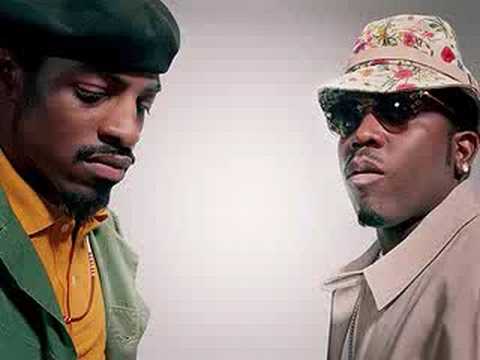 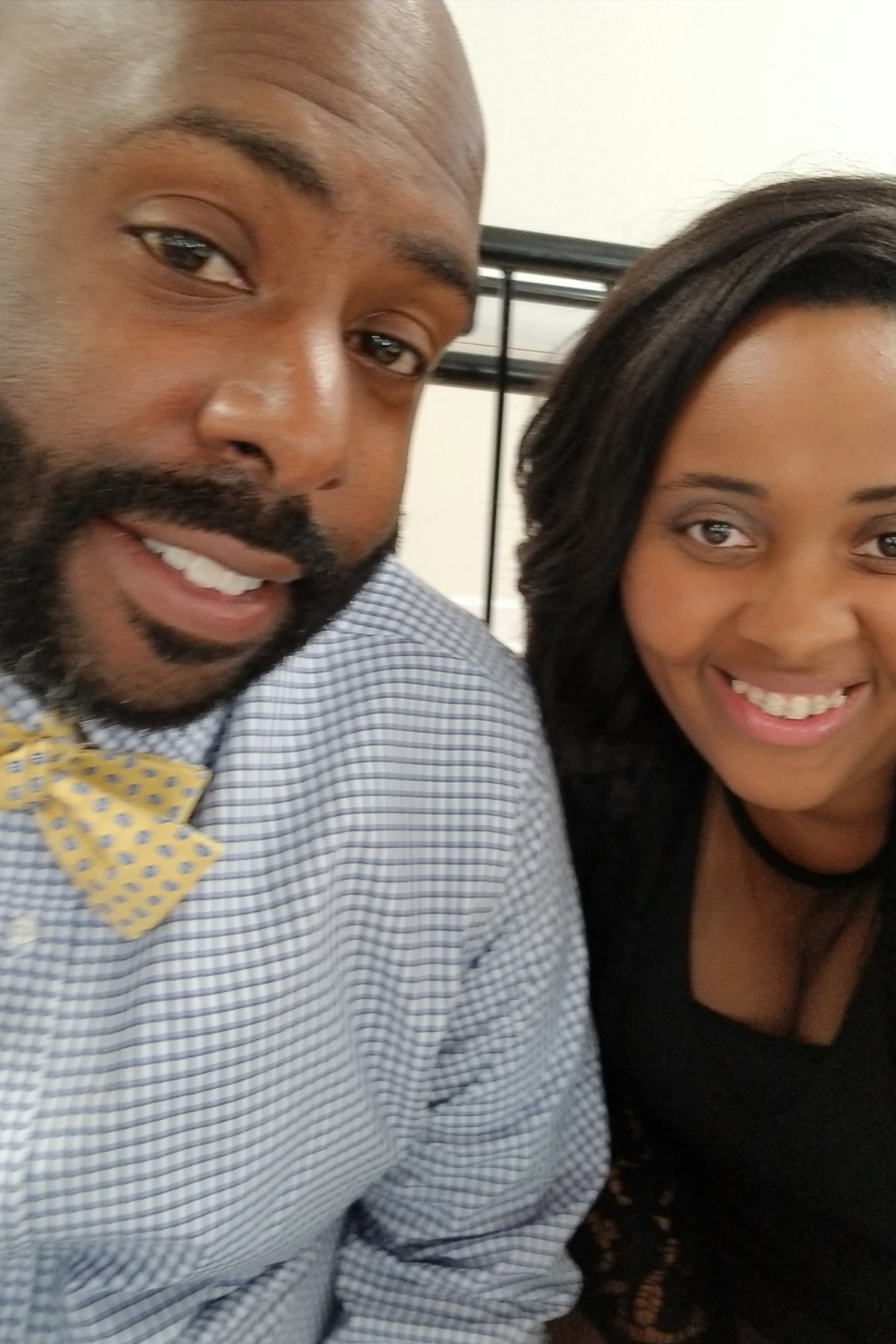 The Journey STREAM Garden
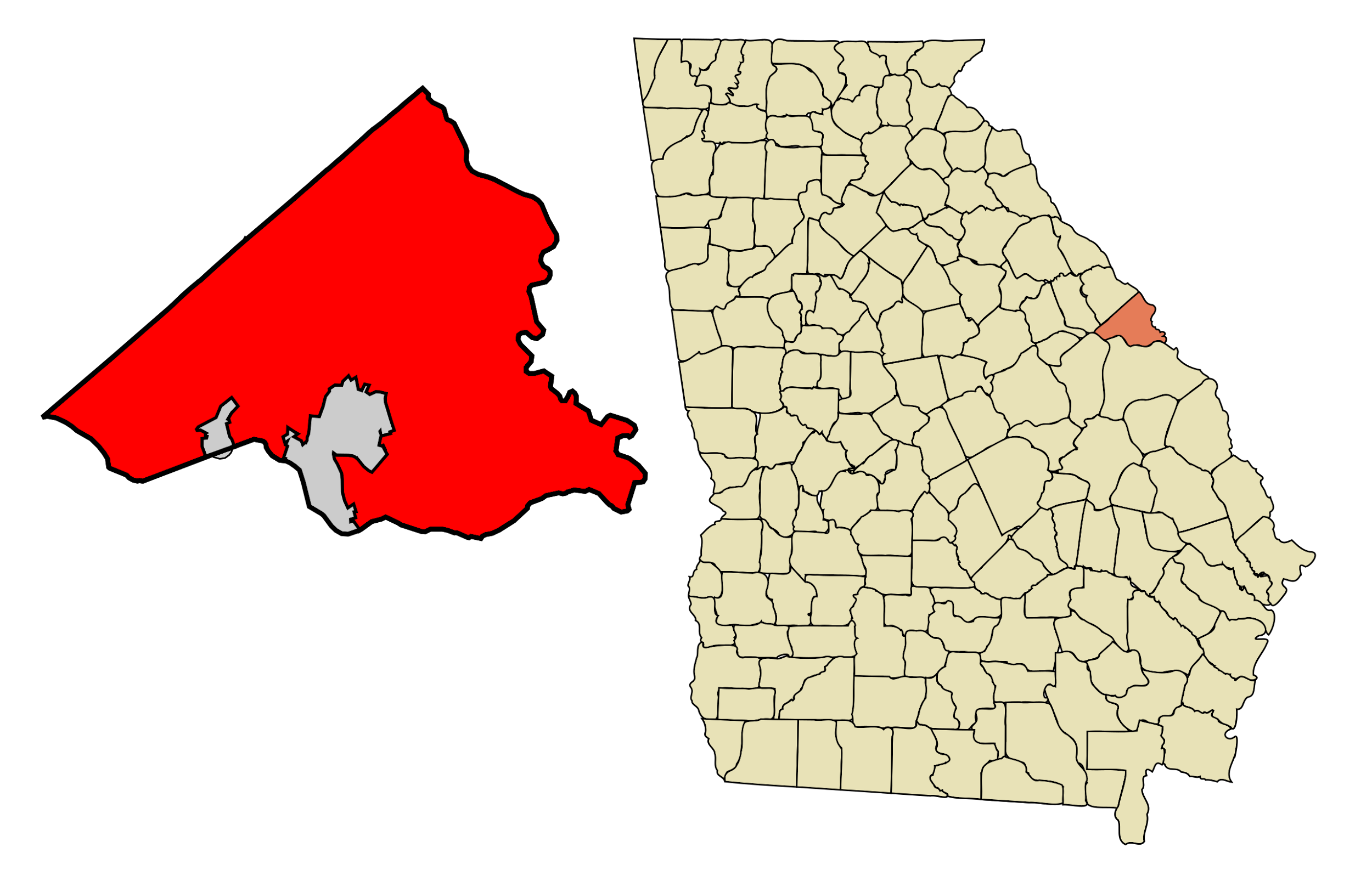 In the “Garden City” Augusta GA
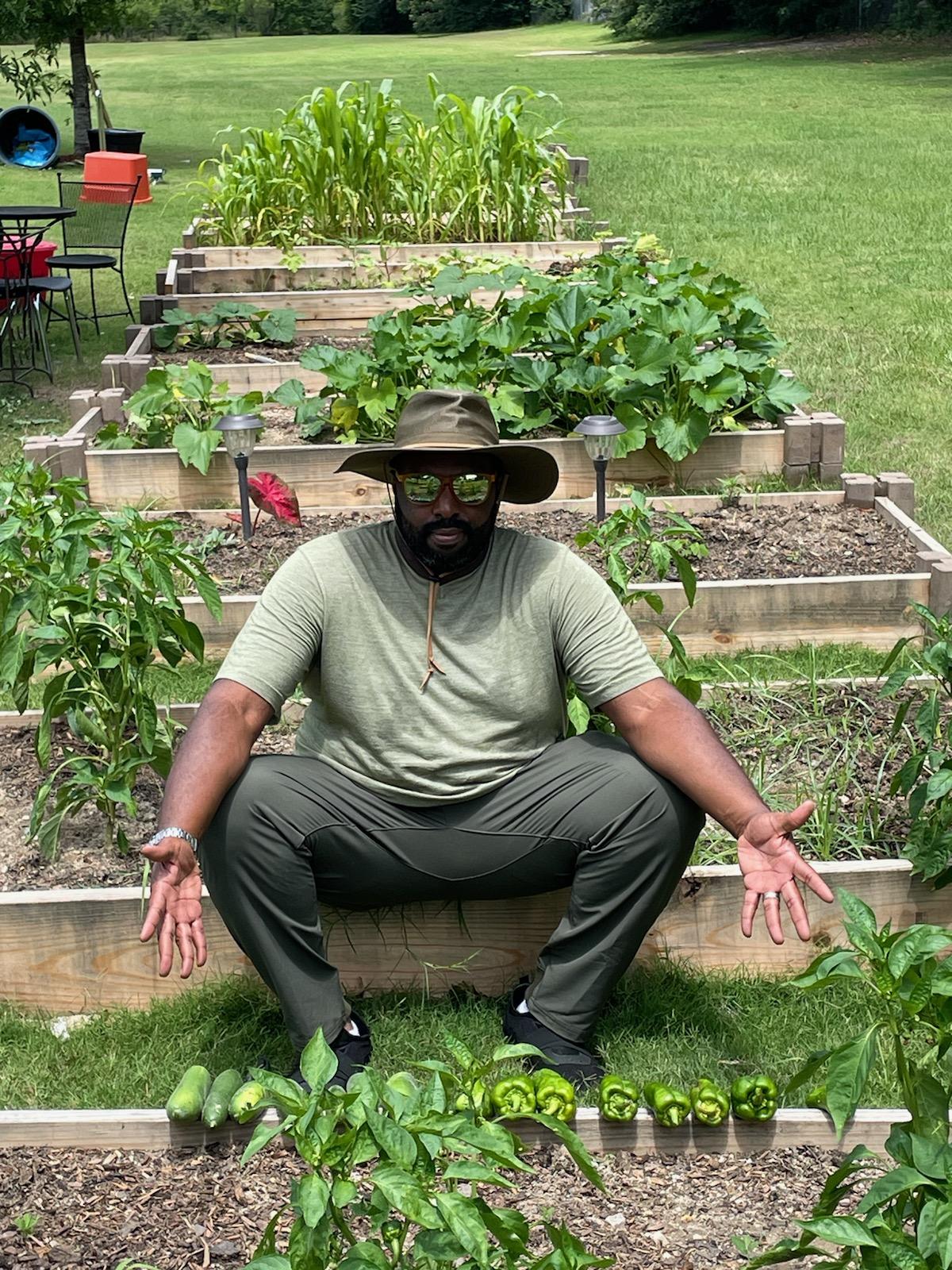 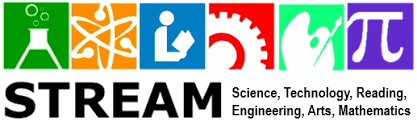 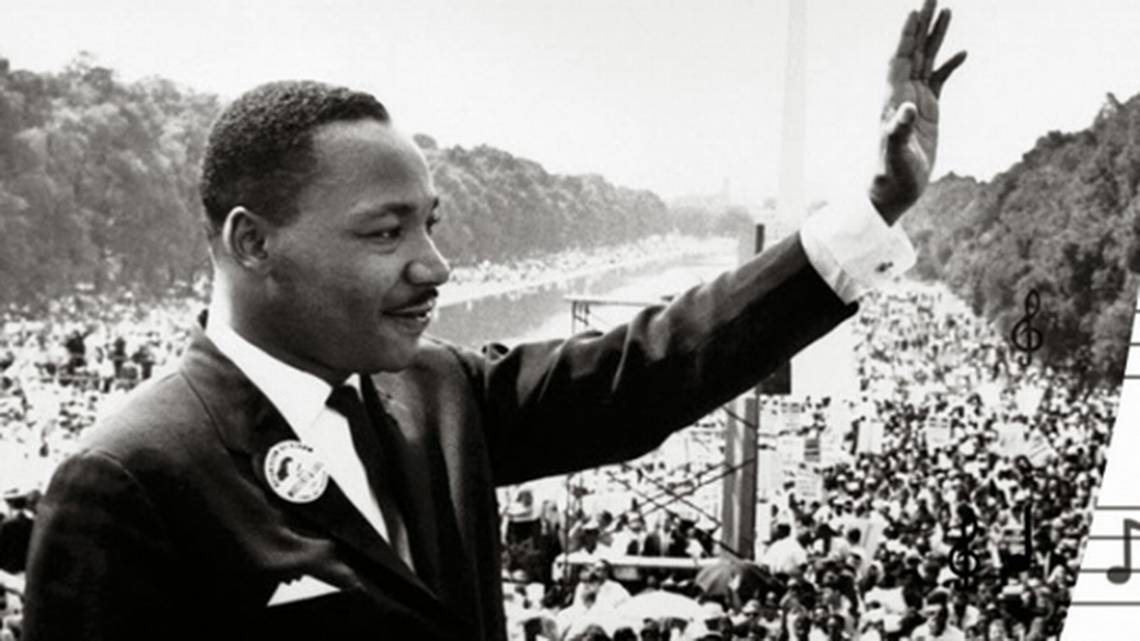 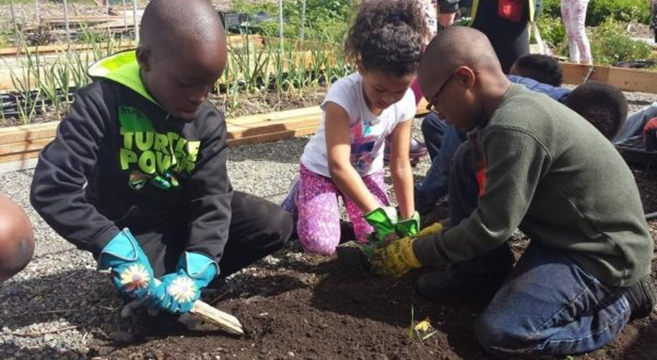 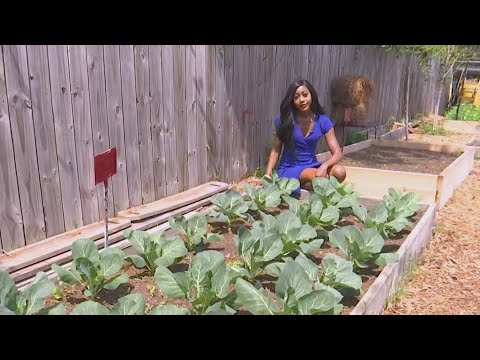 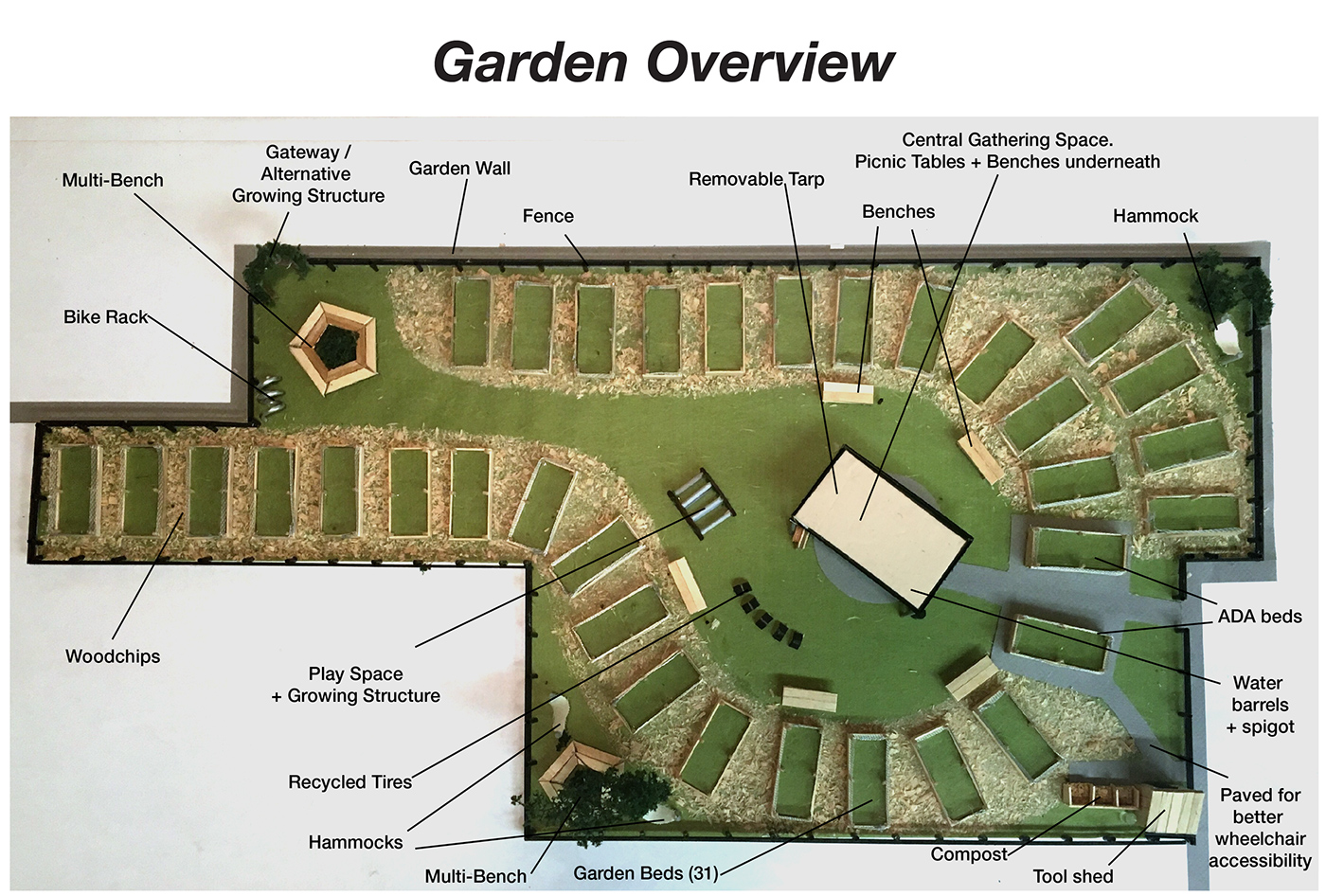 STEM SCIENCE TEACHER
Urban Agriculturist
Ergonomic & Culinary Studies: 
The Effects of Socio Economics in Health, Nutrition, and Food Diversity   DENARD SCOTT
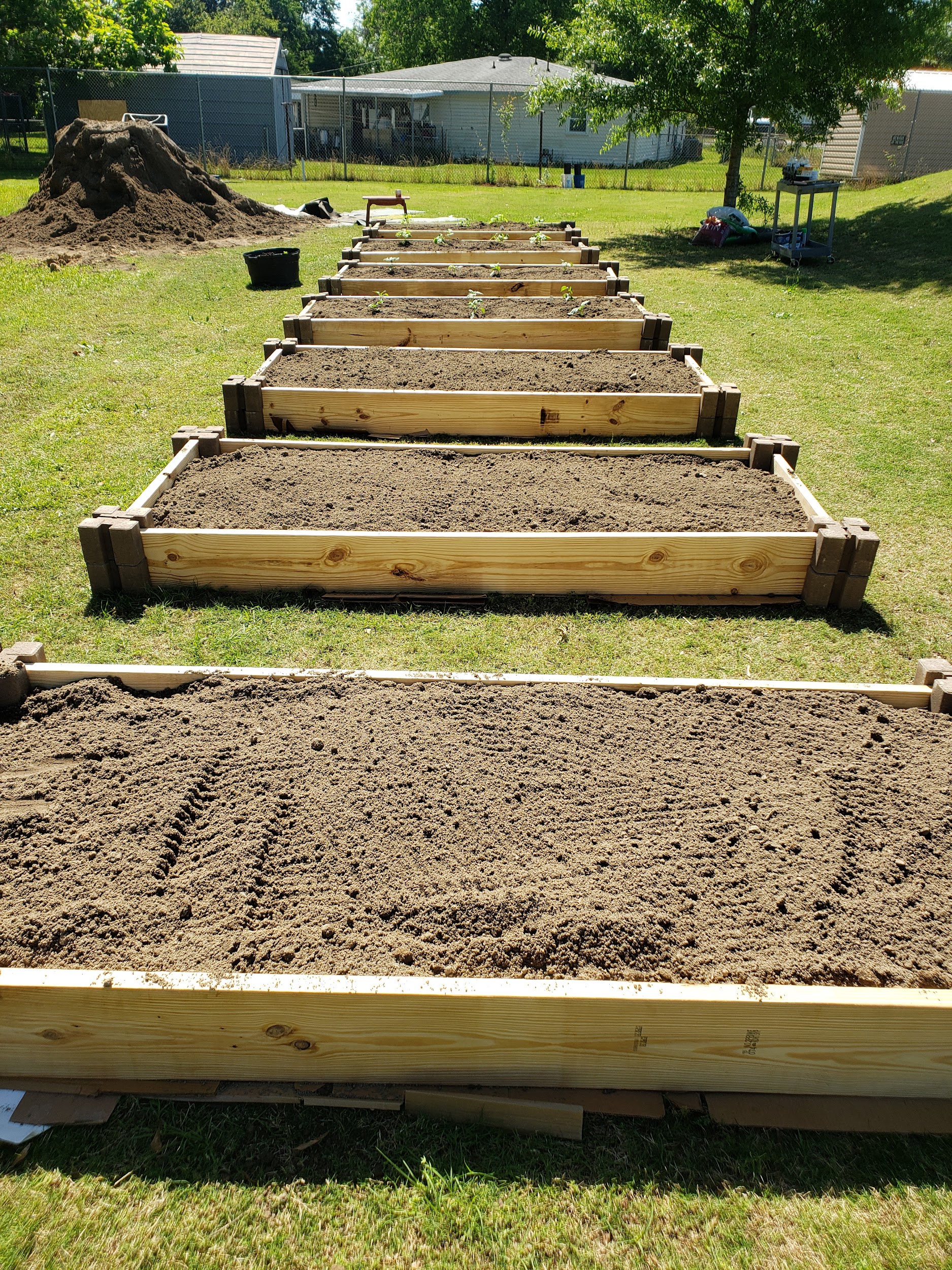 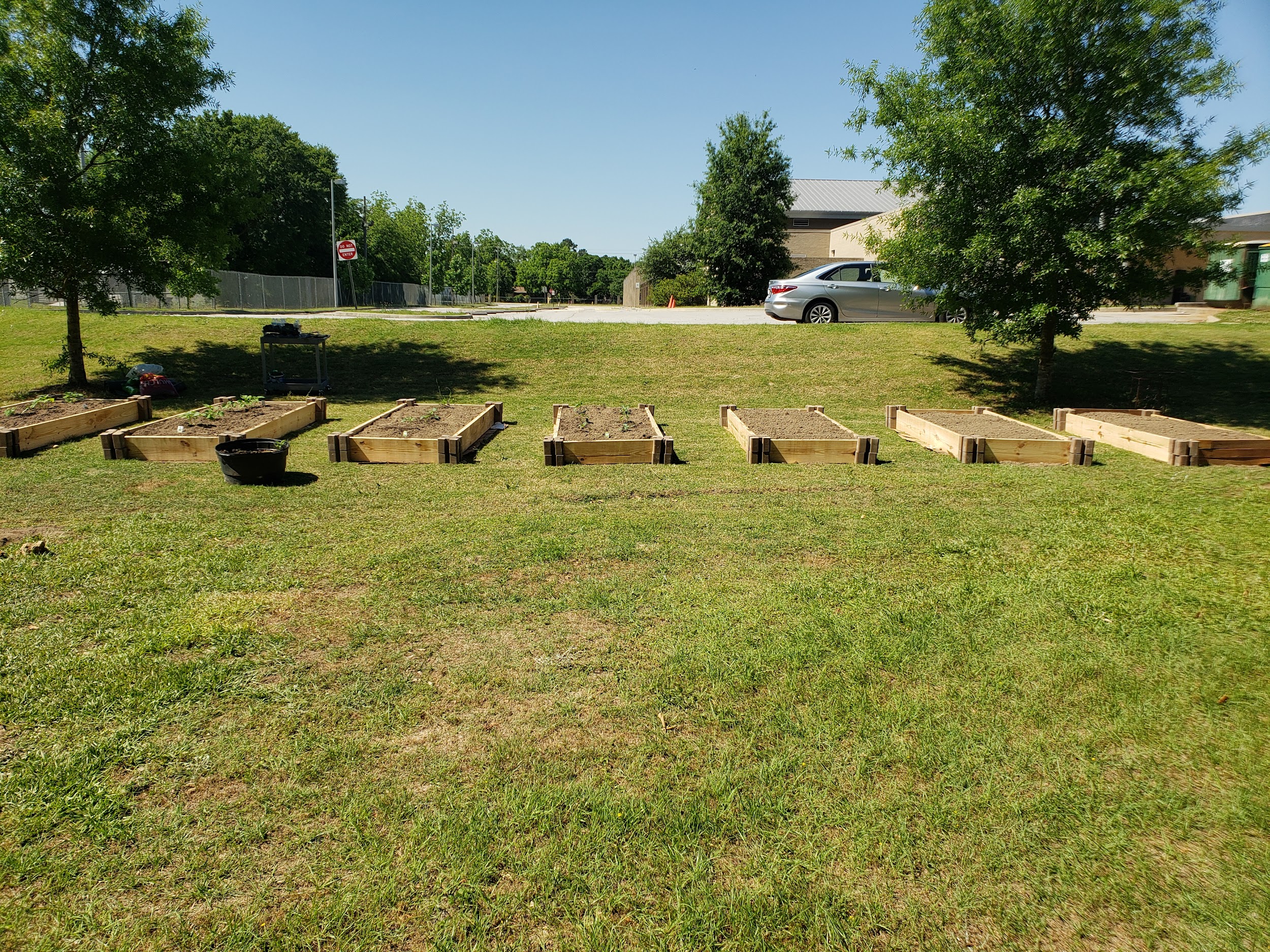 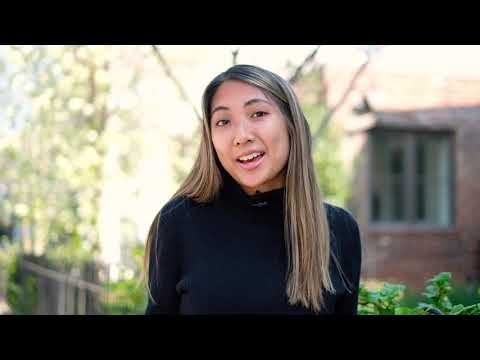 Pastor Keith Walden
Community Leader
Sherwood Community of South Augusta
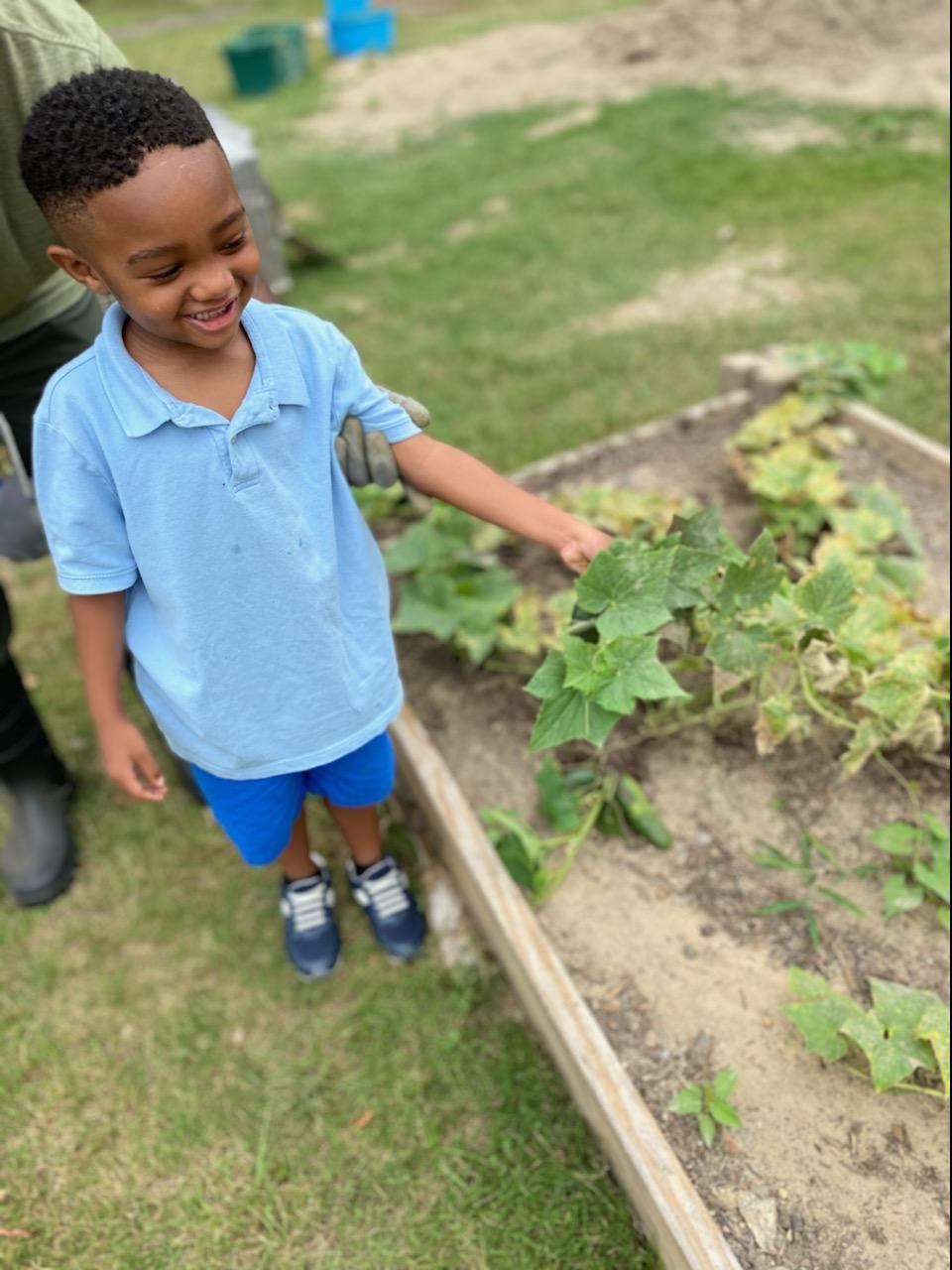 Our New Interactive STREAM 
OUTDOOR LEARNING CENTER
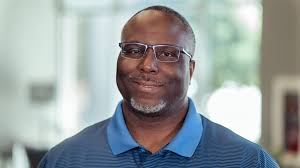 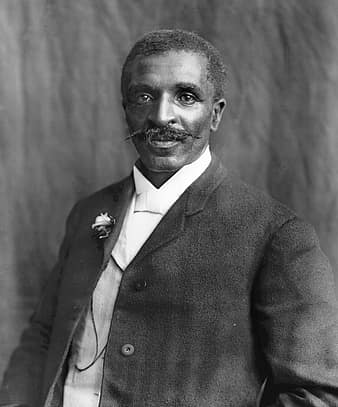 The DREAM Center
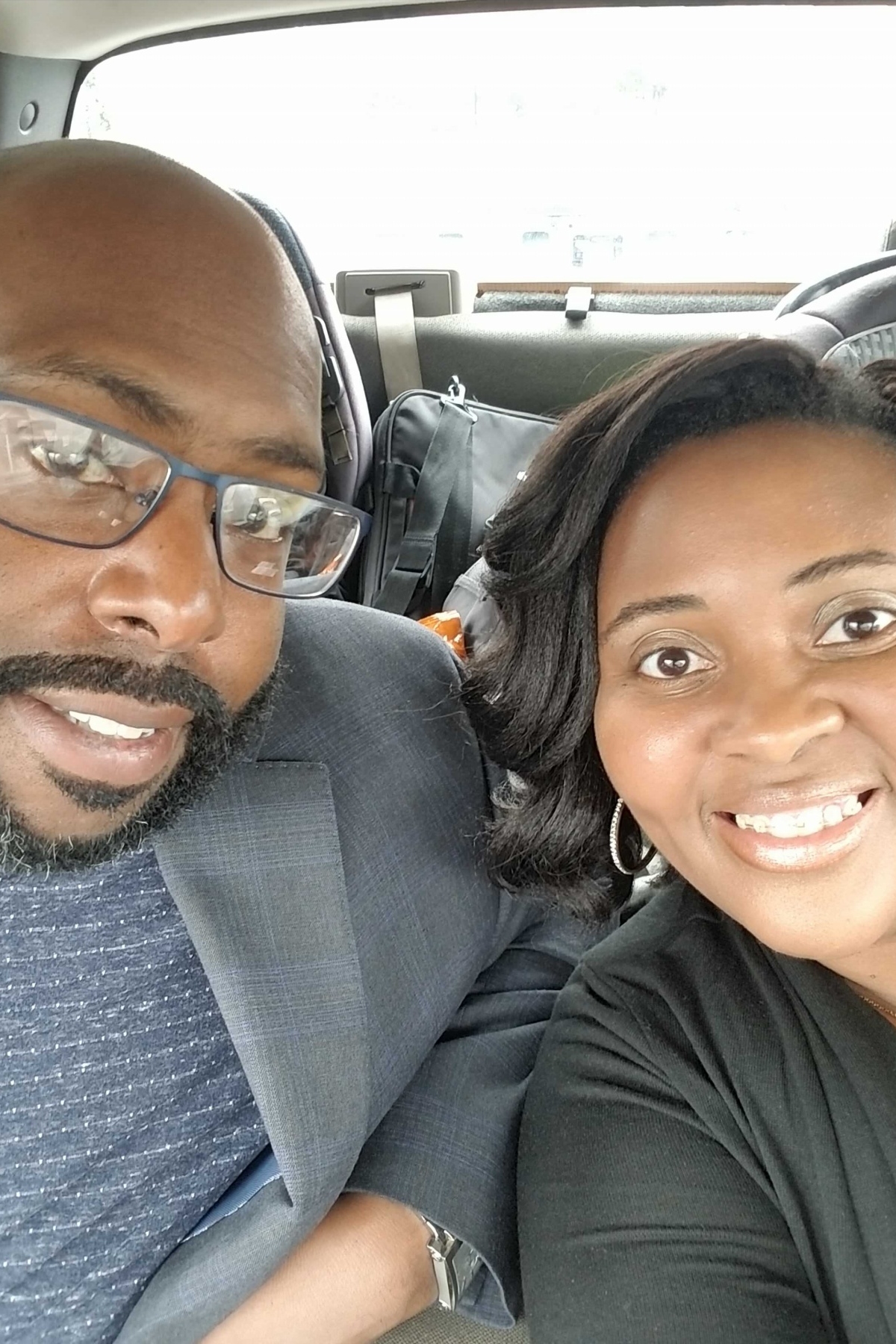 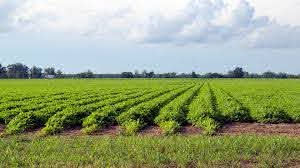 What is Georgia’s number one agricultural crop?
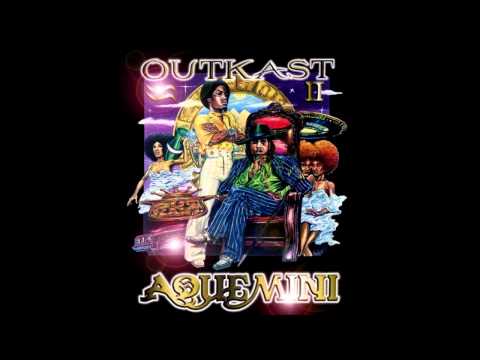 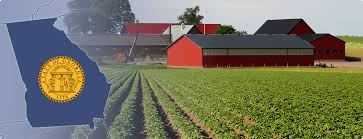 Georgia is considered to be on of the most agriculturally diverse states in the U.S.
Have your students research this!
                Find the Answer.
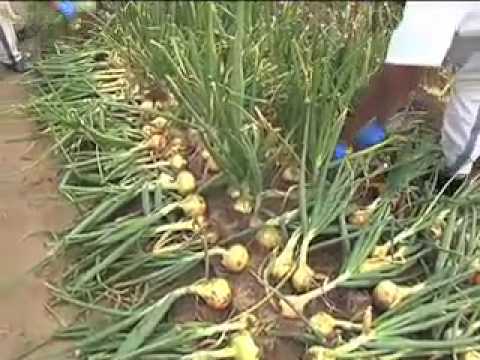 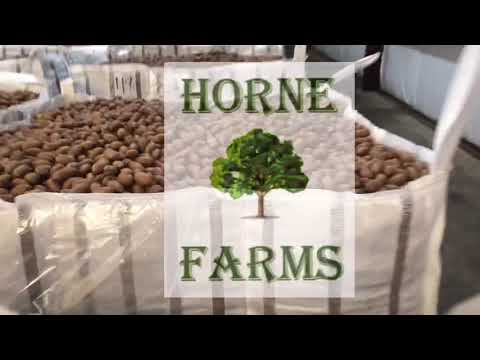 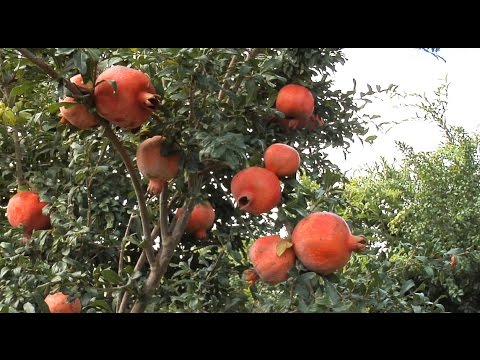 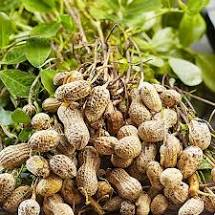 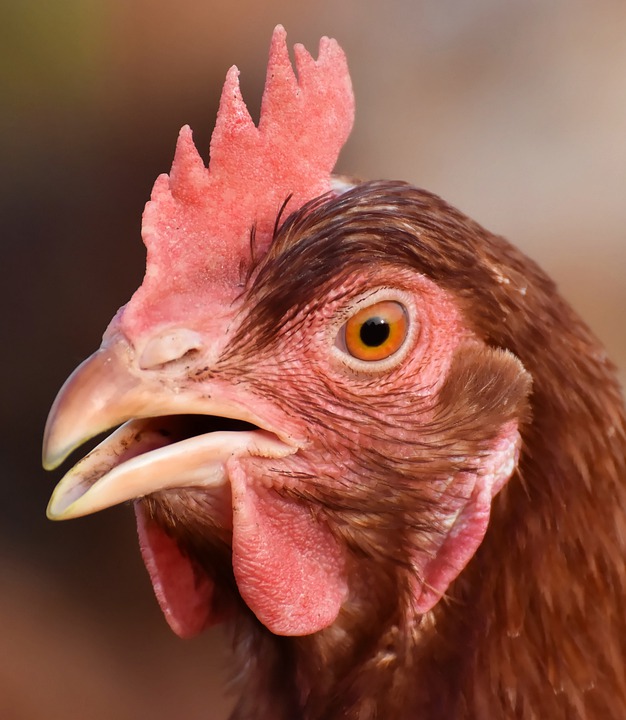 What scientist was famous for finding several ways to use and cultivate peanuts ?
Muscadines
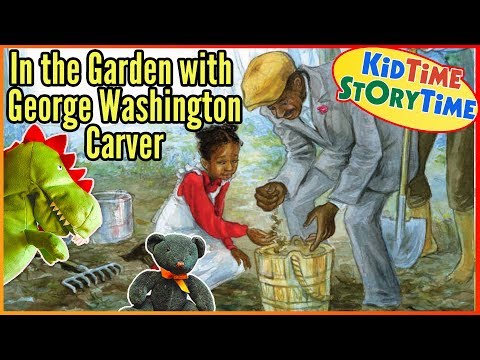 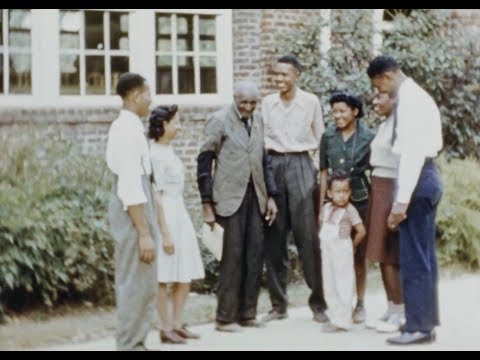 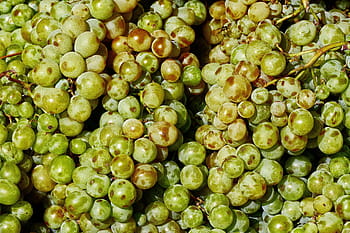 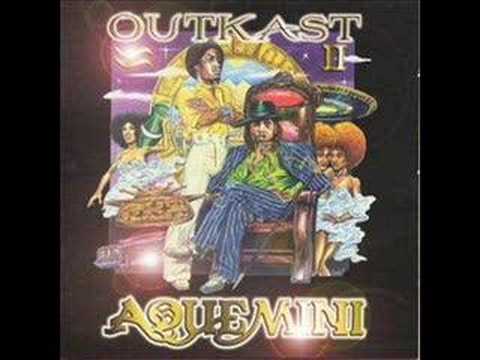 On March 20, 2021 , the spring (vernal) equinox occurs, marking the astronomical first day of spring in the Northern Hemisphere.
STEM SPRING BLING Week
Monday - Neon and Bright Spring Colors
Tuesday - Animal Print   (Animals)
Wednesday - Green or Camouflage (Plants)
Thursday -  Wear Blue And Gold  ( Representing our school and Autism Awareness)
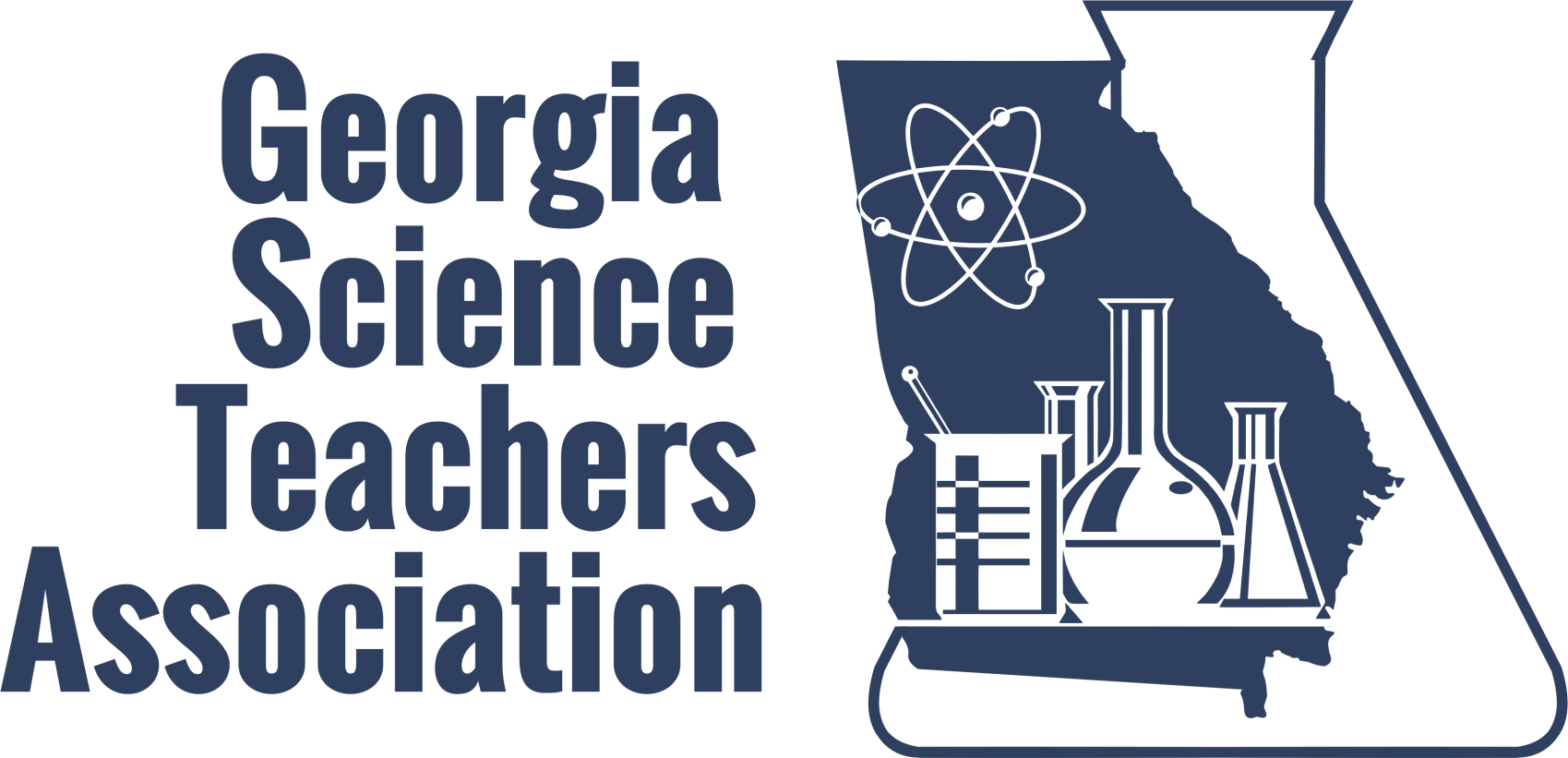 STREAM  SPRING FESTIVAL
Animal and Plant Extravaganza
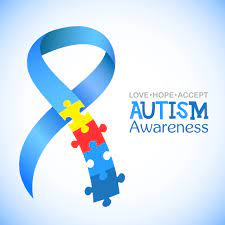 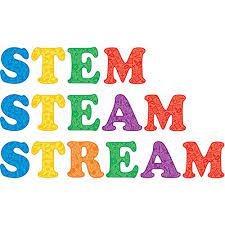 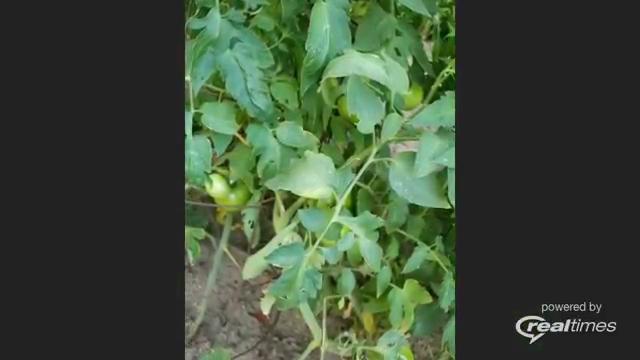 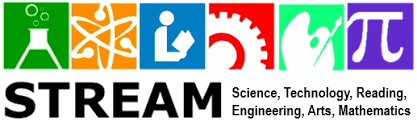 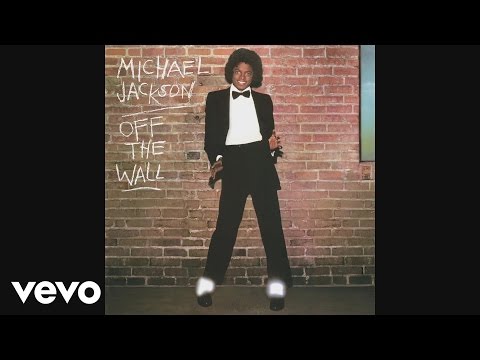 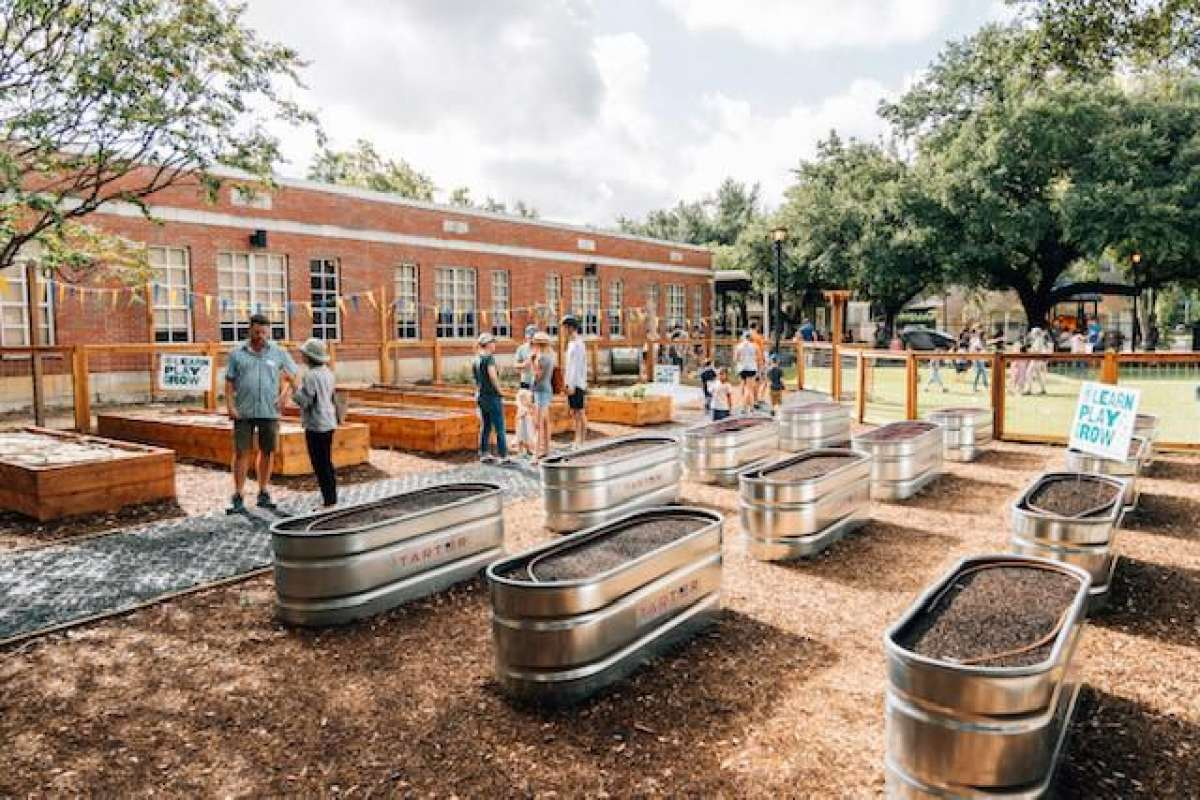 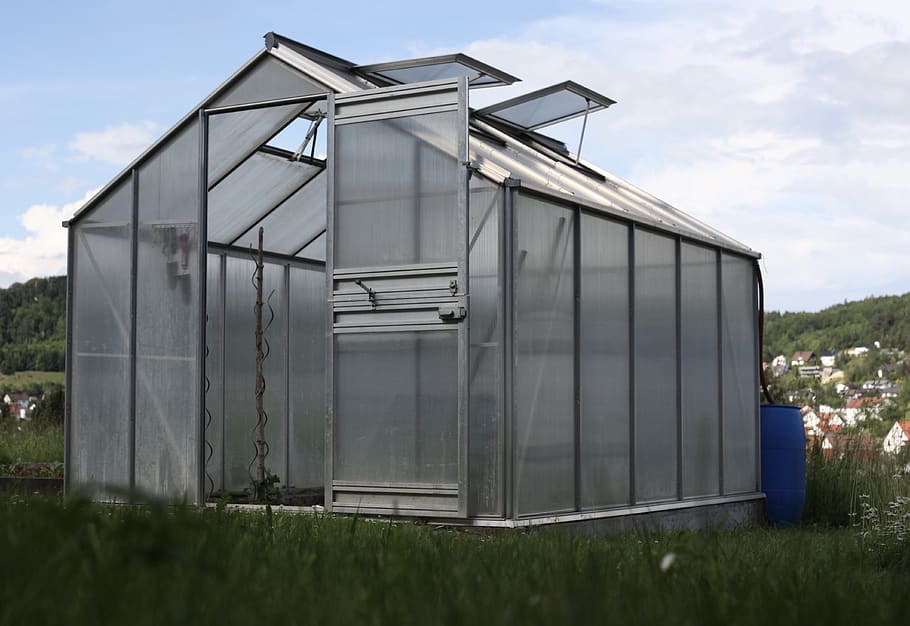 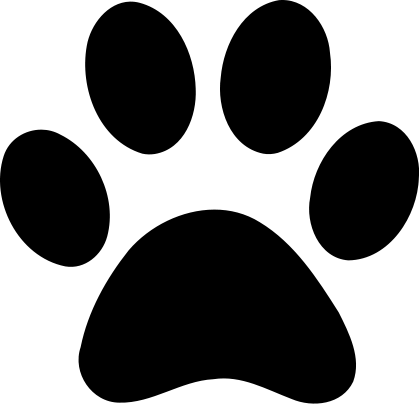 Our Future STREAM Interactive Outdoor Classroom
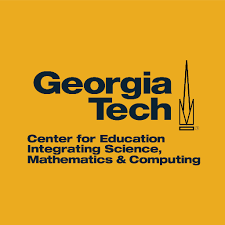 We Need Your Support!
Be Apart of the DREAM
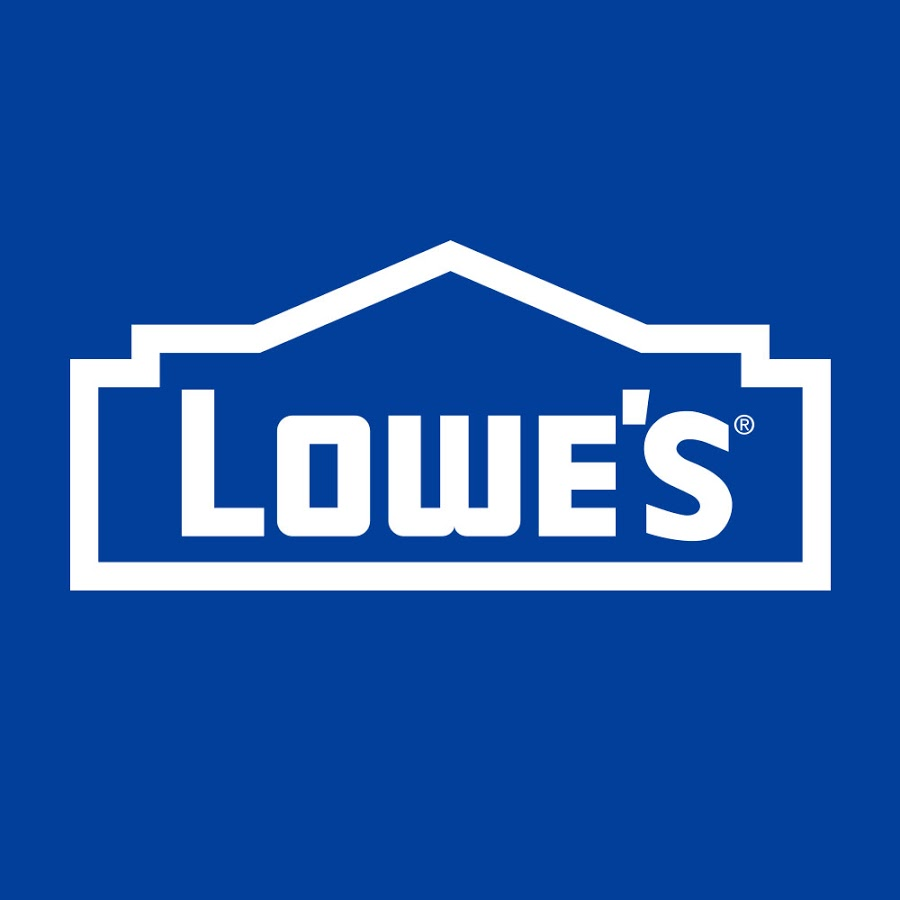 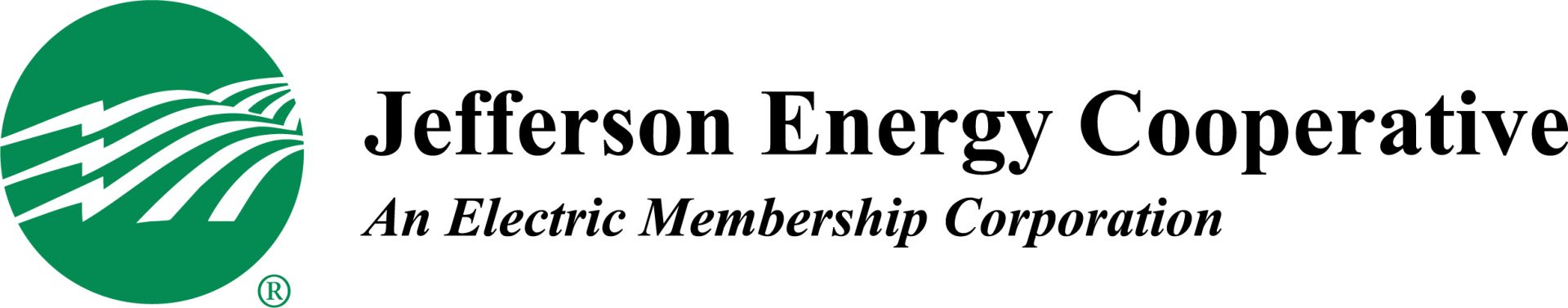 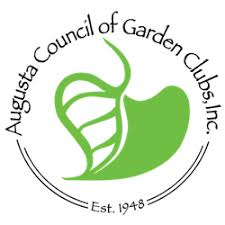 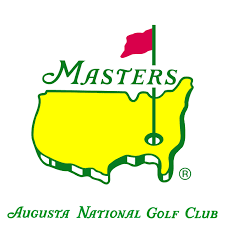 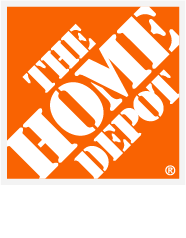 In order for us to reach every child we must think outside of the parameters that we normally consider a classroom environment. The entire world is our classroom and we should not limit our Dream.
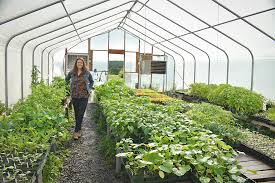 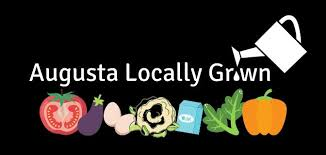 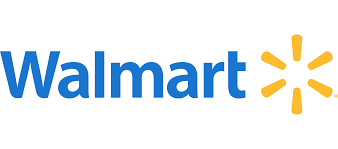 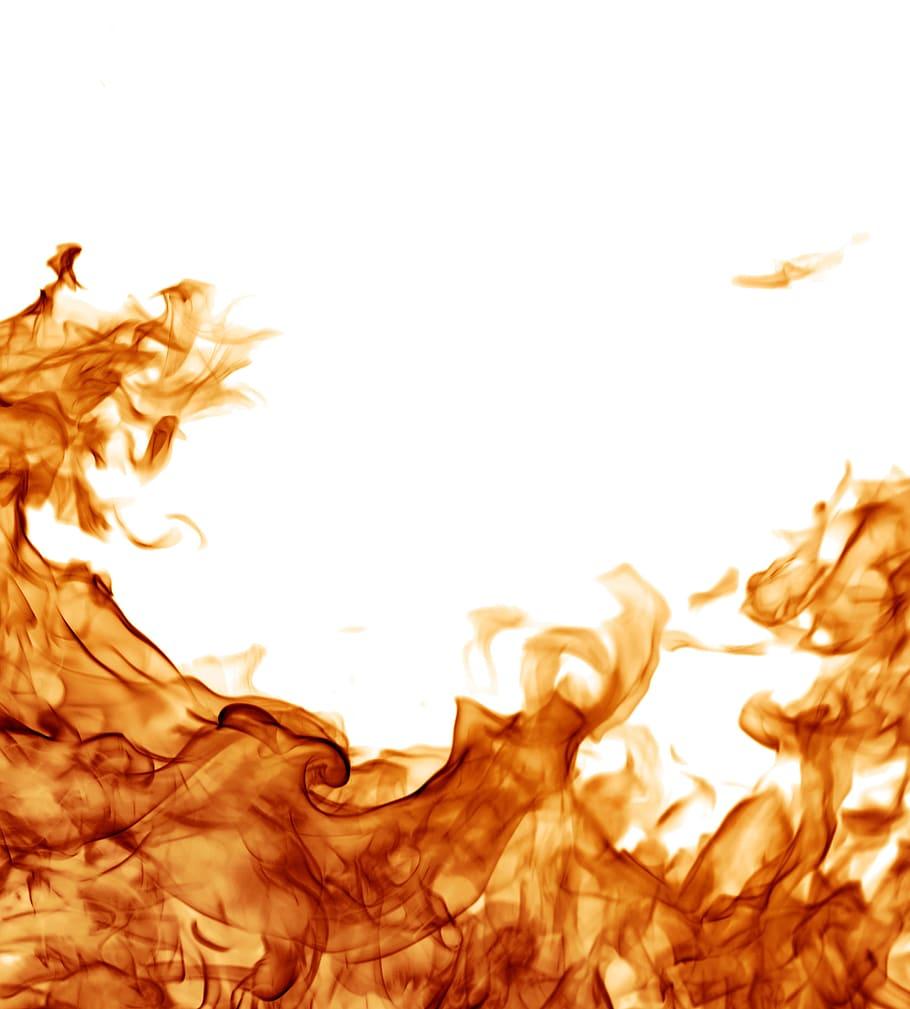 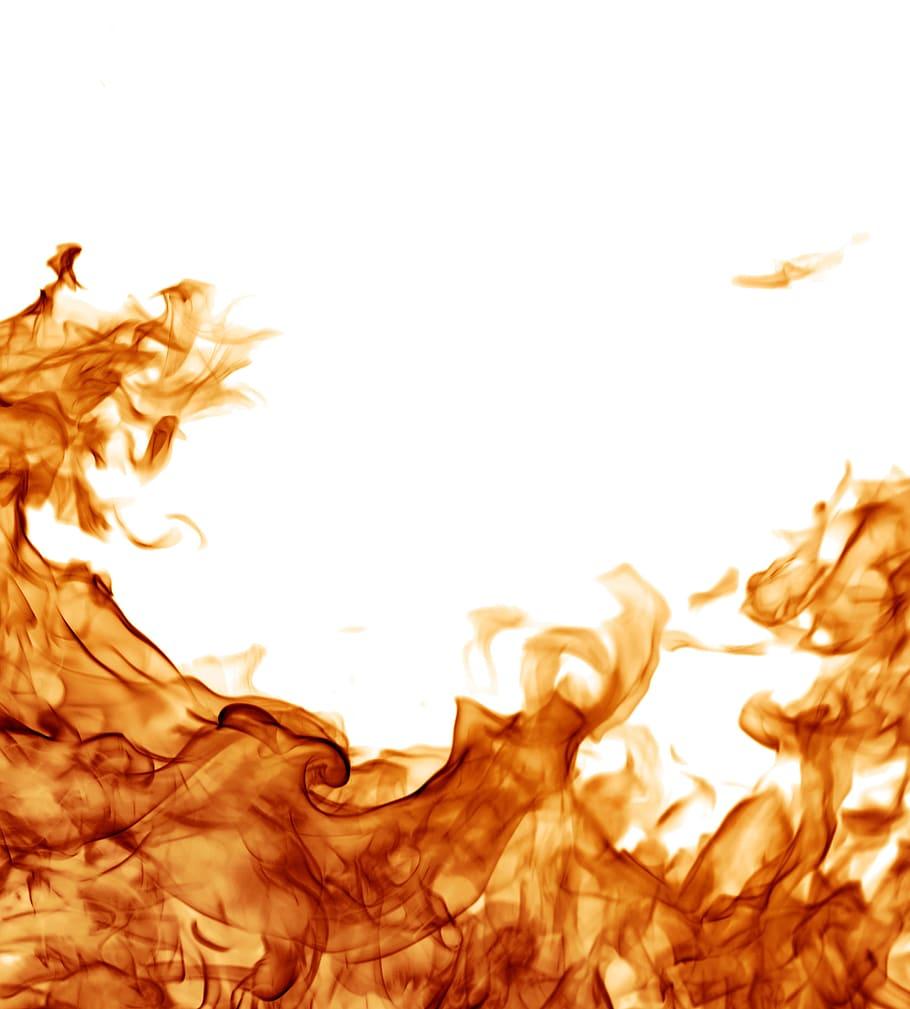 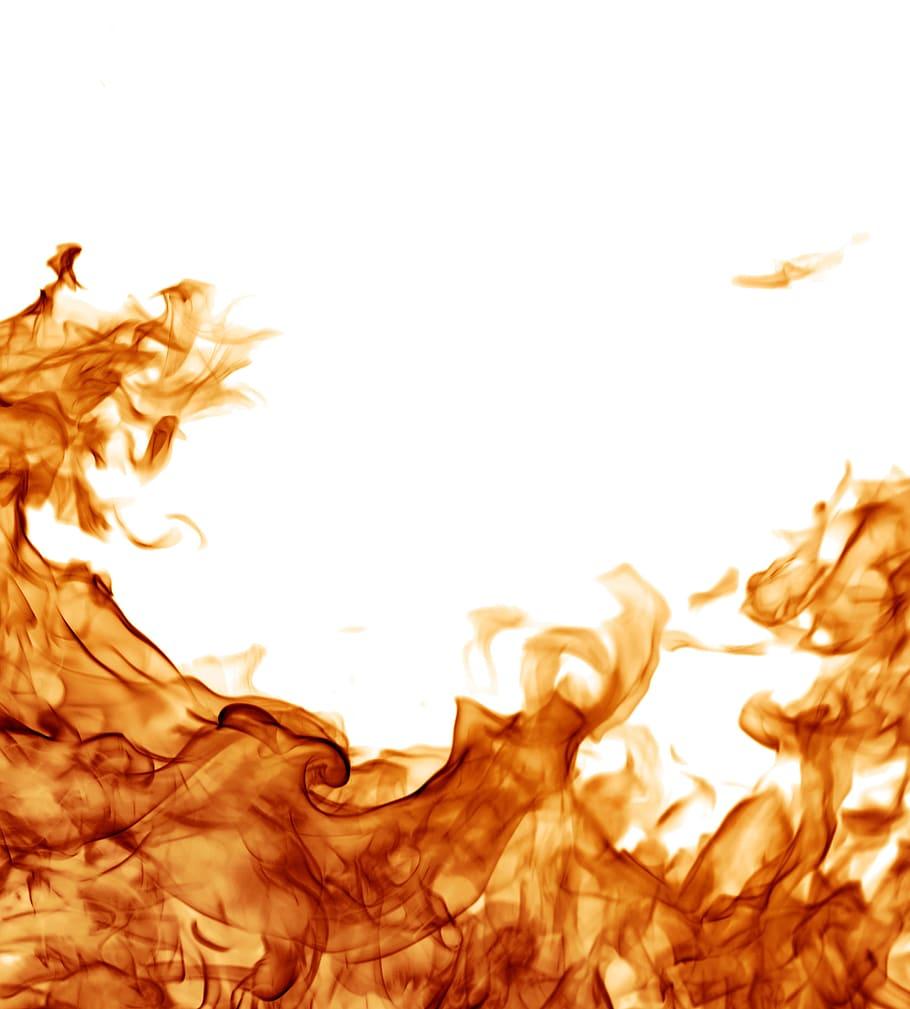 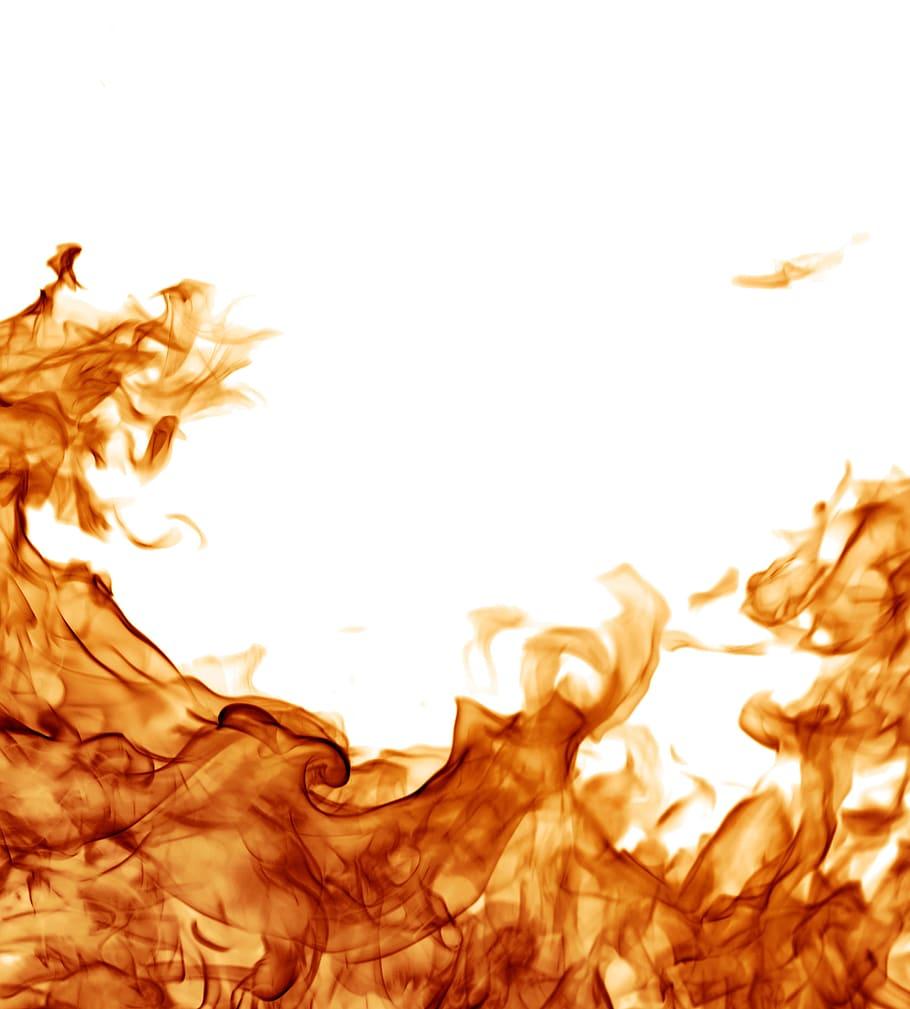 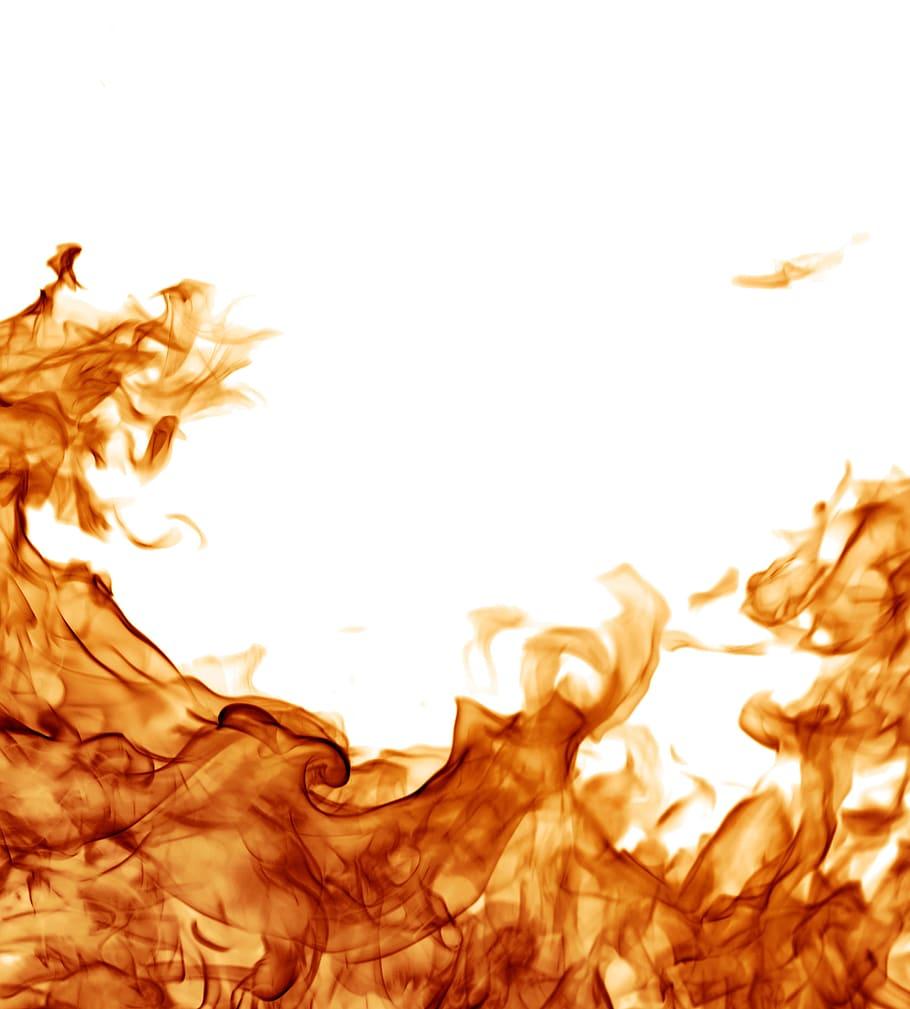 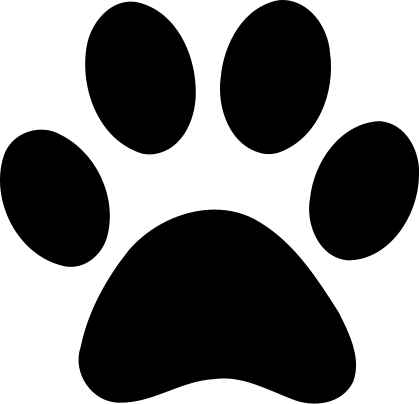 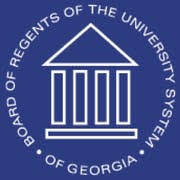 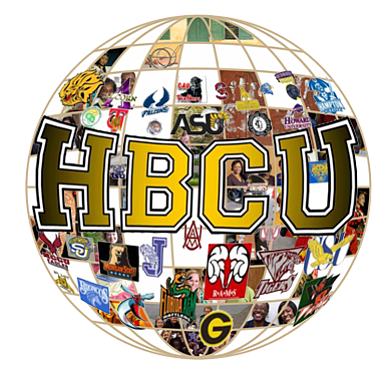 Mr. Scott’s Schedule
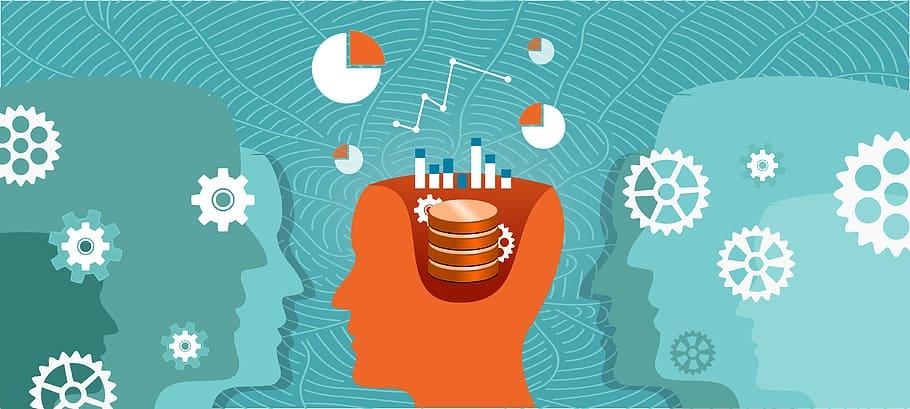 Every Day
It is essential that we introduce and constantly expose our students to various avenues of higher education in order to gain and cultivate skills which empower them to be courageous, uncommon, and competitive in a global market. We must make a collaborative effort to construct, a systematic schedule for success. Don’t wait until high school.  The future is now. Make you schedule today!
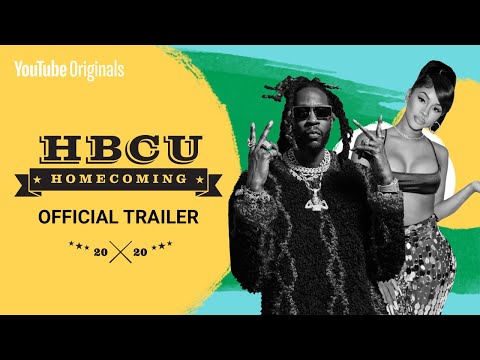 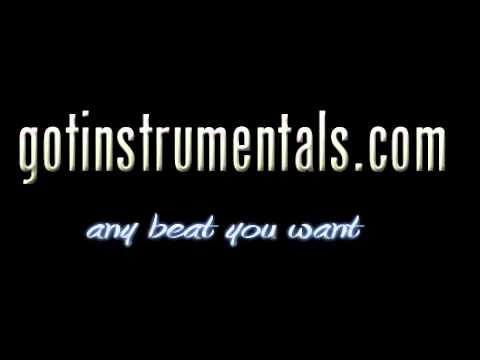 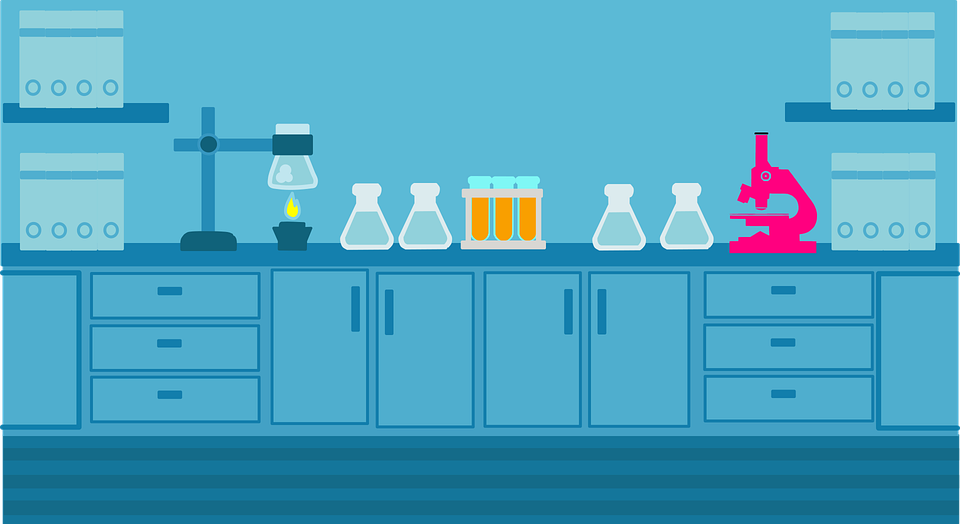 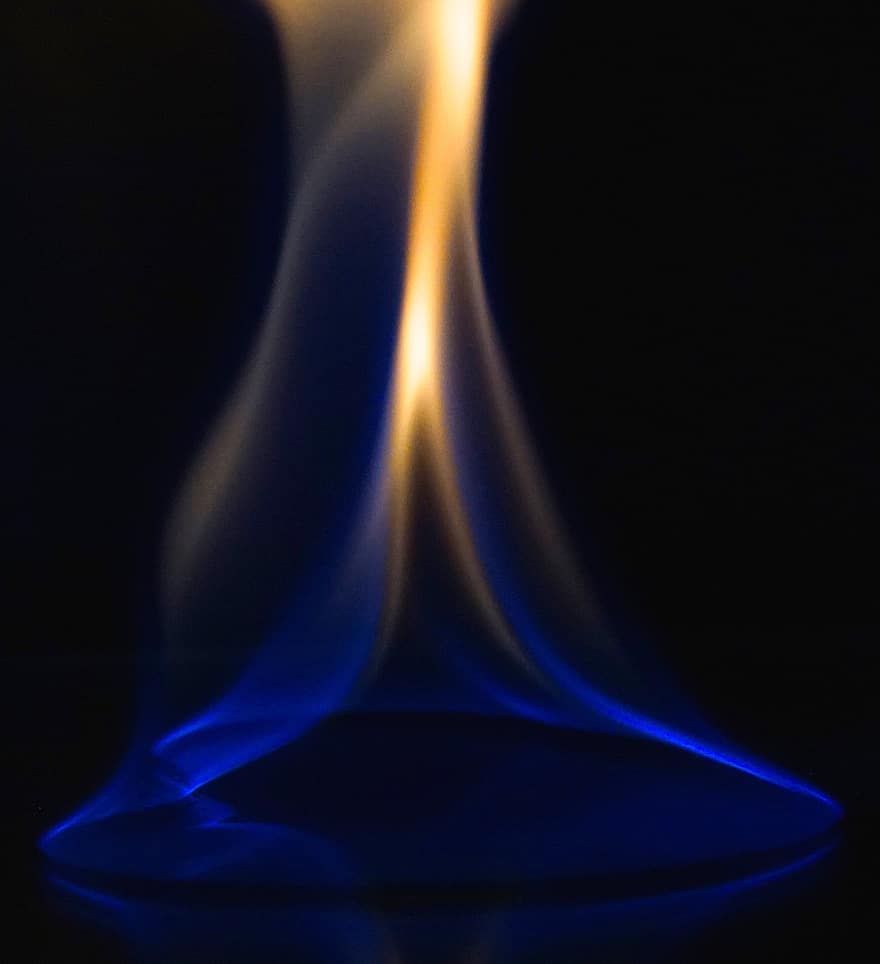 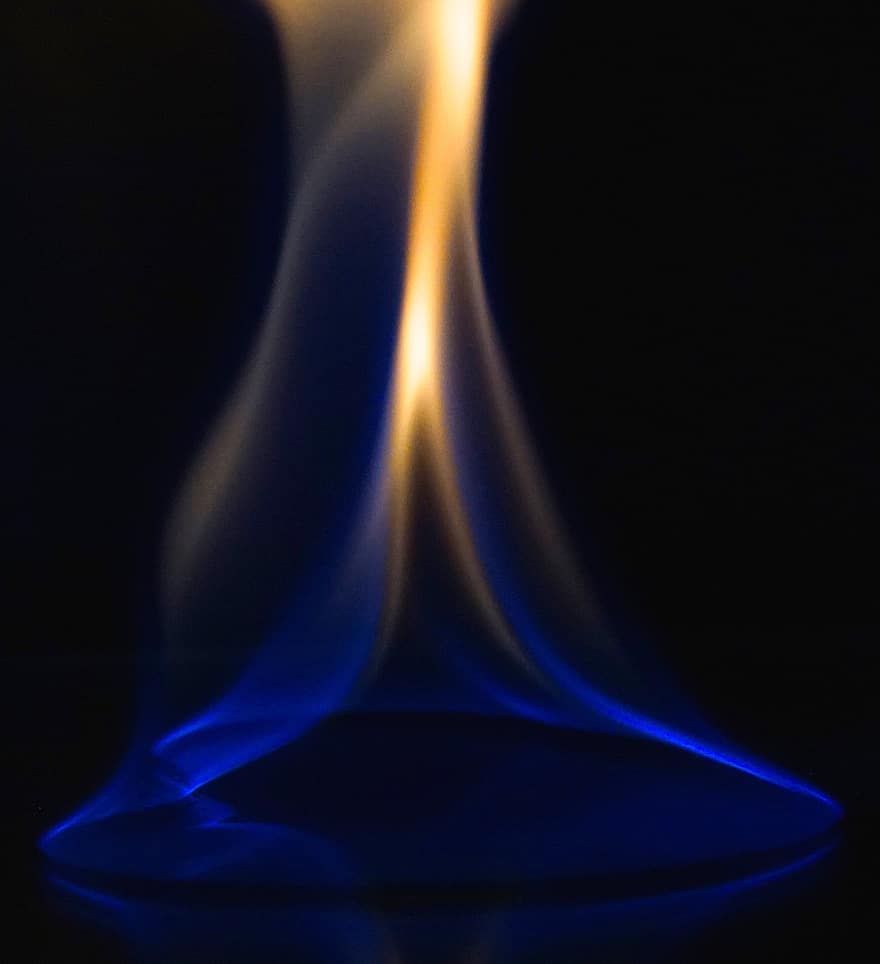 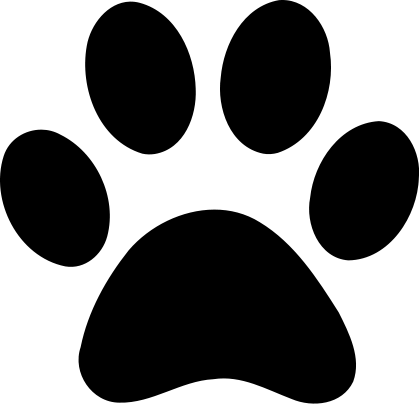 Laboratory Safety
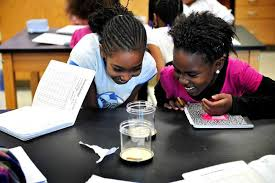 HOME: 
MAIN 
PAGE
SUPPORT OUR SCHOOL
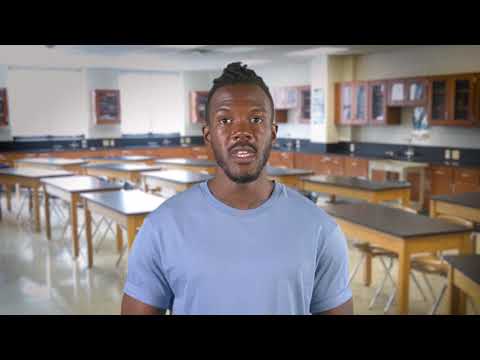 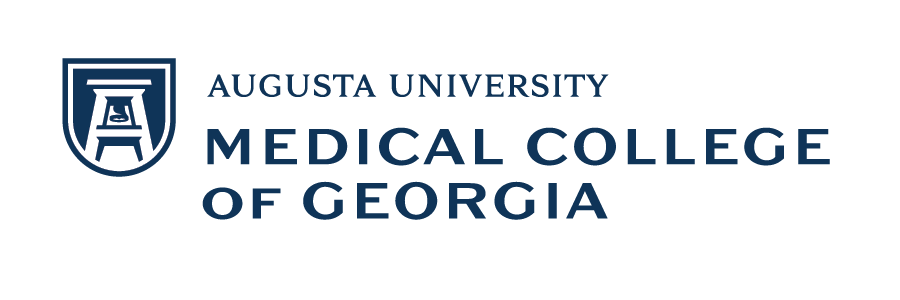 Safe: Mindset
Safe: Emergency Procedures
Recognize Hazards R.A.M.P
Laboratory TOOLS
Cool Experiments with Water
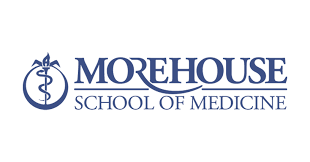 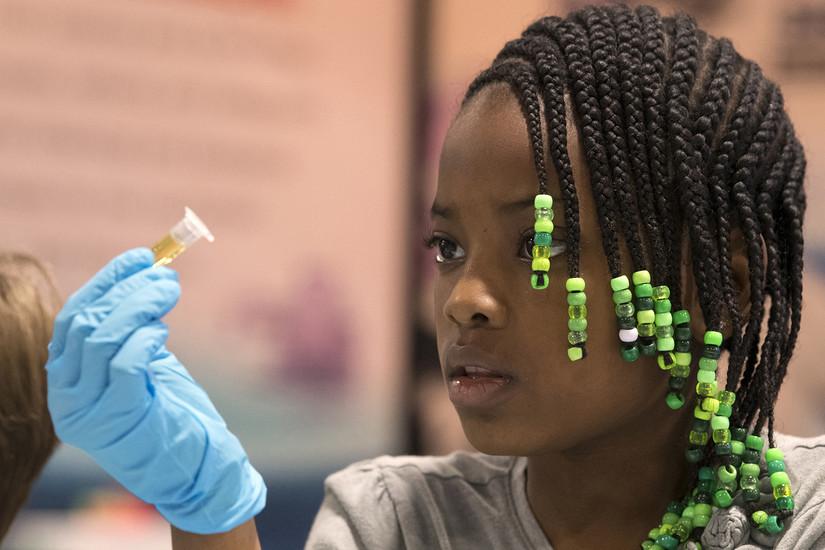 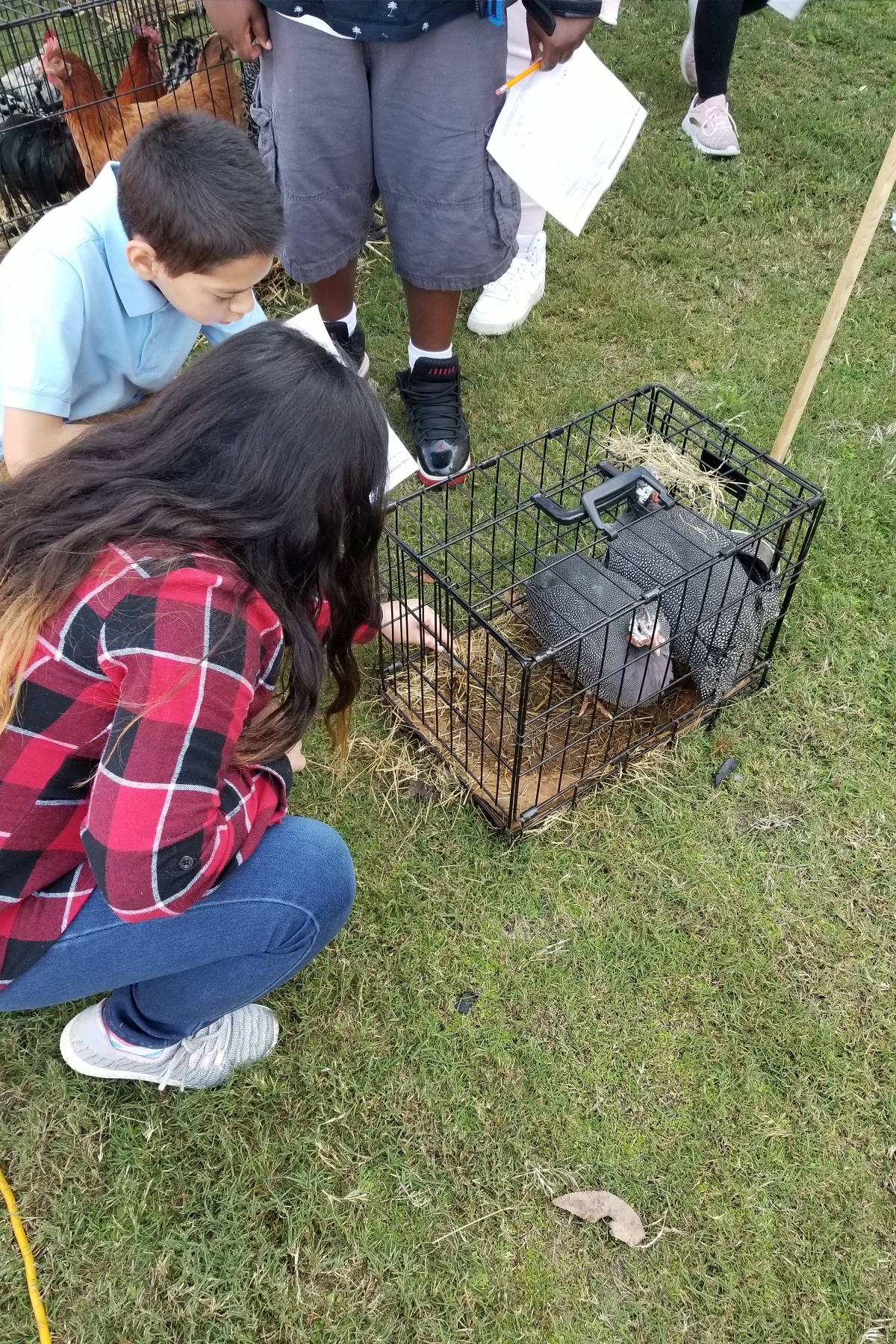 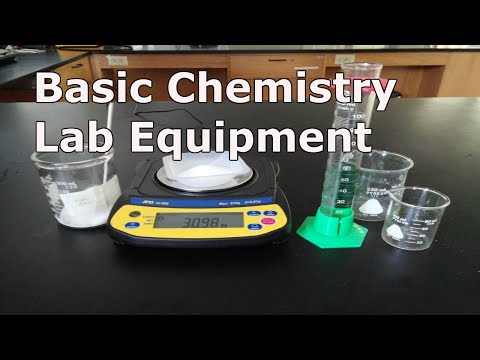 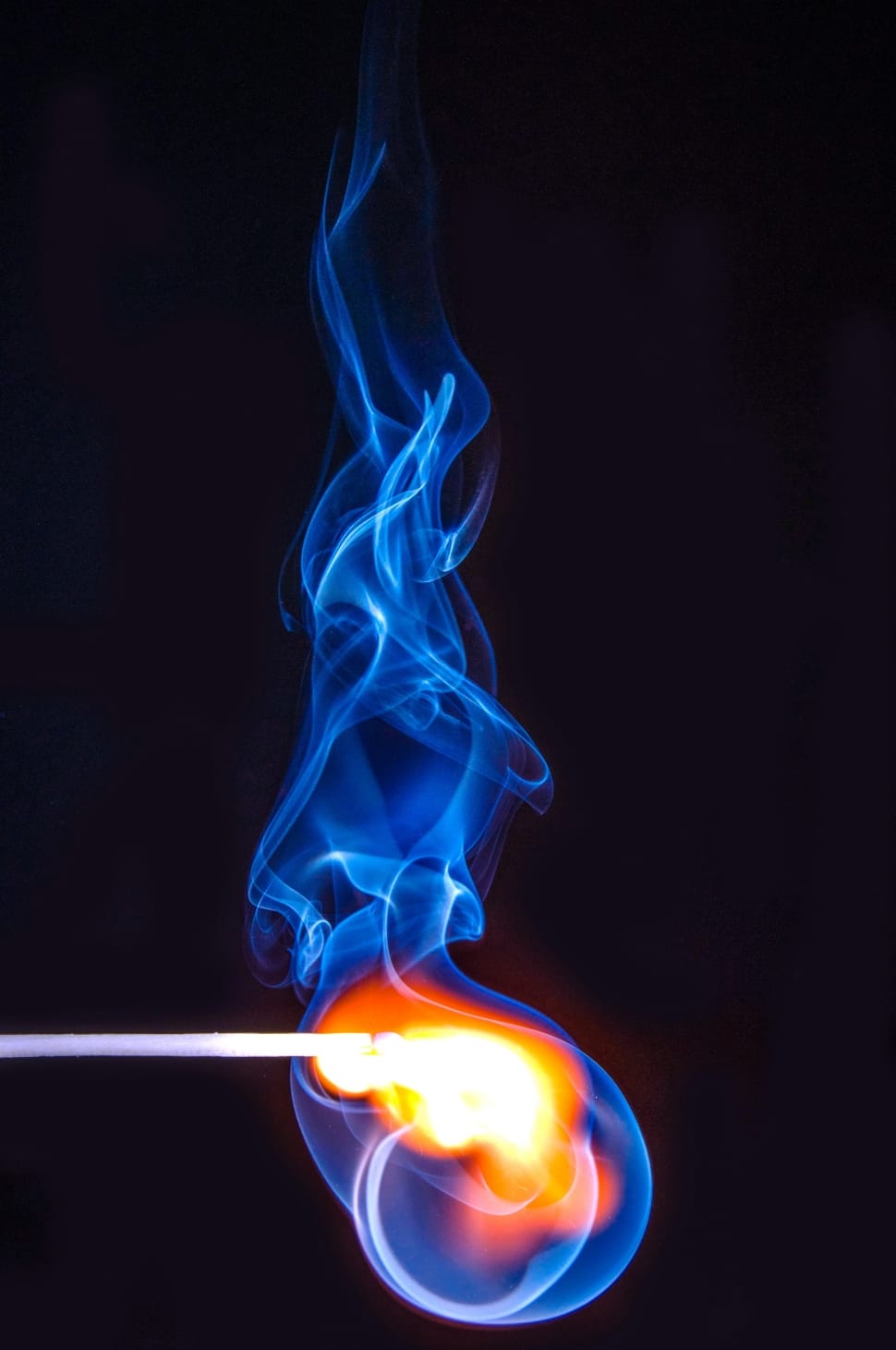 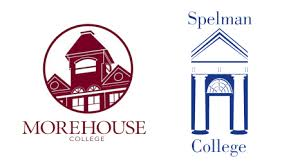 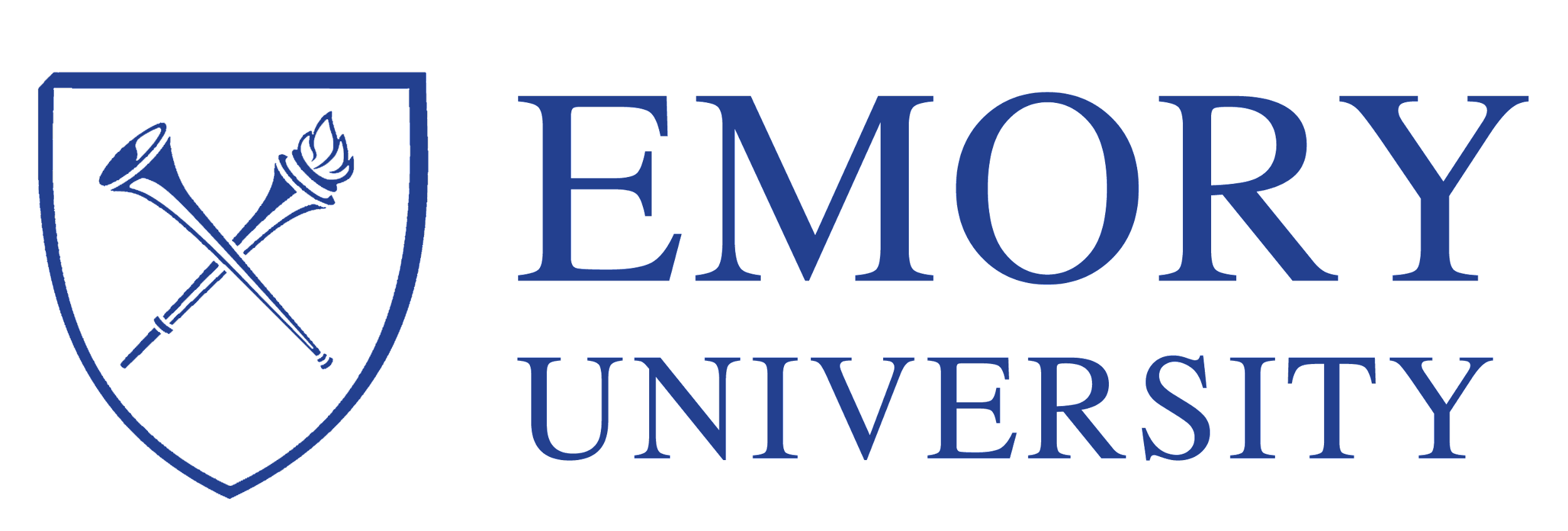 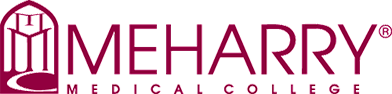 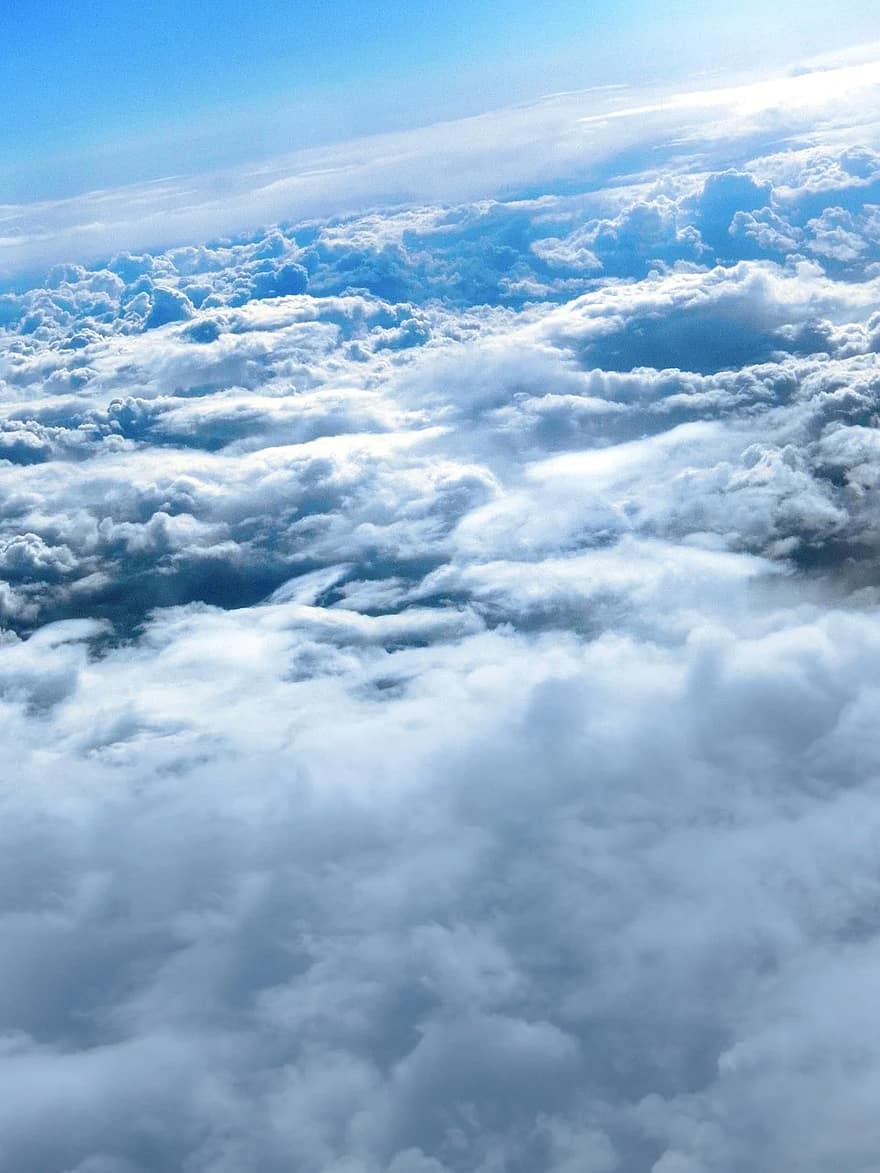 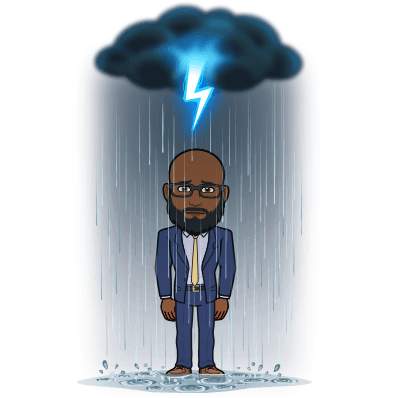 Mr. Scott's   Meteorologists - Biochemical Engineers
Tushegee Airman
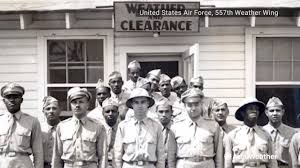 Meet the 
first black
meteorologist
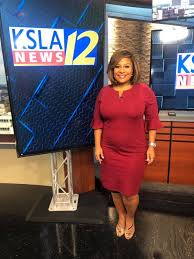 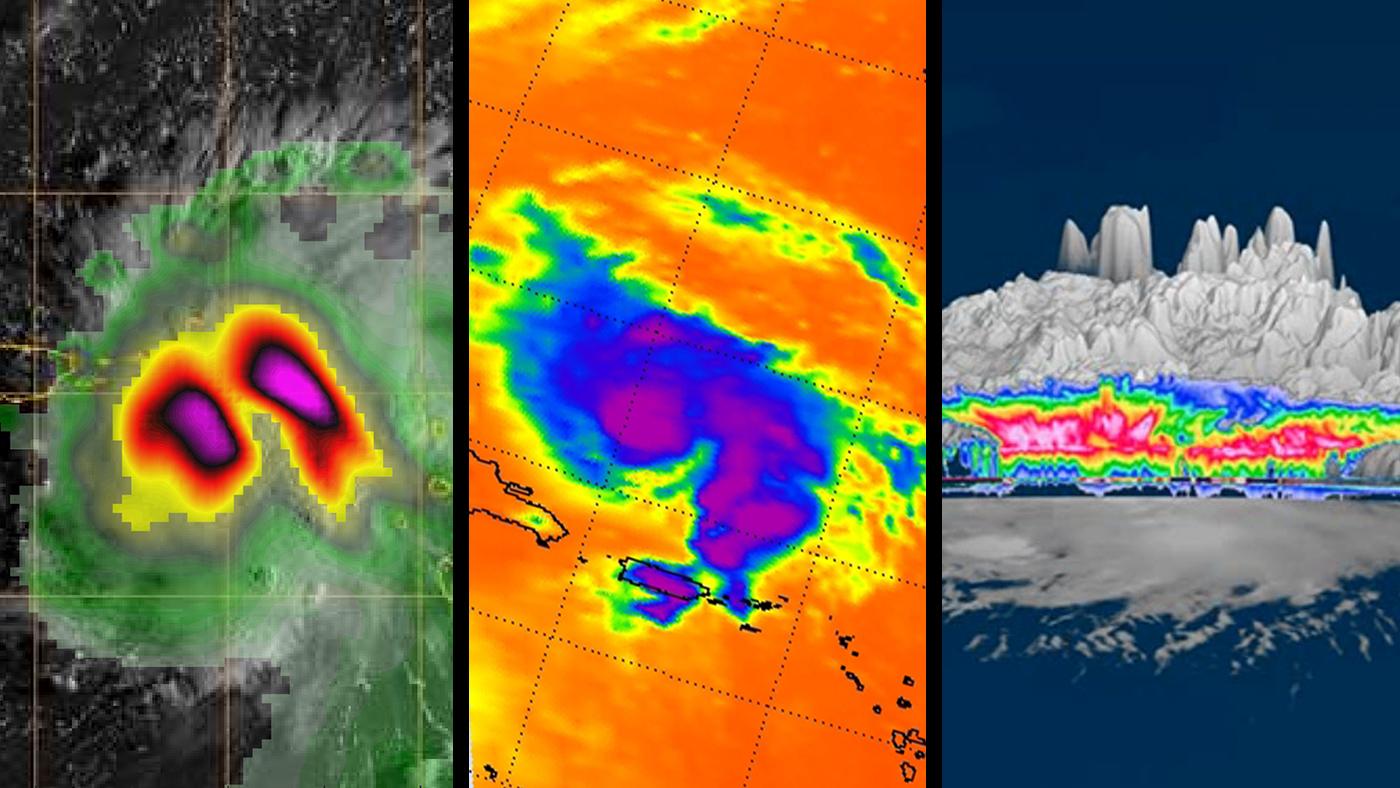 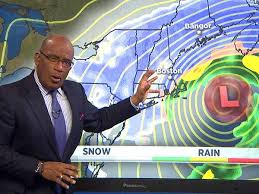 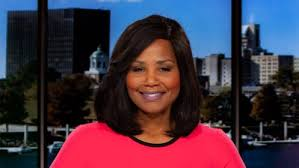 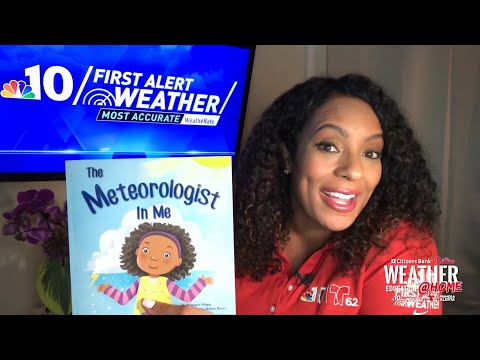 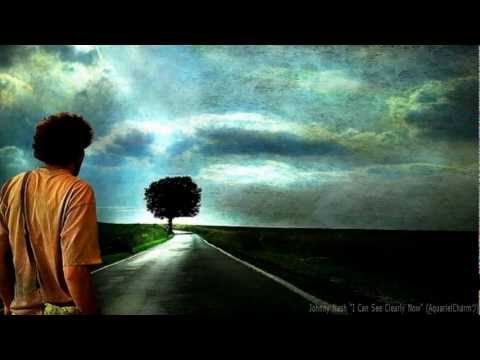 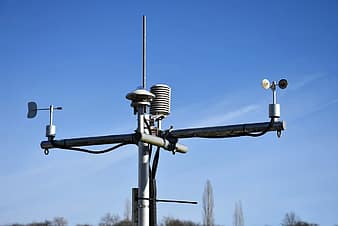 HOME:
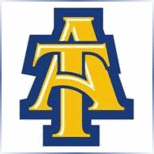 Unit 1: Weather Today’s Weather
Unit 2: Needs of Living Things
Unit 3: Light and Sound
Unit 4: Magnetism
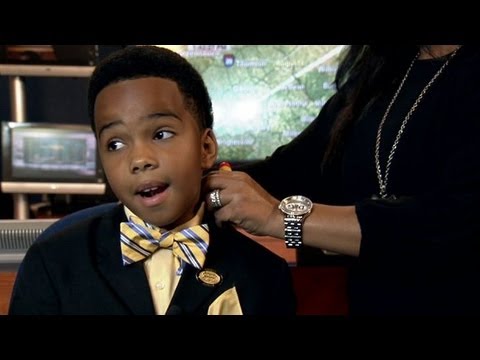 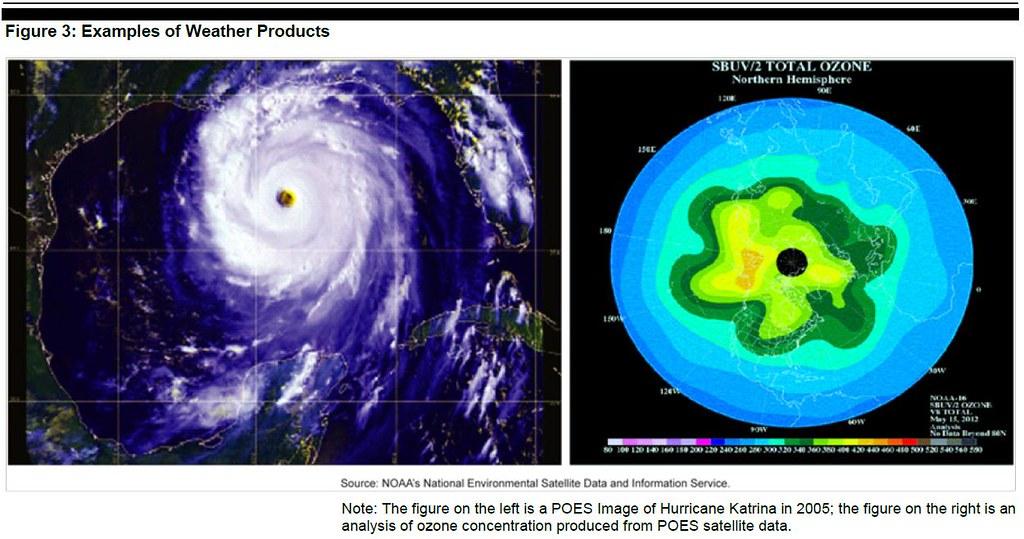 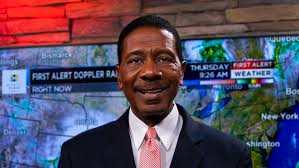 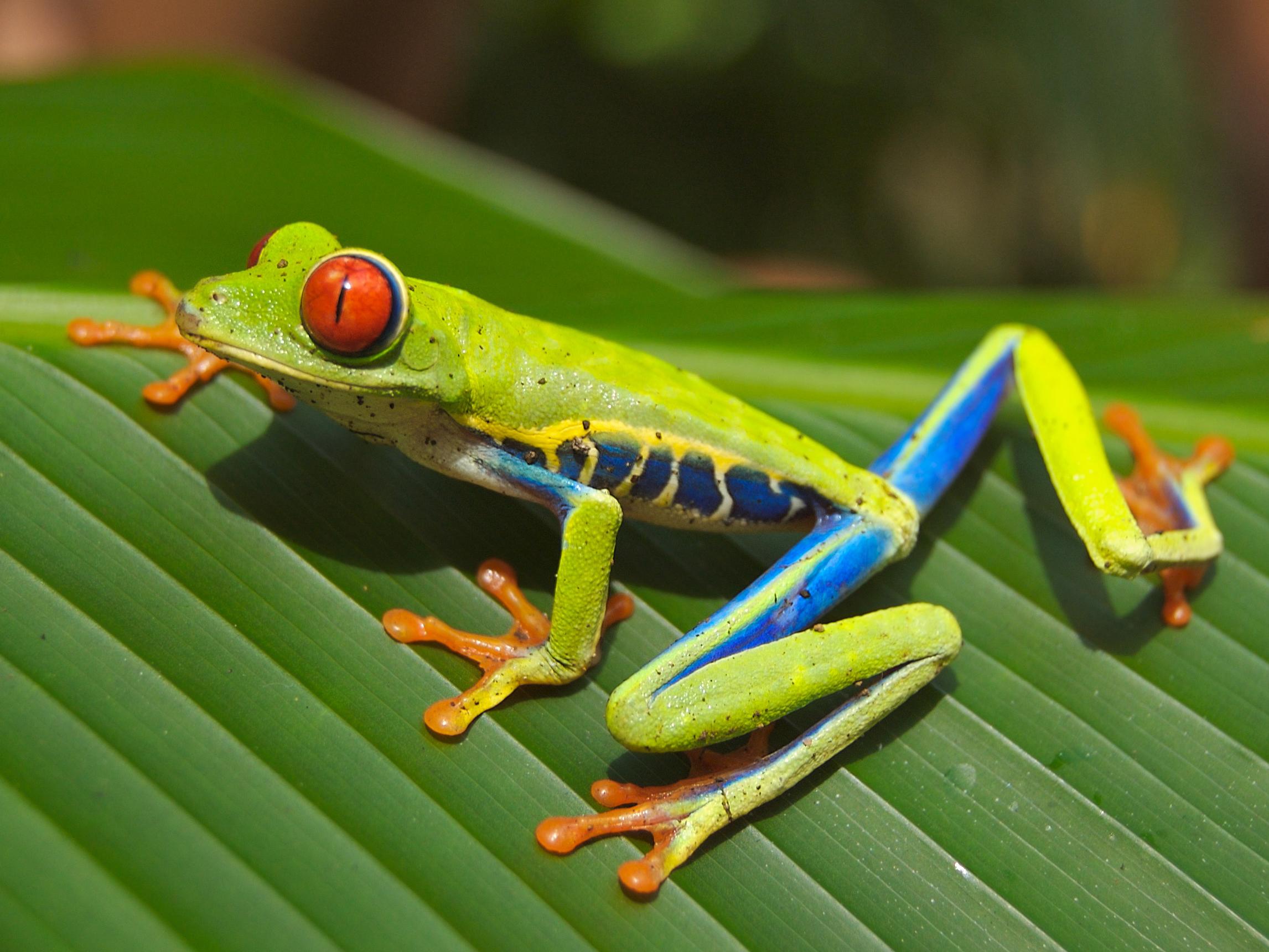 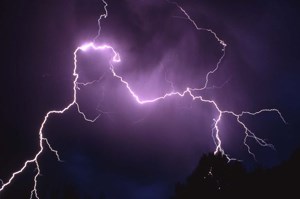 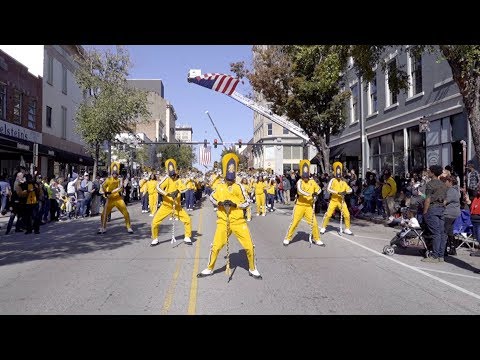 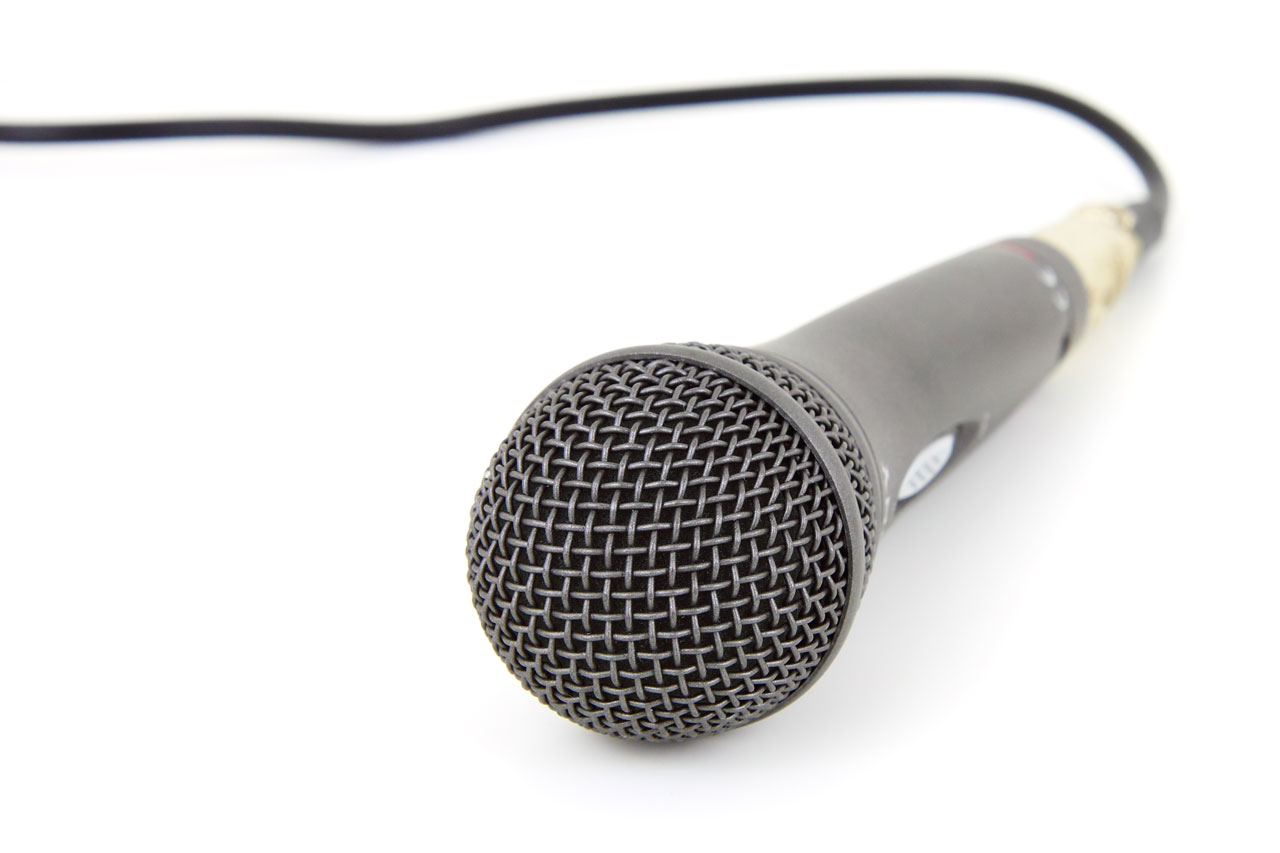 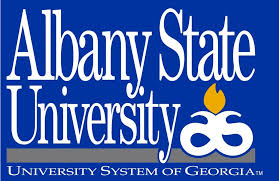 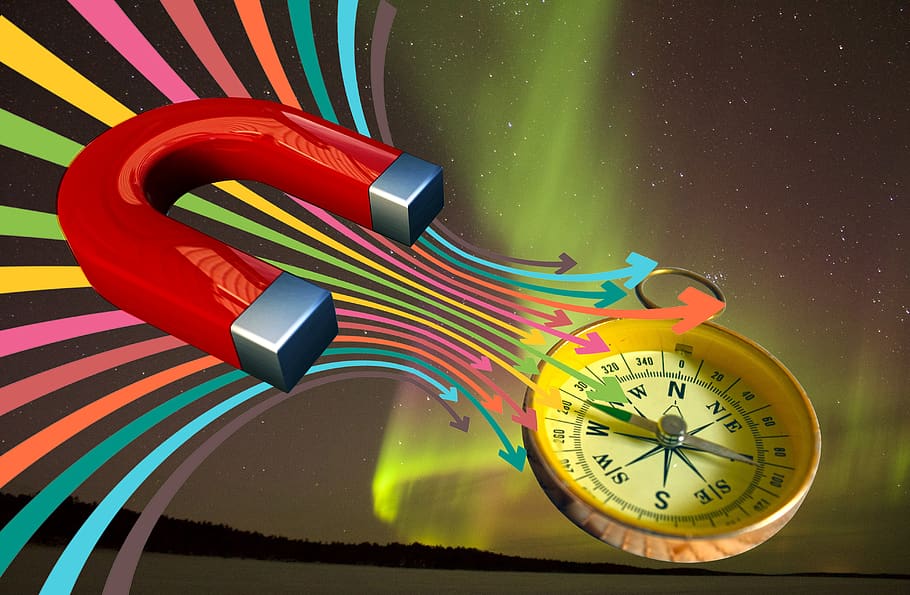 STANDARD
Support Our School
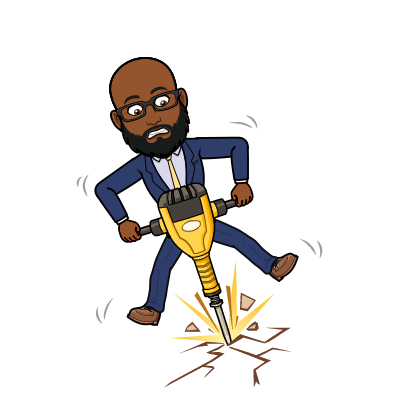 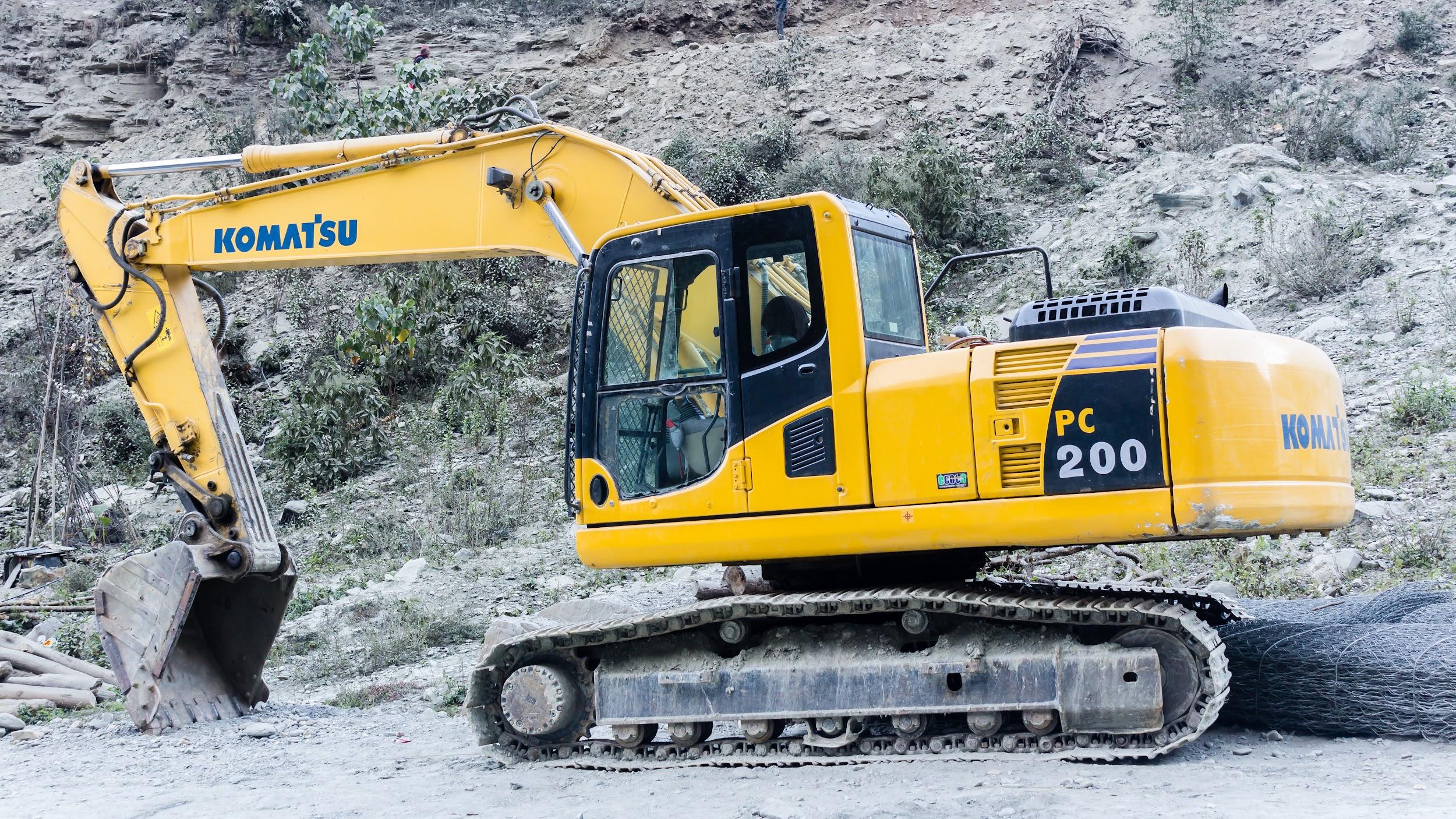 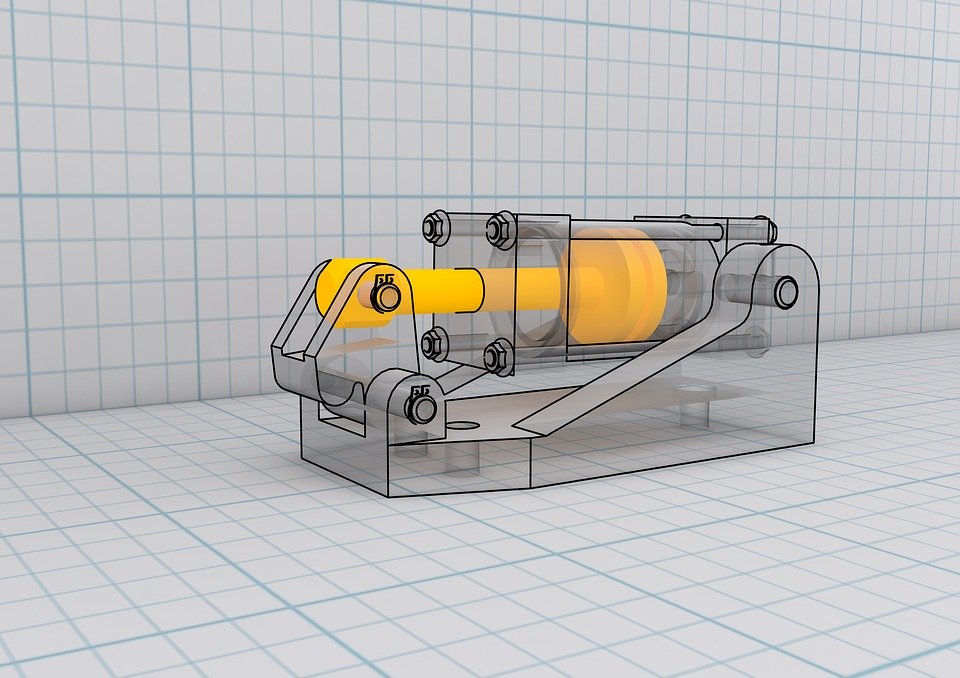 HOME: MAIN 
PAGE
IT
Mr. Scotts Geologist - Mechanical Engineers 
https://www.youtube.com/watch?v=D9I35Rqo04E
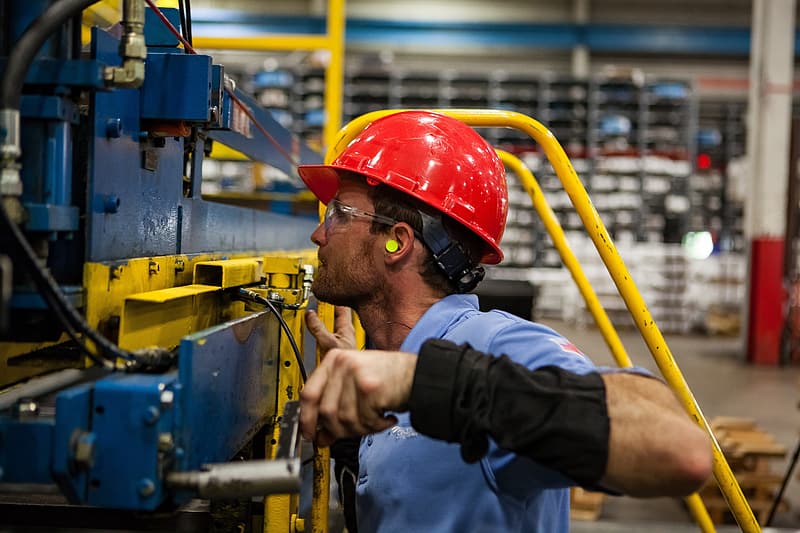 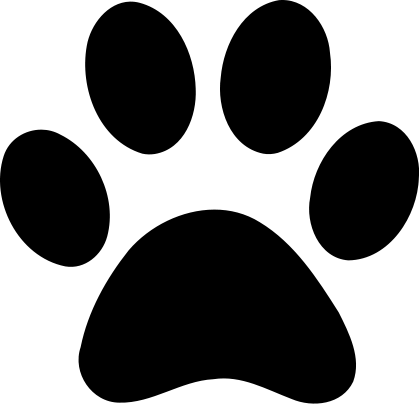 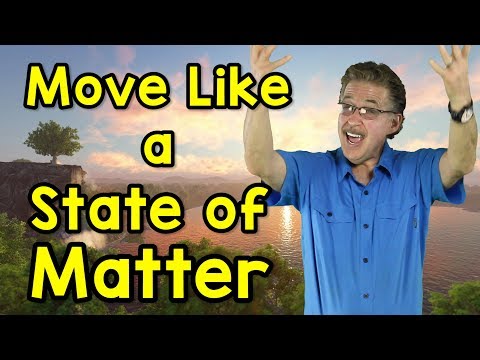 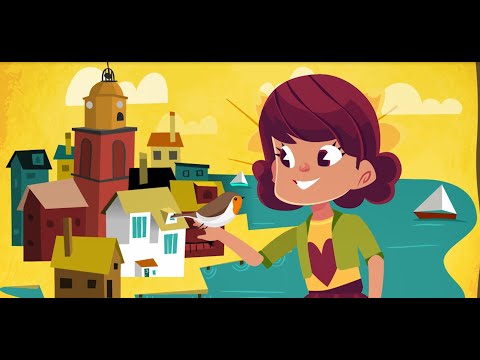 Support Our School
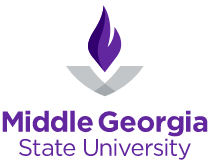 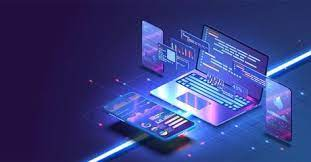 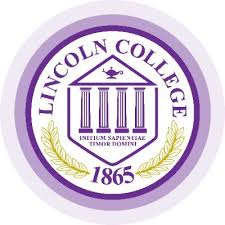 Unit 1: Computer Programming
Unit 2: Design & Media Production
Unit 3: Coding
Unit 4: System Analyzing
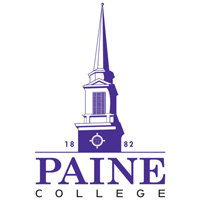 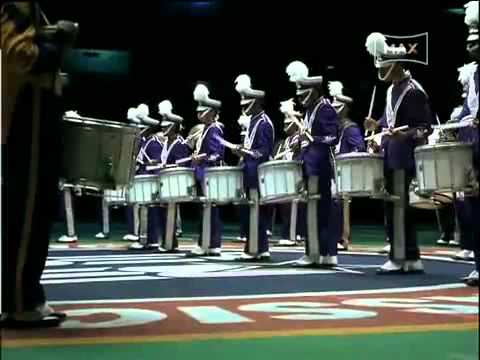 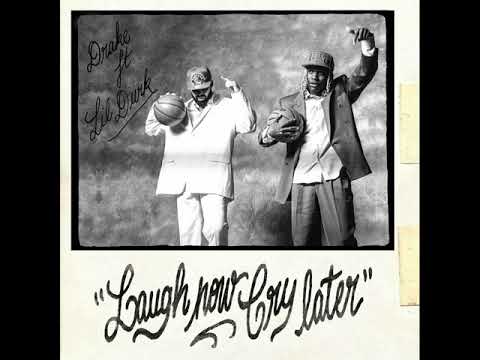 Standards
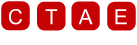 Employability Skills
TOOLKIT
Career Technical and Agricultural Education
Employability
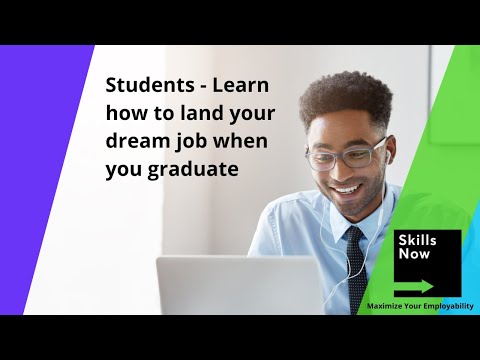 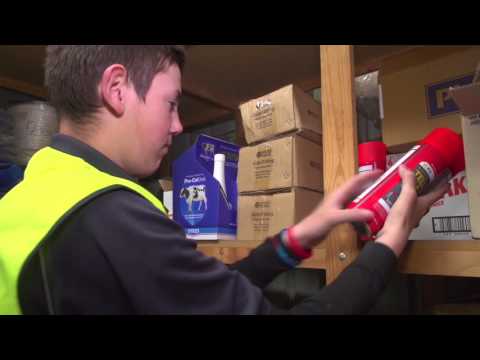 Employability
CHARACTER
COMMUNICATION
CRITICAL THINKING
INITIATIVE & INTERPRISPRISE
PROFESSIONALISM
TEAMWORK
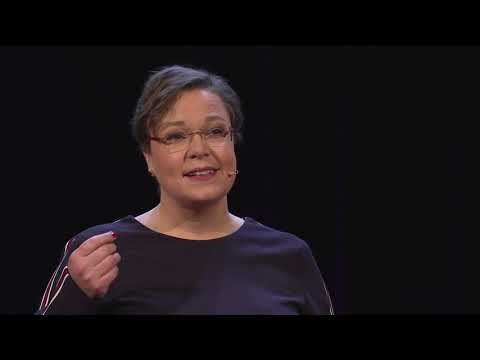